Fraternity/Sorority 101 for New Members
Office of Fraternity and Sorority Life
Colorado State University
[Speaker Notes: The notes in this presentation are a helpful script in the event you lose your place or would like to train others in your chapter to present this content. All italicized notes are for your knowledge and reflection, everything in regular font is meant to be read to your new members. Have fun!
As a new member of a fraternity/sorority at Colorado State University, it is important to understand both the chapter you’ve joined and the community that it is a part of. In this presentation, we’ll be discussing the history of fraternities and sororities, FSL at Colorado State University, and involvement opportunities available to you in fraternity and sorority life.]
Purpose
This presentation is an opportunity for students in their first year of a fraternity or sorority to reflect with other new members on the difference of and make connections to the other fraternities and sororities at Colorado State University.
[Speaker Notes: The presentation I am about to present is about fraternity and sorority life at Colorado State University. The goal is for you, our newest members, to reflect on the differences of and make connections to the other fraternities at CSU. The first part of this presentation will examine fraternity and sorority life in a historical context, then we will spend some time talking about the growth of fraternities and sororities at CSU. Additionally, we will look at the Office of Fraternity and Sorority Life at CSU, and wrap up this meeting with next steps and opportunities for involvement in the community.]
Overview of Fraternity & Sorority Life
[Speaker Notes: Now for an overview of fraternity and sorority life. In this section, we will cover general history of the growth of fraternities and sororities in the United States, and discuss the significance of this history as it relates to our organization and purpose.]
Emergence of Multicultural Fraternities & Sororities
First Sorority Founded
First Fraternity Founded
What happened on these dates?
First African-American Greek Lettered Organization Founded
[Speaker Notes: First click: What events are significant to each of the corresponding dates? Allow for members to guess the events and once they are ready to explore the answers click to the next section of the slide.
Second click: In 1776, the first fraternity known as Phi Beta Kappa was created. The first sorority, then I.C. Sorosis now known as Pi Beta Phi, was founded in 1867. The first African-American Greek-lettered organization was founded in 1906. Multicultural fraternities and sororities boomed in 1975. 
Though not inclusive of all events, the development of fraternities and sororities has come quite a long way after a few hundred years. The development of sororities, culturally-based chapters, and interest-specific chapters have changed the way our fraternities and sororities]
Timeline and History of Fraternity & Sorority Life
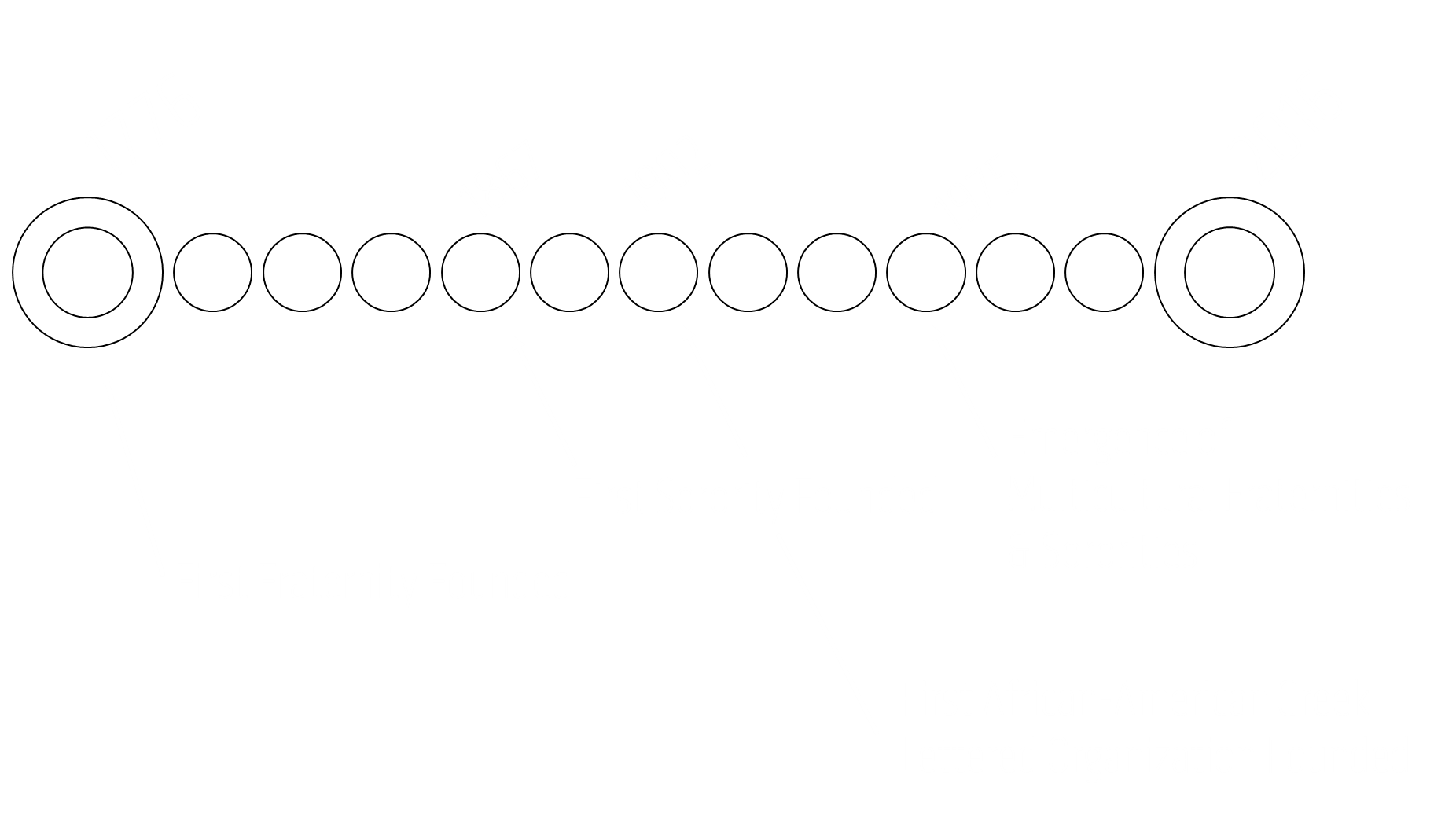 Some Historical Context
1776: First college opened in the United States
1823: Alexander Lucius Twilight was the first African-American to graduate from a US college  
1848: Women demanded access to higher education in the US
[Speaker Notes: Some additional historical context to keep in mind about higher education:
1776: the first college opened its doors
1823: the first African-American graduated from a US college
1848: women demanded more access to higher education in the US
What are some other historical landmarks of higher education that would help better understand the emergence of fraternities and sororities?]
Fraternity & Sorority Life at Colorado State University
[Speaker Notes: We all play a part in the narrative of fraternities and sororities. We’ve been spending some time as a group talking about our organization, and what it means to be a member of this chapter. This next section is more about the fraternity and sorority life story at Colorado State University and how it looks today.]
Fraternities 
& Sororities
Panhellenic Association
Interfraternity 
Council
Multicultural Greek Council
National 
Pan-Hellenic Council
[Speaker Notes: There are four councils in Fraternity and Sorority Life at CSU: The Interfraternity Council, the Multicultural Greek Council, the National Pan-Hellenic Council, and the Panhellenic Association. We will be spending some time talking through each council in the later parts of this section.]
Fraternities 
& Sororities
101 Years of History
Panhellenic Association
Interfraternity 
Council
Multicultural Greek Council
National 
Pan-Hellenic Council
[Speaker Notes: The FSL community has been at Colorado State University for 101 years! Starting in 1915, fraternities and sororities were given CSU recognition and created an office to promote student and alumni engagement in the university. While there were a few Greek-lettered organizations before 1915, the first three to be recognized were Sigma Nu, Sigma Phi Epsilon, and Gamma Phi Beta.]
~11% of CSU is in a Fraternity or Sorority
Panhellenic Association
Interfraternity 
Council
Multicultural Greek Council
National 
Pan-Hellenic Council
[Speaker Notes: The members of fraternities and sororities at CSU currently make up at least 11% of all students on campus! Within the last ten years we’ve seen an impressive growth from single to double digits in affiliated members, and we anticipate steady growth over the next ten years among current and future chapters. Over the next few minutes we’re going to talk about each council and some general facts about the community. The first of our councils is IFC.]
21 Chapters
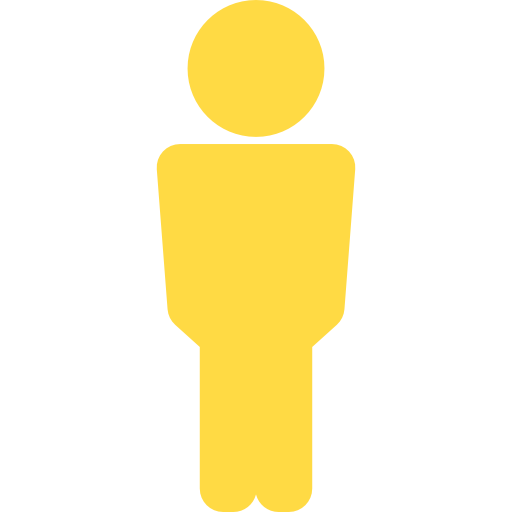 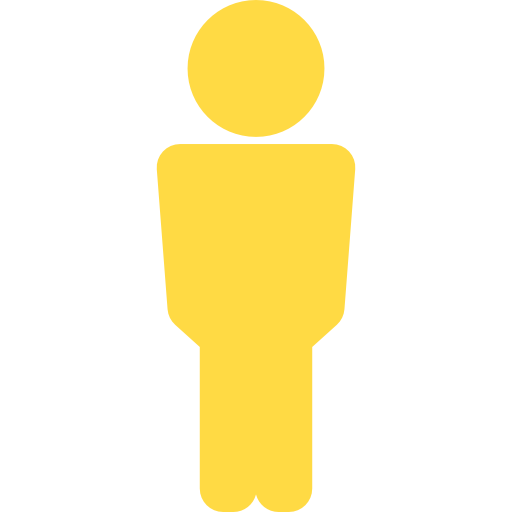 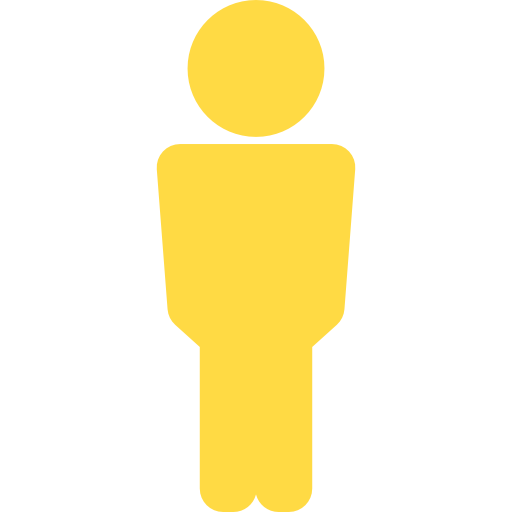 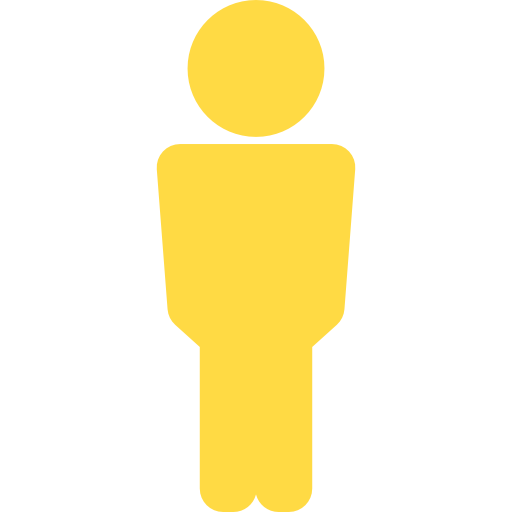 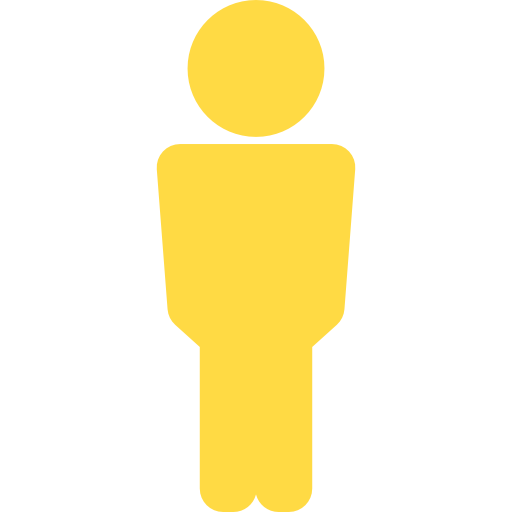 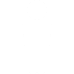 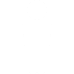 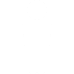 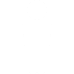 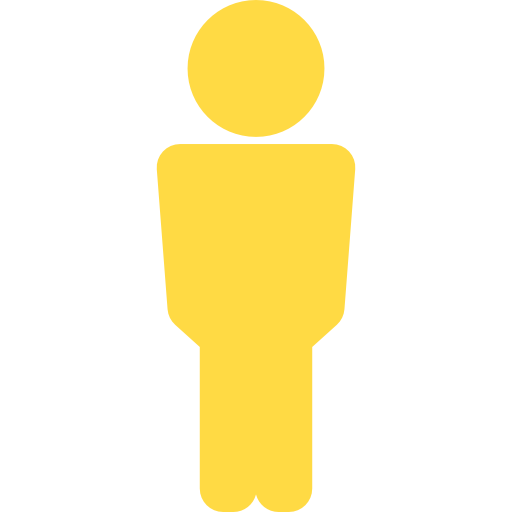 Average Size: 49 Members
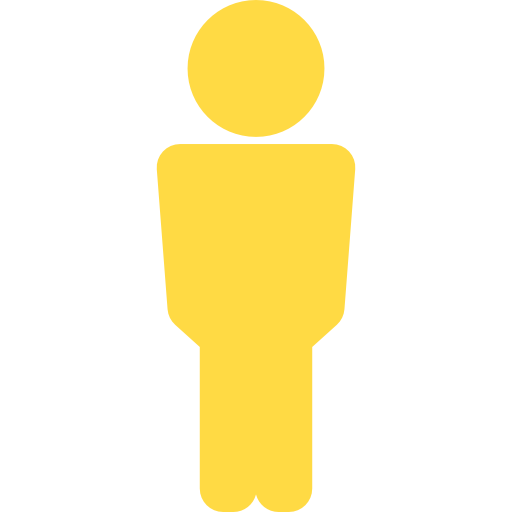 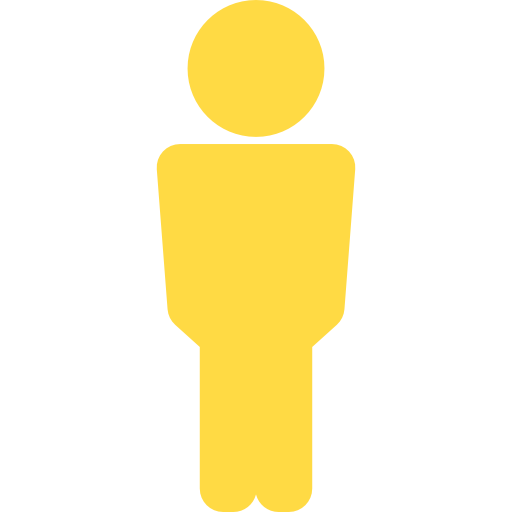 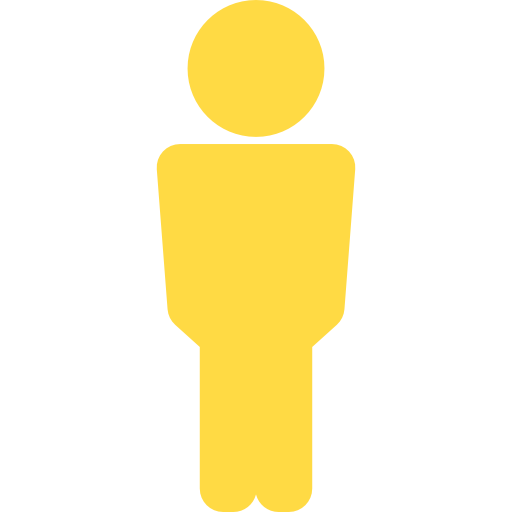 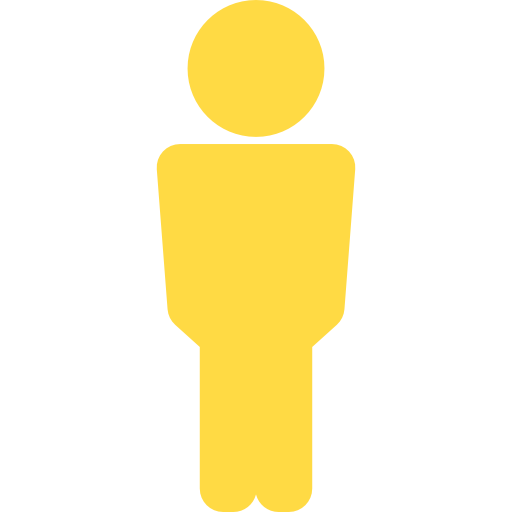 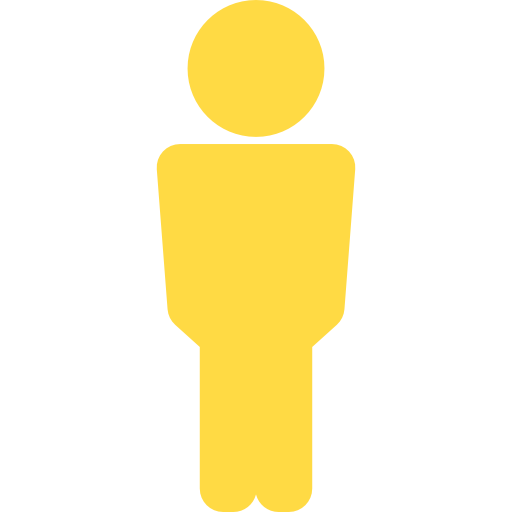 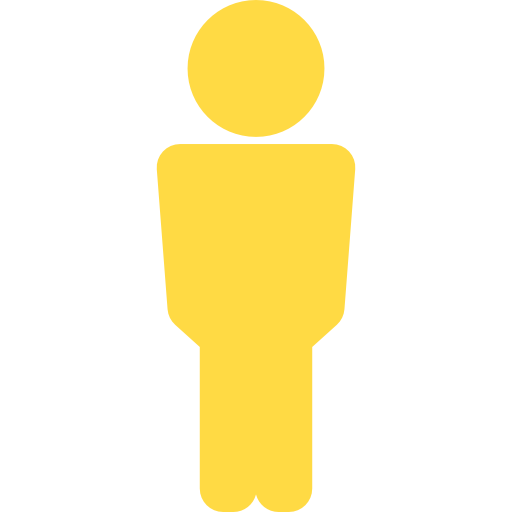 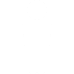 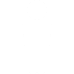 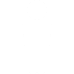 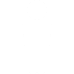 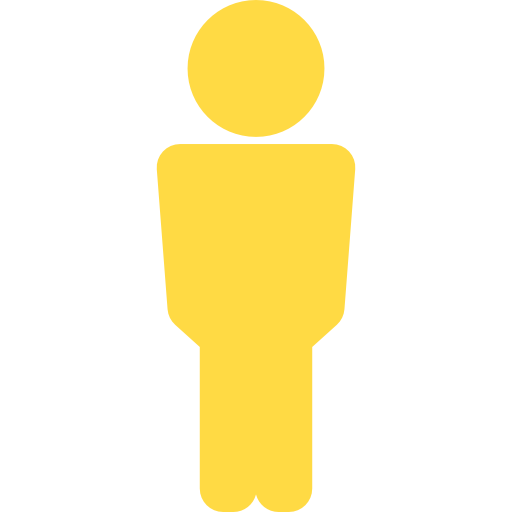 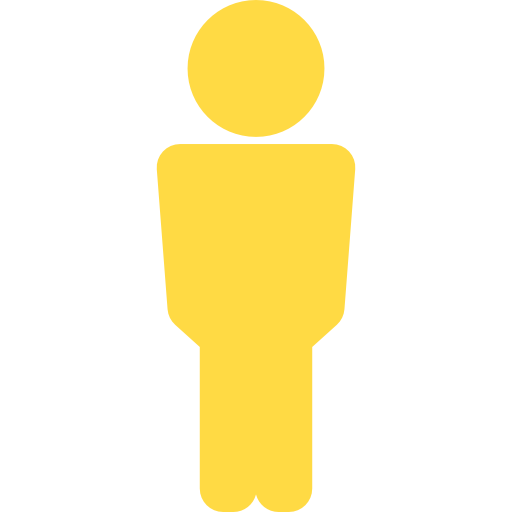 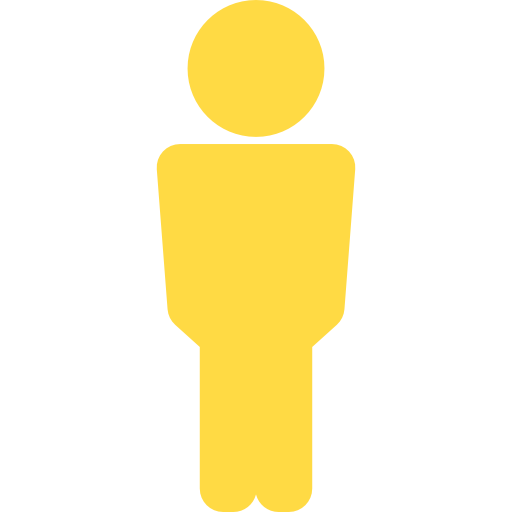 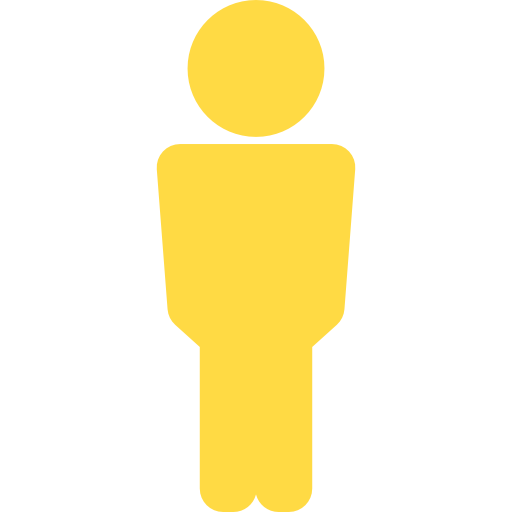 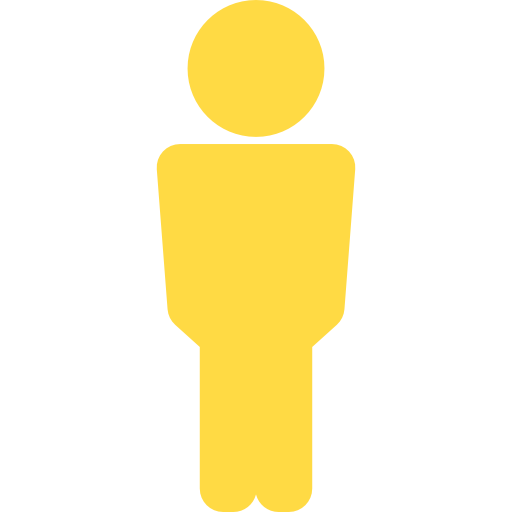 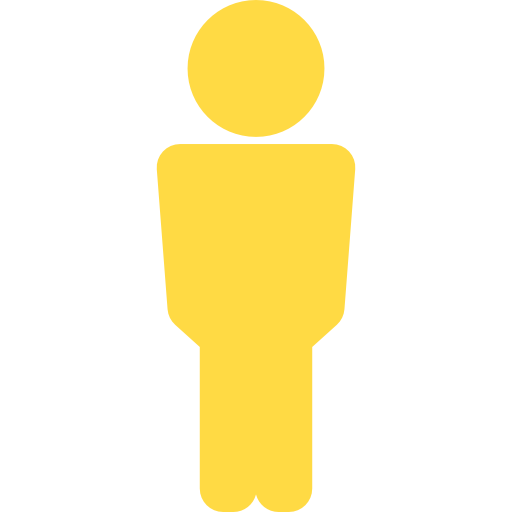 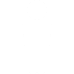 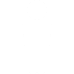 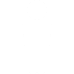 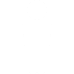 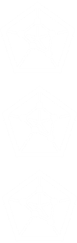 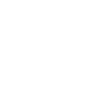 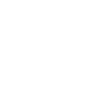 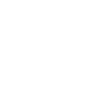 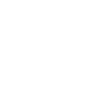 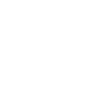 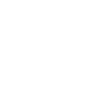 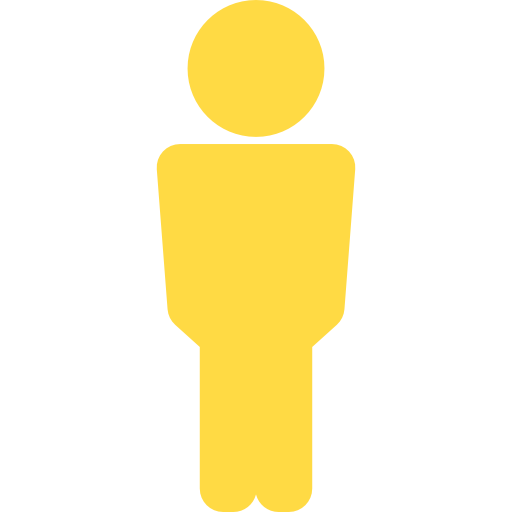 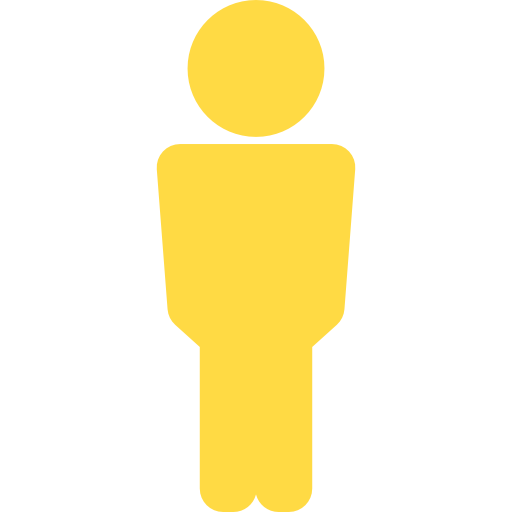 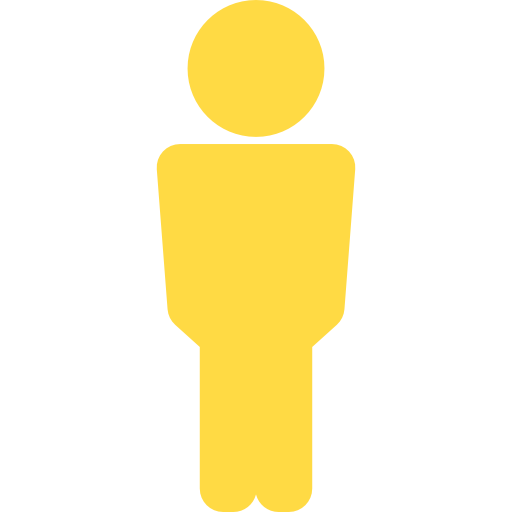 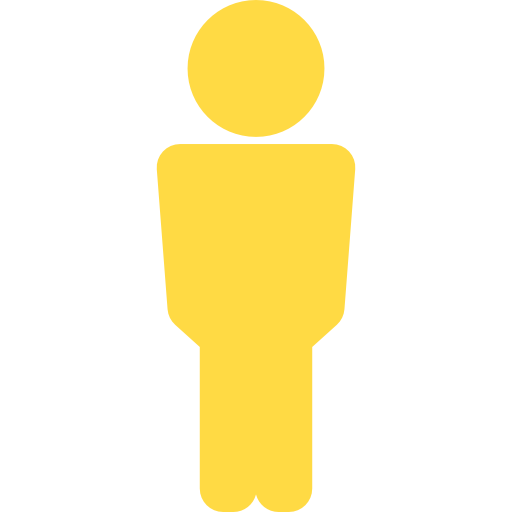 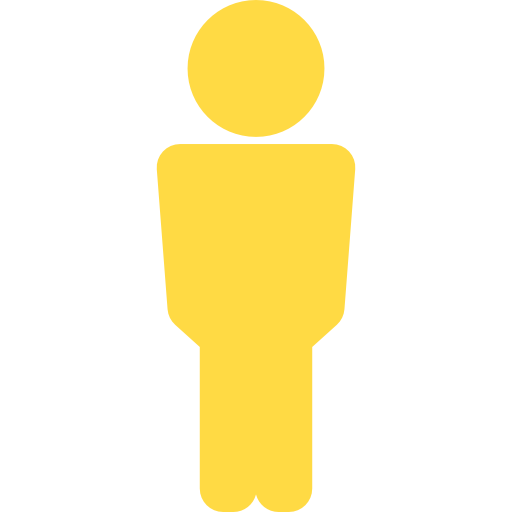 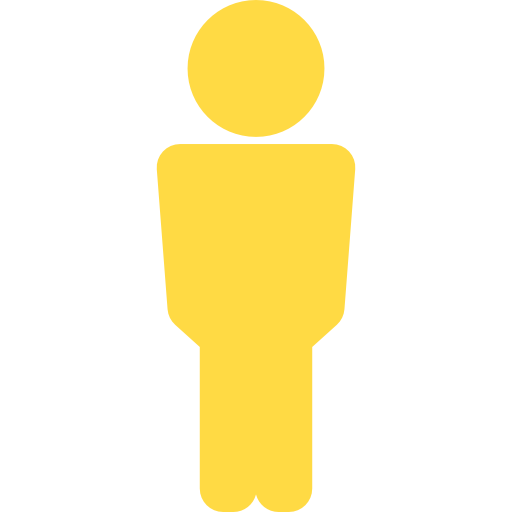 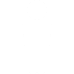 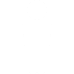 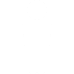 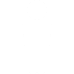 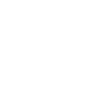 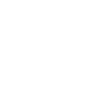 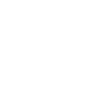 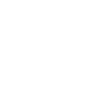 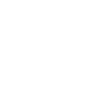 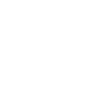 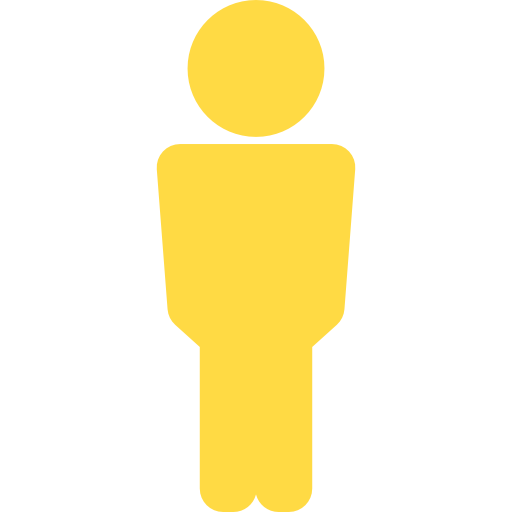 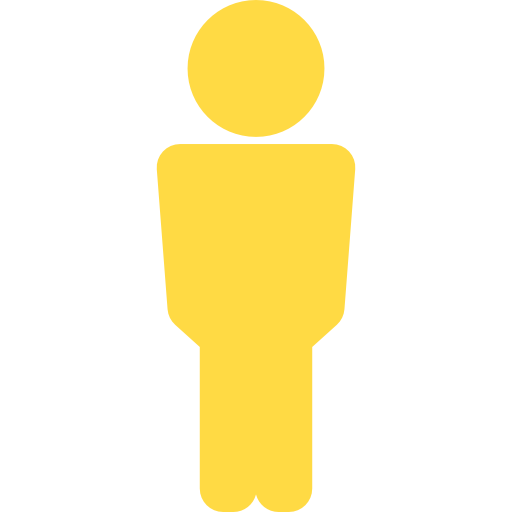 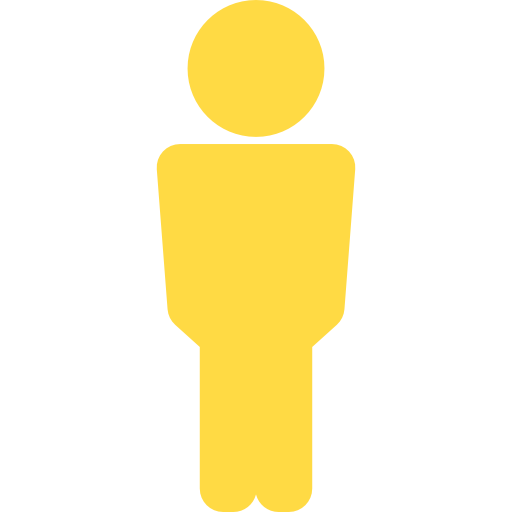 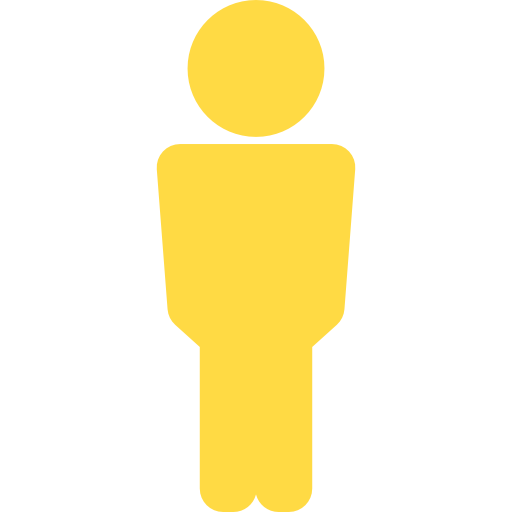 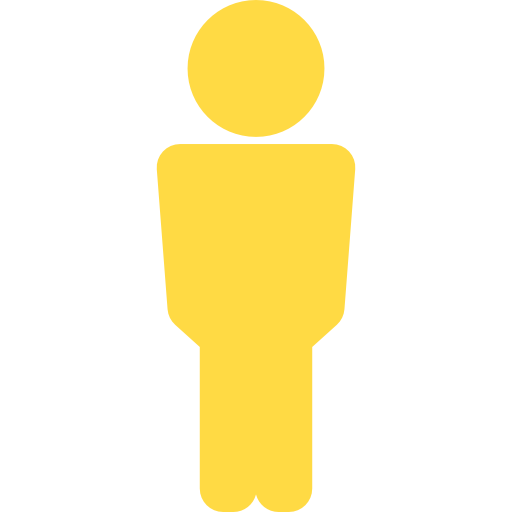 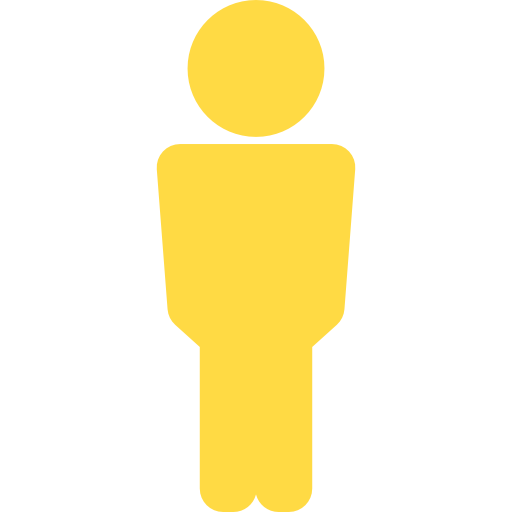 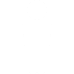 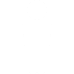 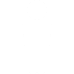 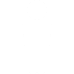 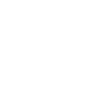 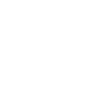 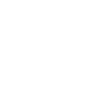 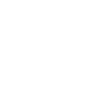 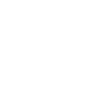 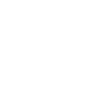 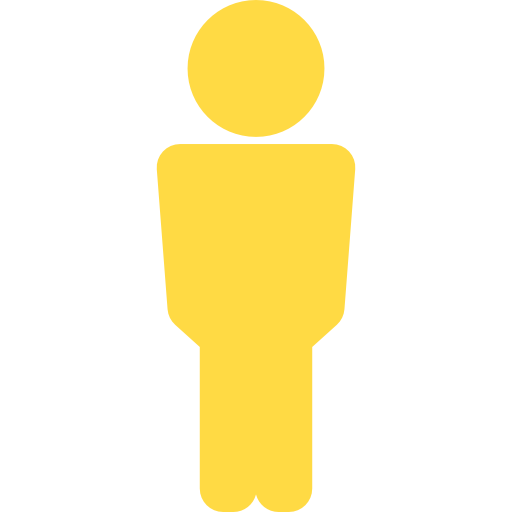 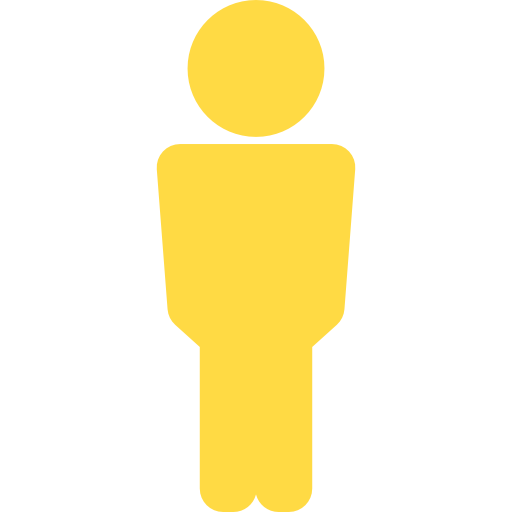 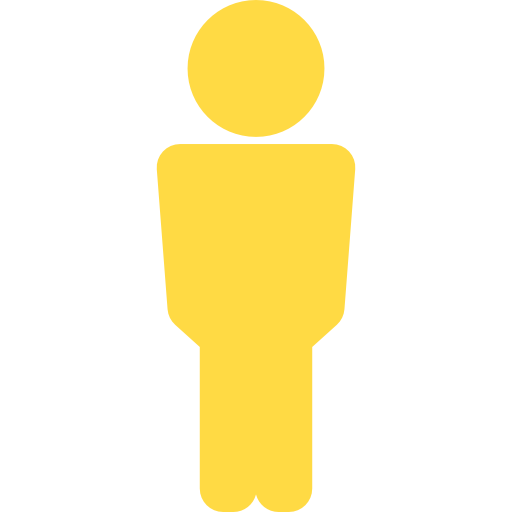 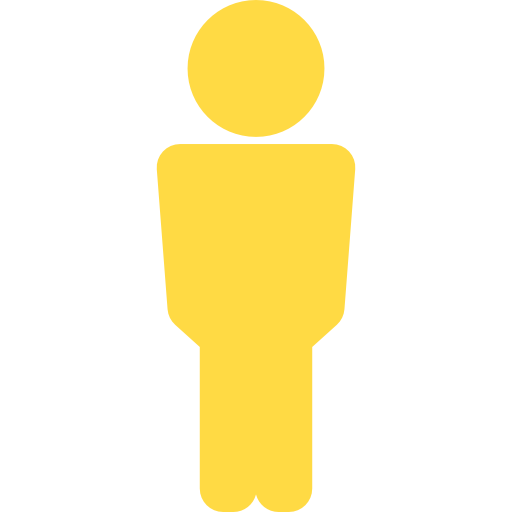 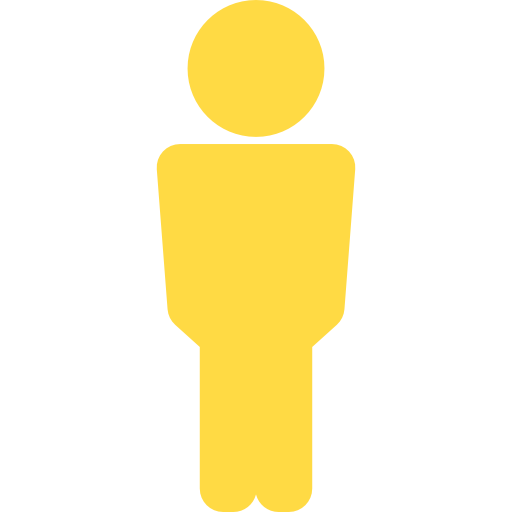 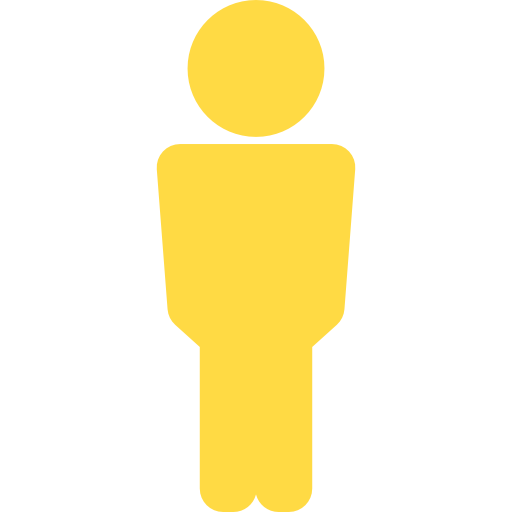 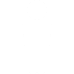 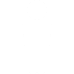 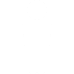 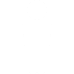 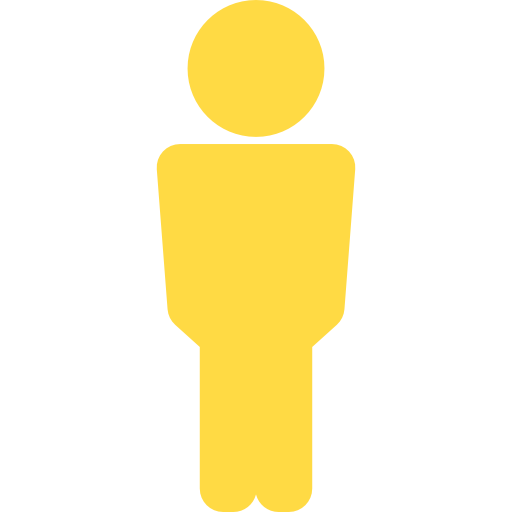 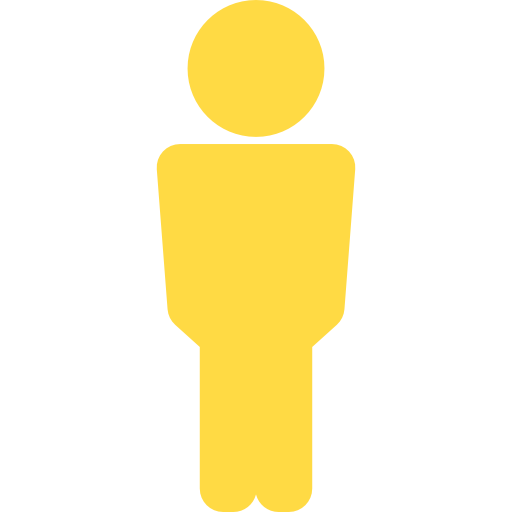 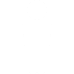 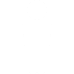 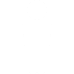 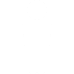 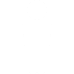 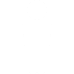 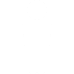 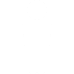 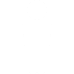 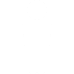 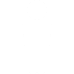 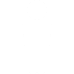 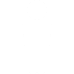 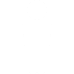 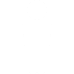 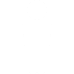 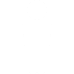 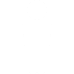 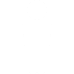 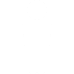 Focused Chapters
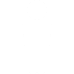 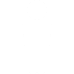 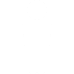 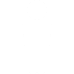 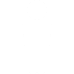 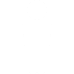 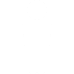 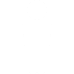 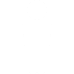 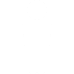 8 with a Facility
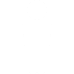 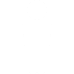 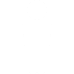 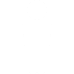 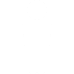 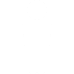 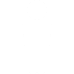 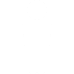 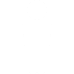 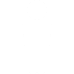 Alpha Epsilon Pi – Jewish
Alpha Gamma Omega – Christian
Alpha Gamma Rho - Agriculture
FarmHouse Fraternity - Agriculture
Phi Kappa Theta – Catholic-Based
Triangle Fraternity - Engineering
Interfraternity 
Council
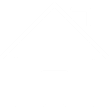 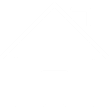 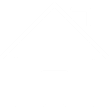 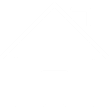 ~38% of F/S Community
(893 Members)
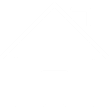 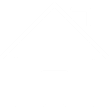 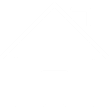 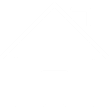 [Speaker Notes: In IFC there are 21 chapters, averaging 49 members in each organization. The members of IFC make up 38% of the fraternity and sorority community. Of the 21 chapters in IFC, 6 chapters are have a particular focus or interest, and are listed here. Additionally, there are 8 fraternities that have facilities. What are some other things about IFC that you would need to know to understand the council and its members?]
10 Chapters
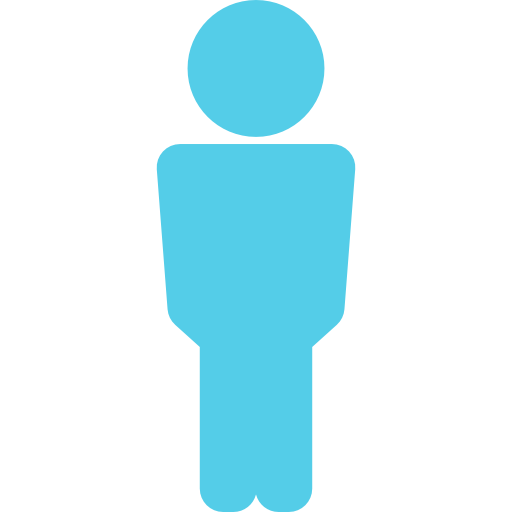 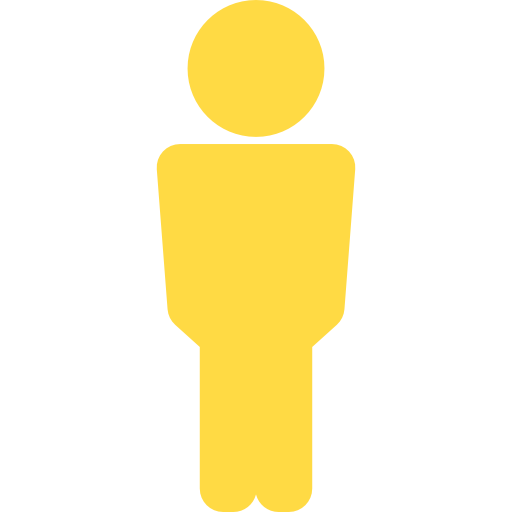 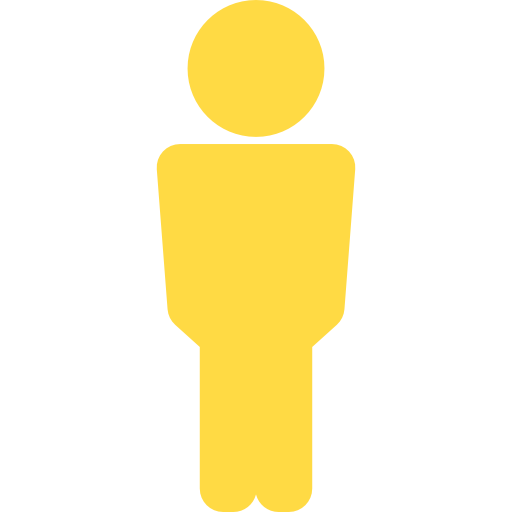 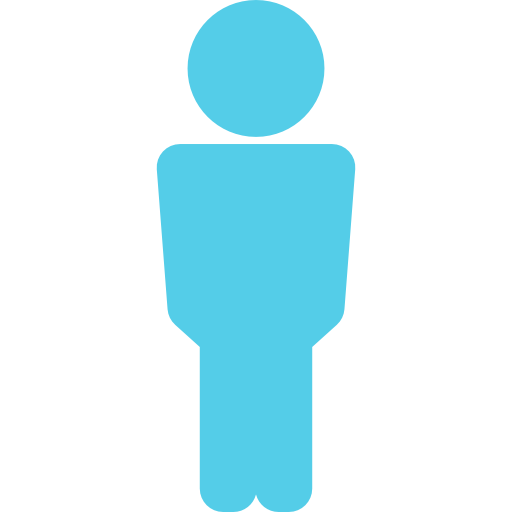 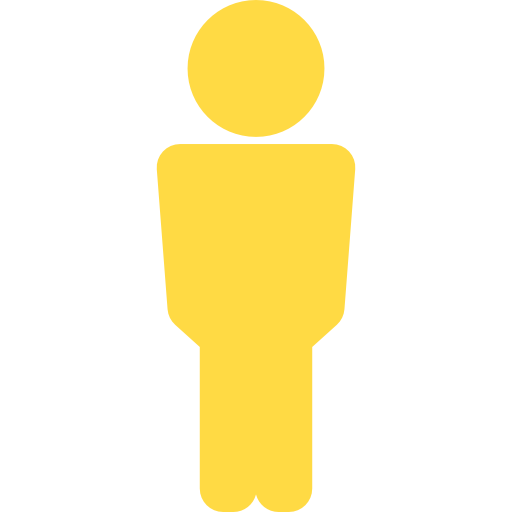 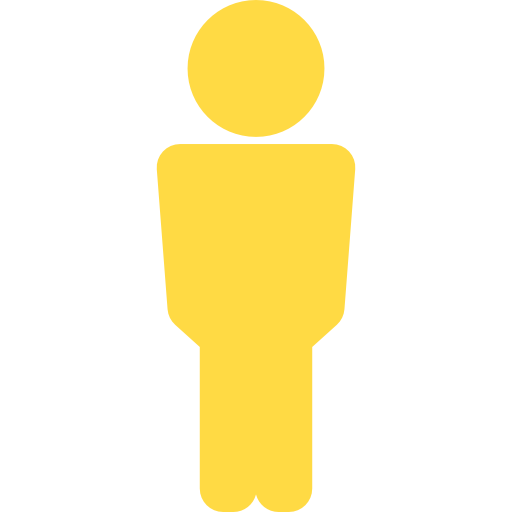 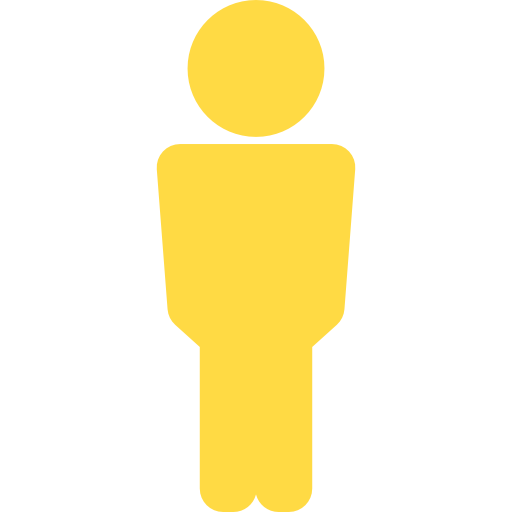 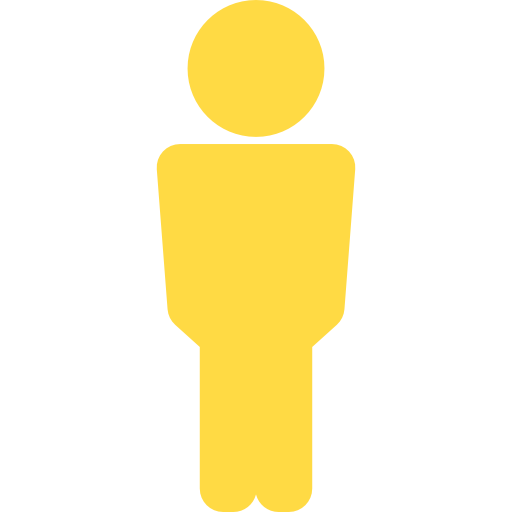 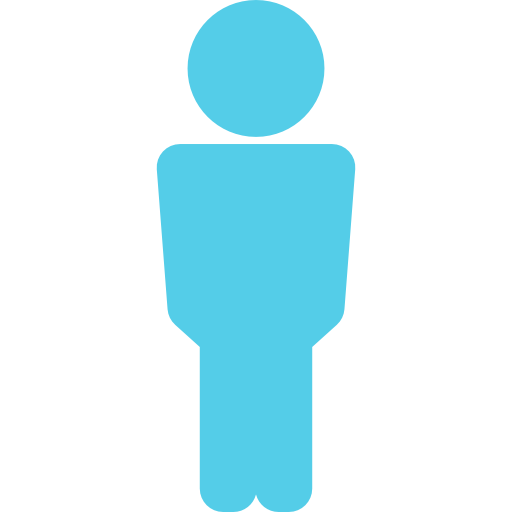 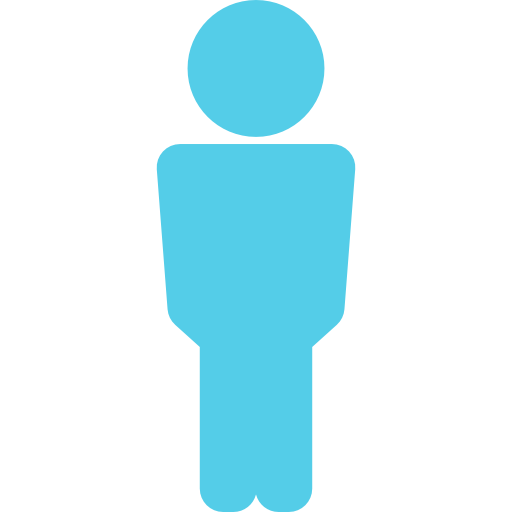 Average Size: 14 Members
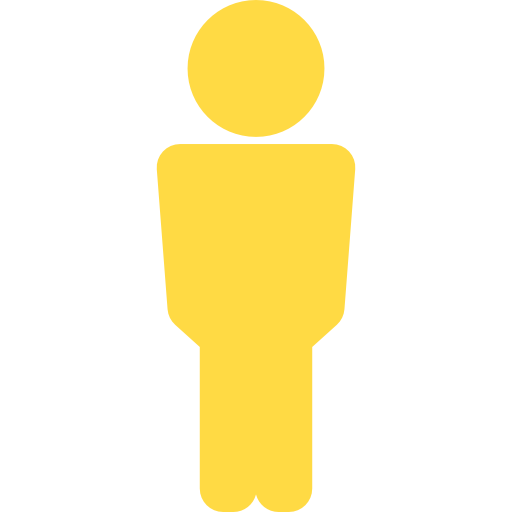 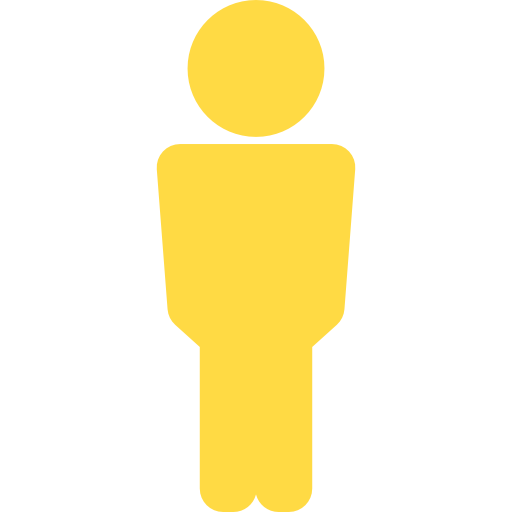 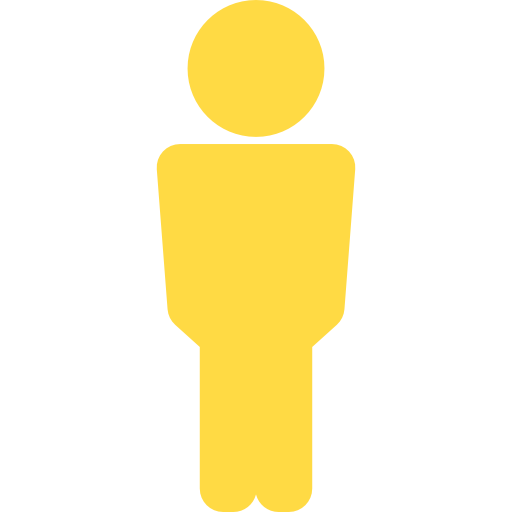 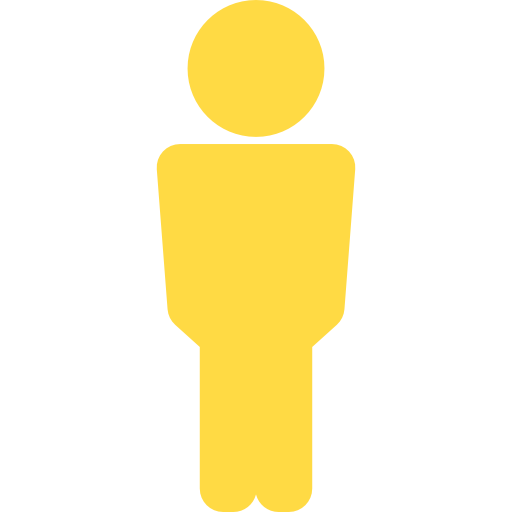 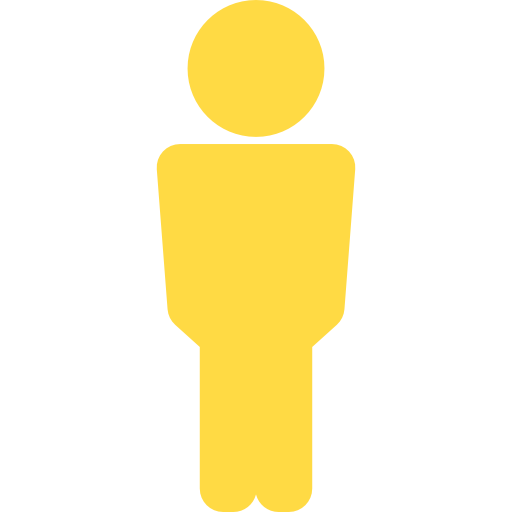 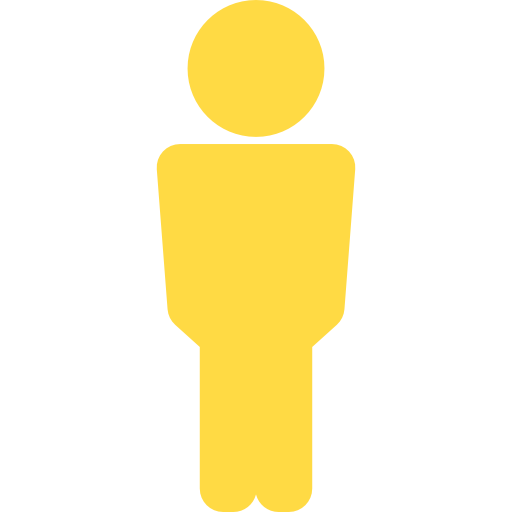 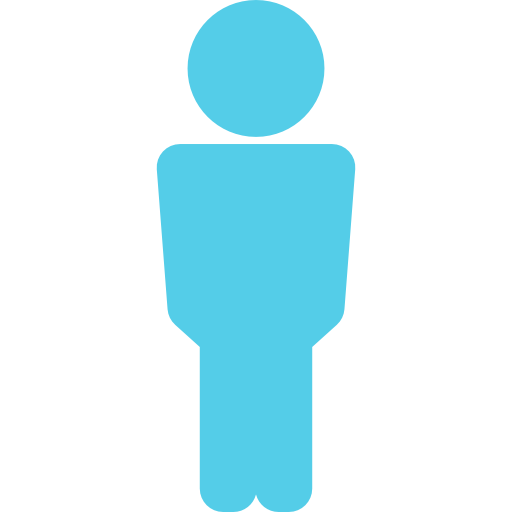 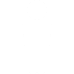 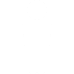 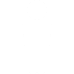 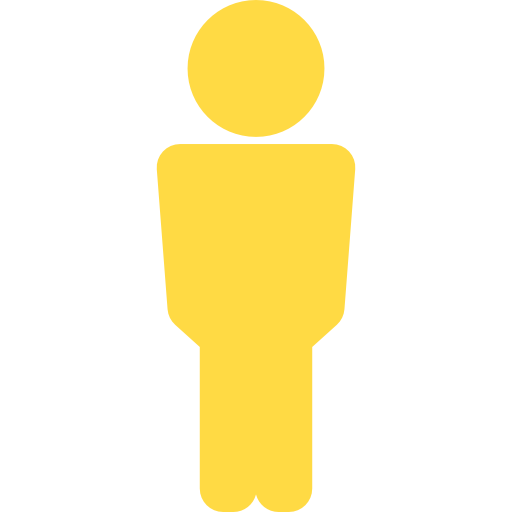 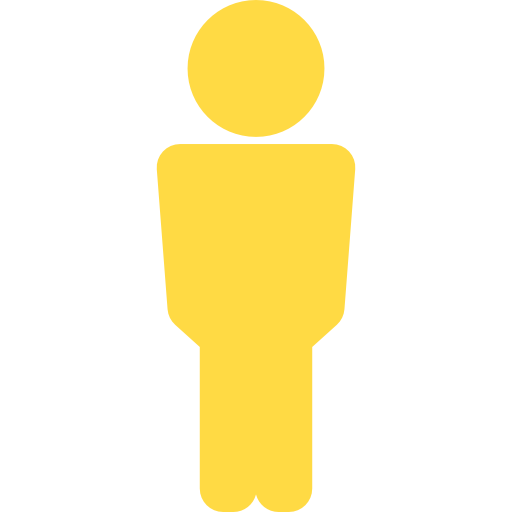 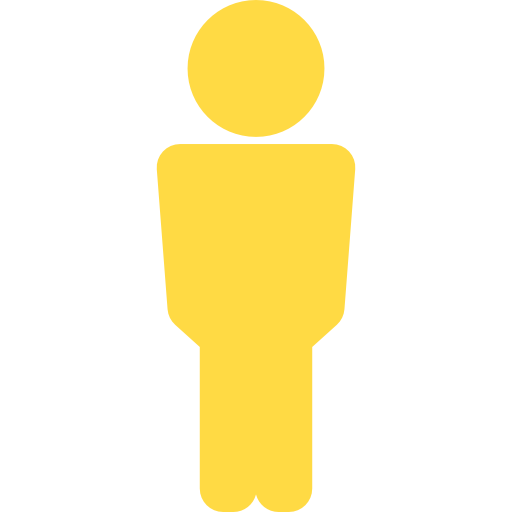 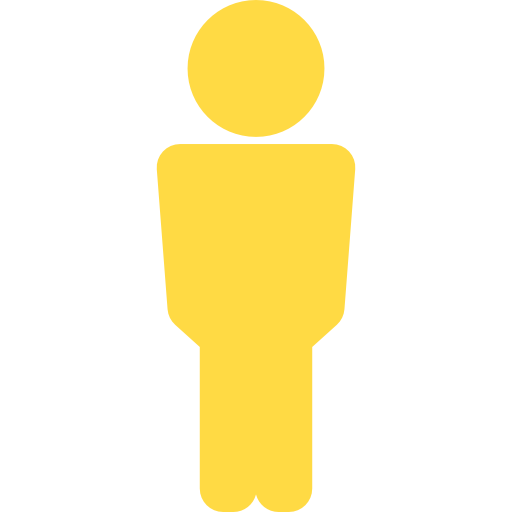 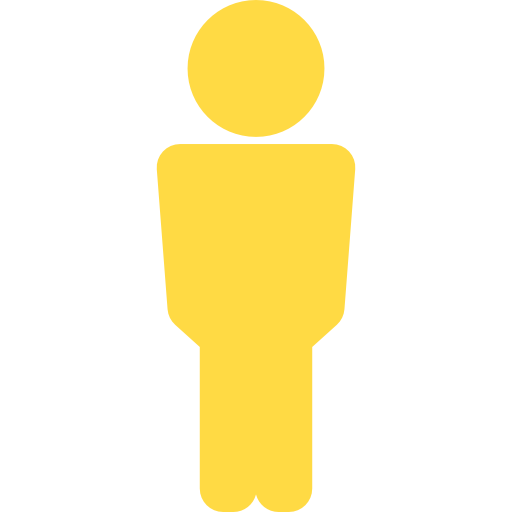 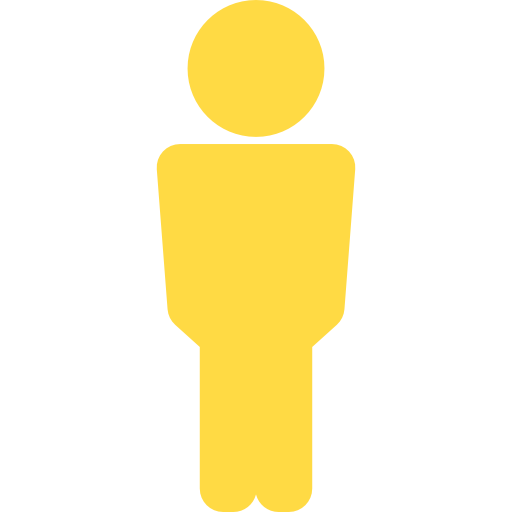 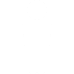 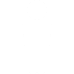 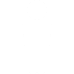 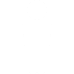 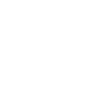 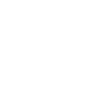 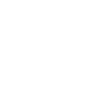 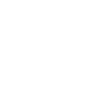 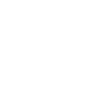 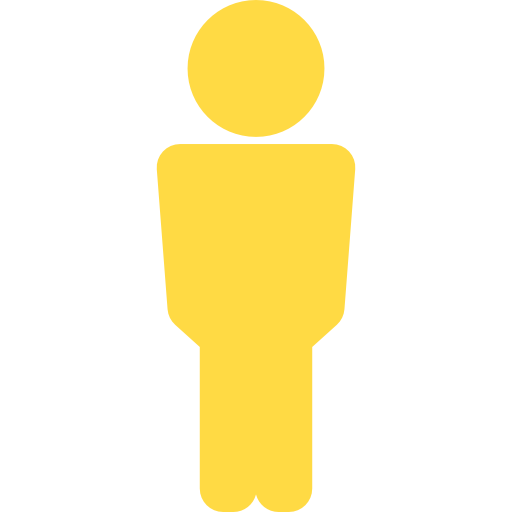 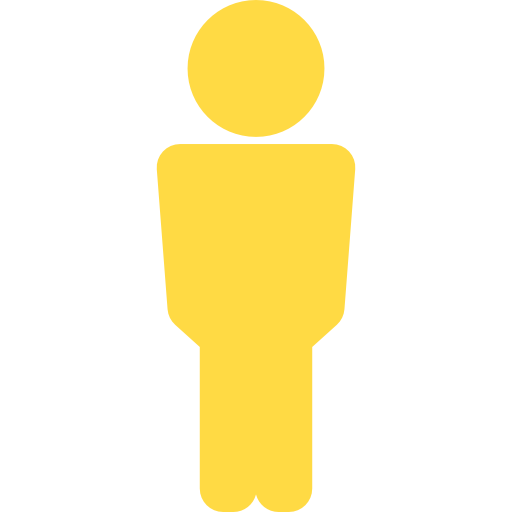 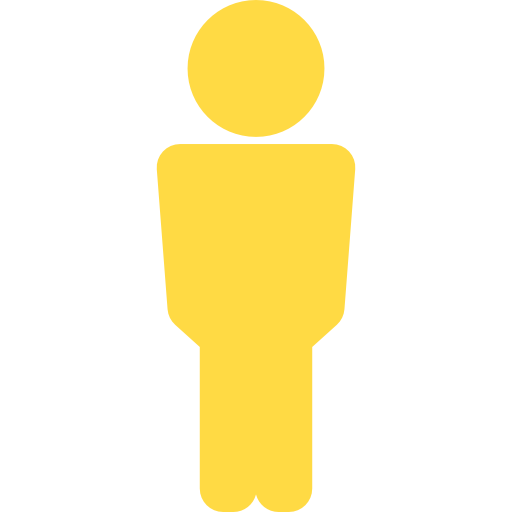 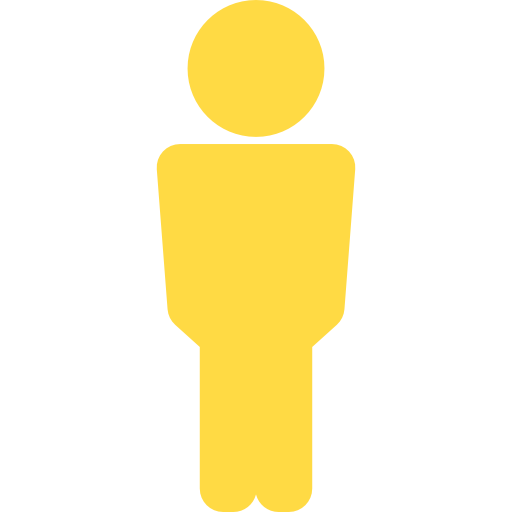 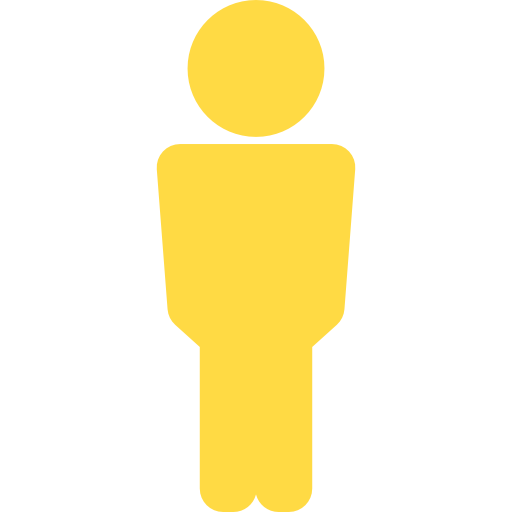 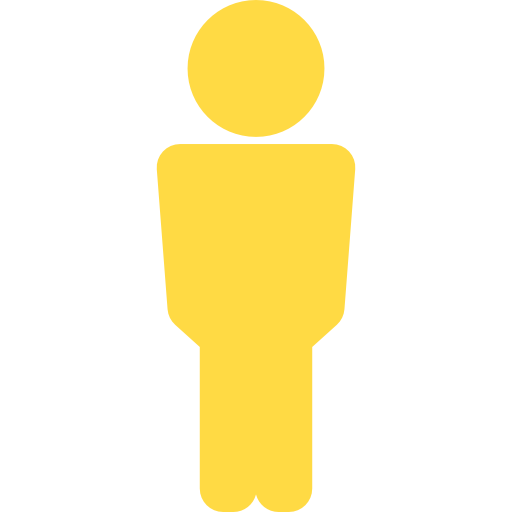 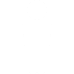 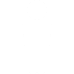 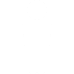 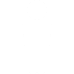 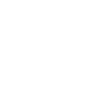 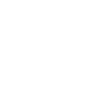 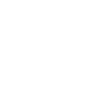 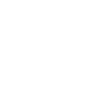 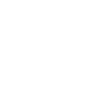 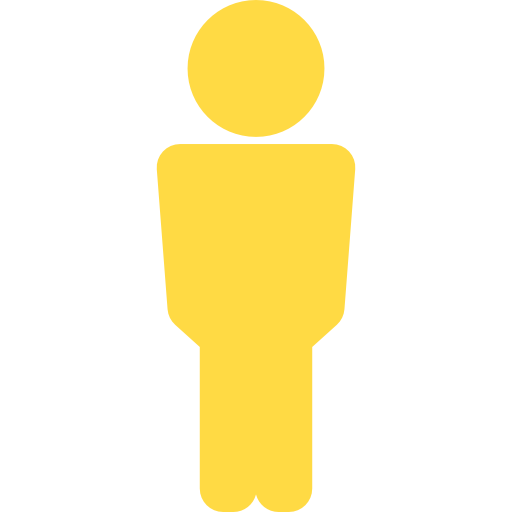 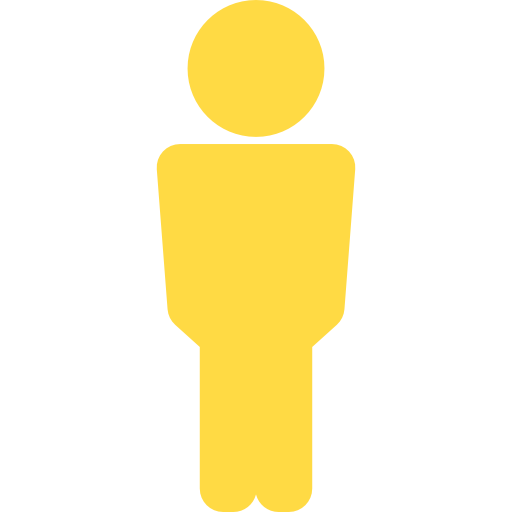 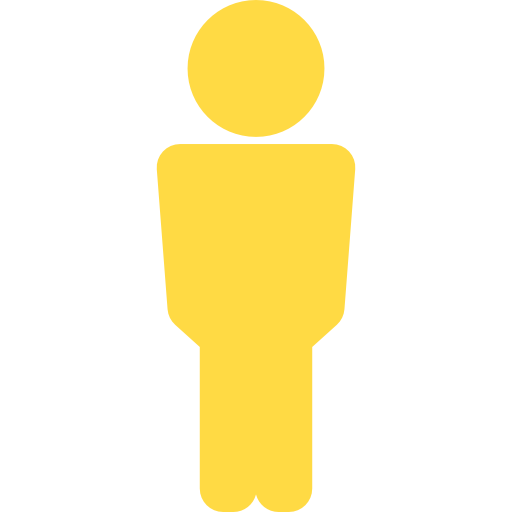 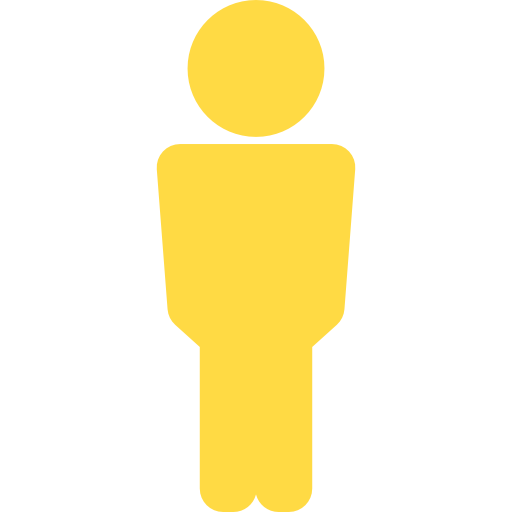 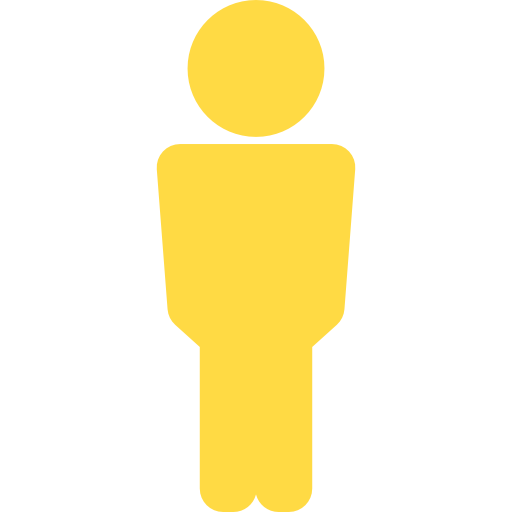 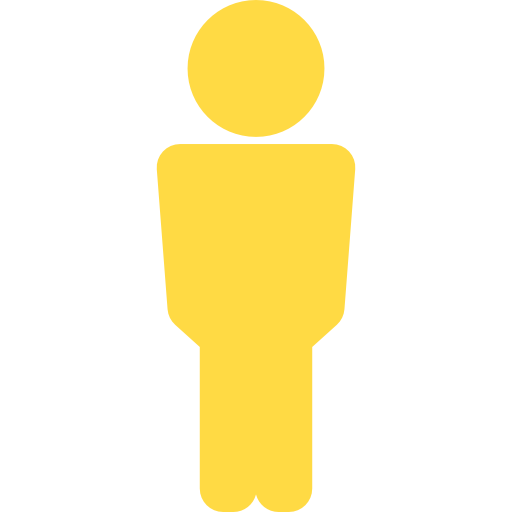 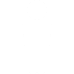 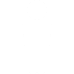 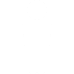 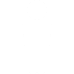 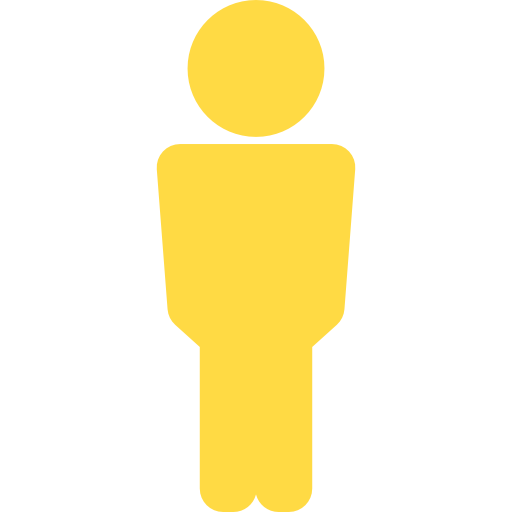 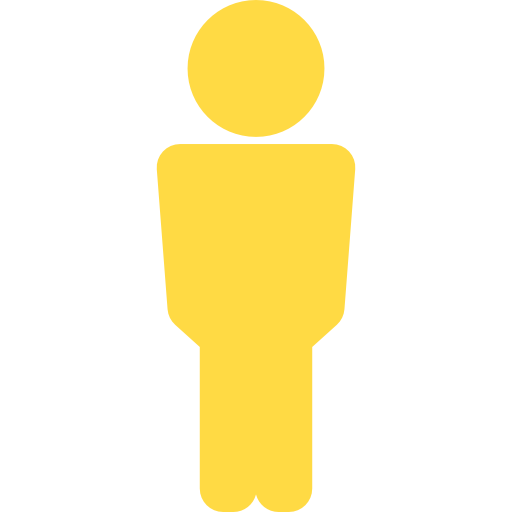 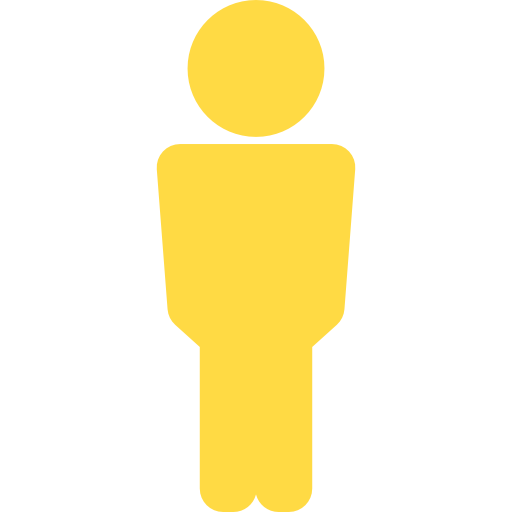 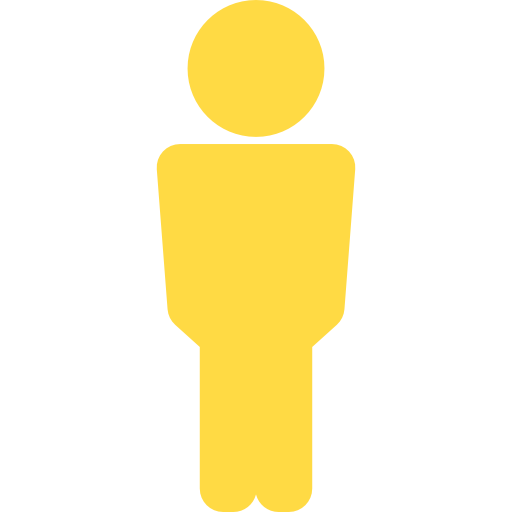 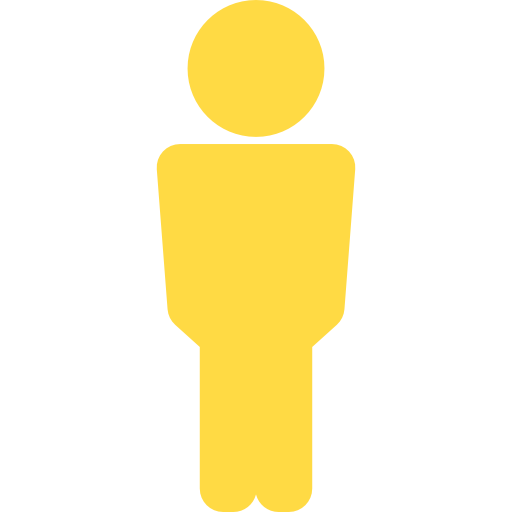 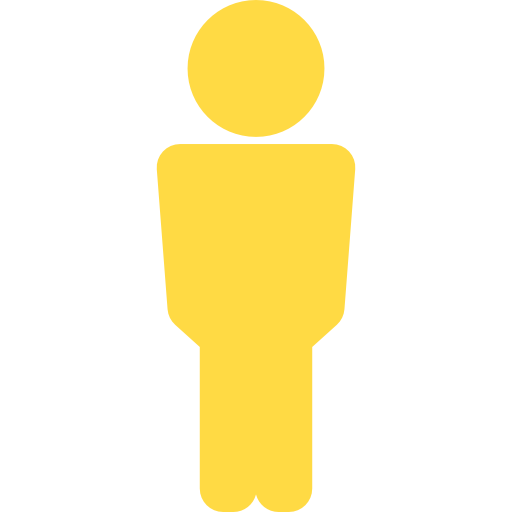 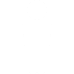 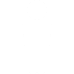 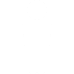 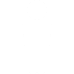 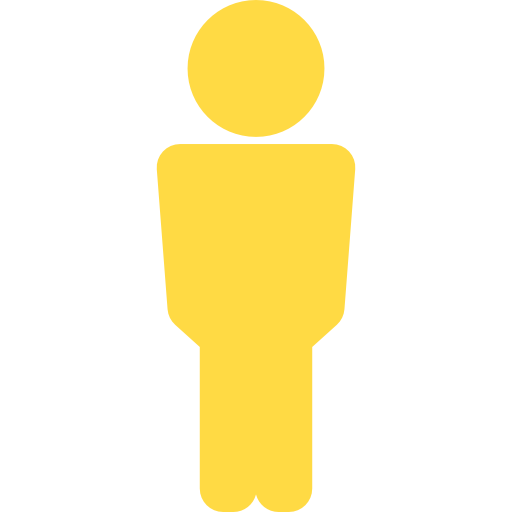 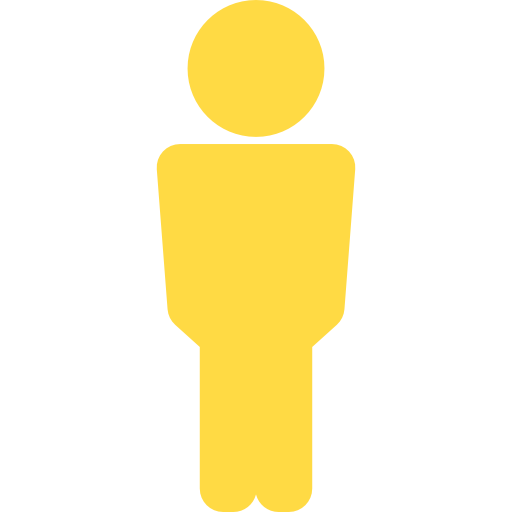 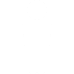 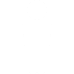 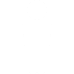 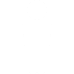 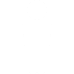 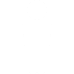 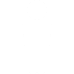 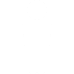 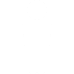 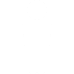 6 Sororities
4 Fraternities
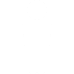 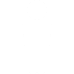 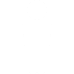 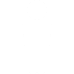 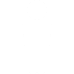 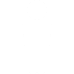 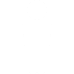 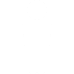 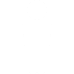 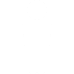 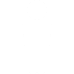 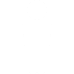 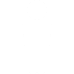 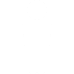 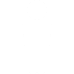 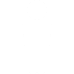 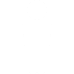 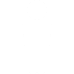 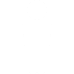 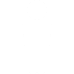 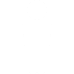 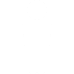 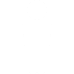 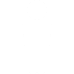 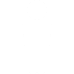 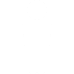 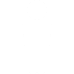 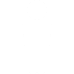 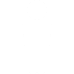 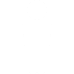 Multicultural Greek Council
~6% of F/S Community
(139 Members)
[Speaker Notes: Our next council is the Multicultural Greek Council, otherwise known as MGC. MGC is one of our councils that has both fraternities and sororities at CSU. There are six sororities and four fraternities, and all ten chapters’ members in MGC make up 6% of our community.]
10 Chapters
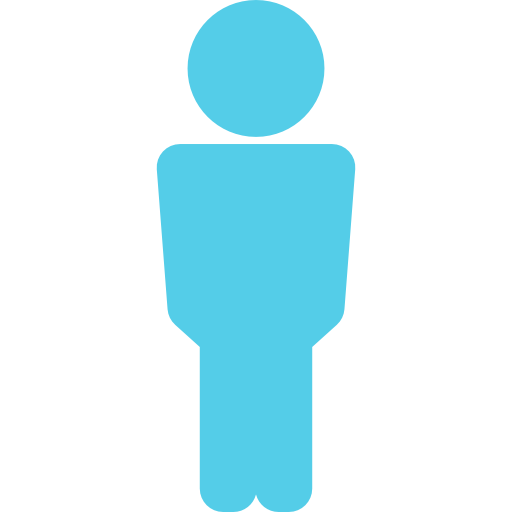 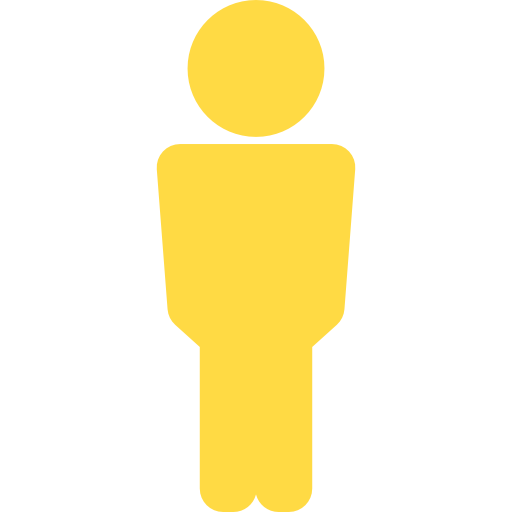 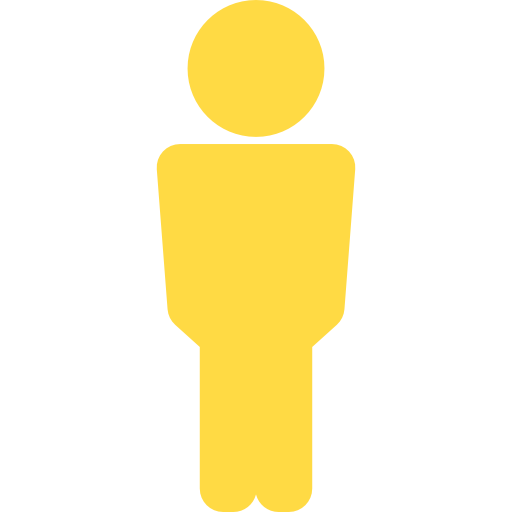 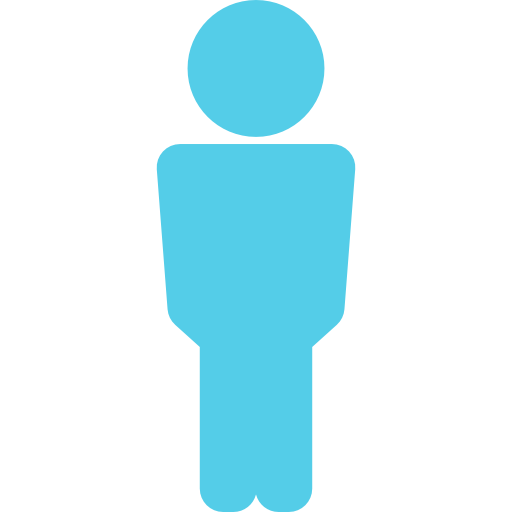 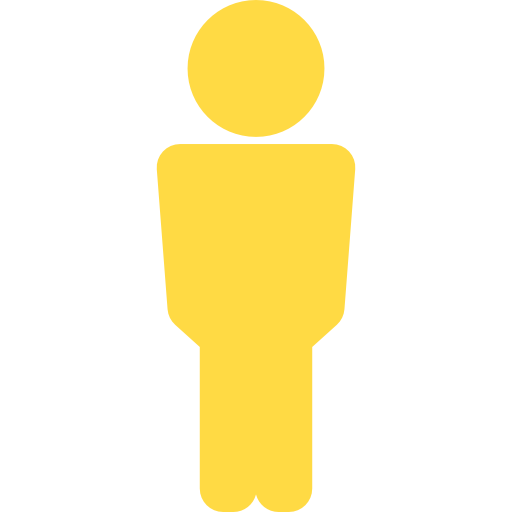 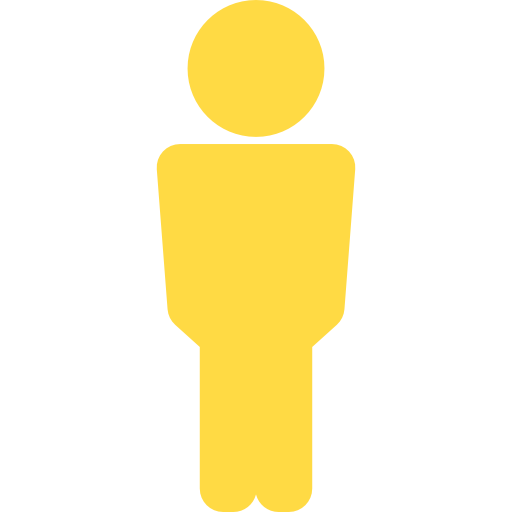 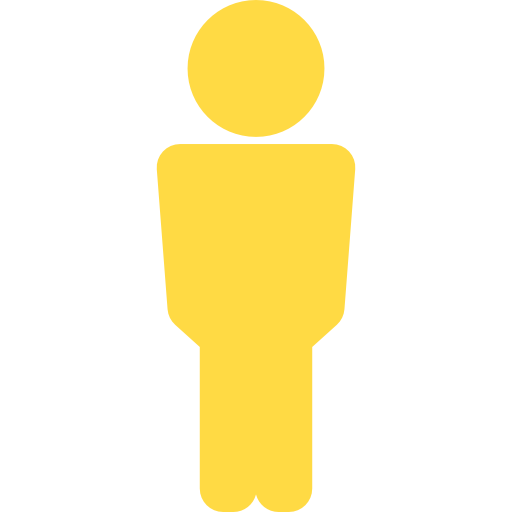 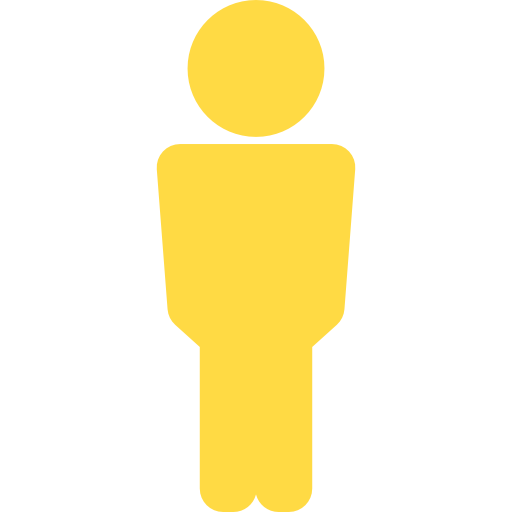 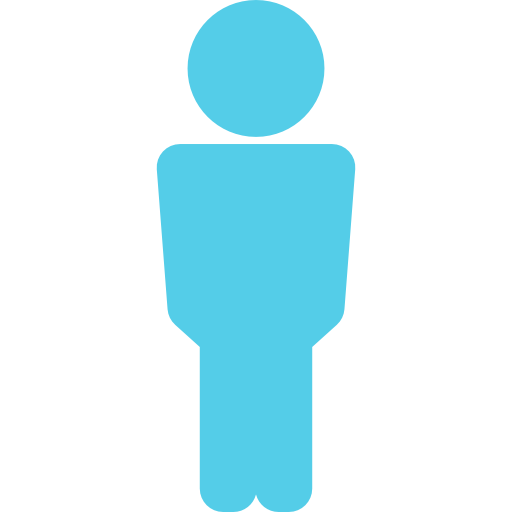 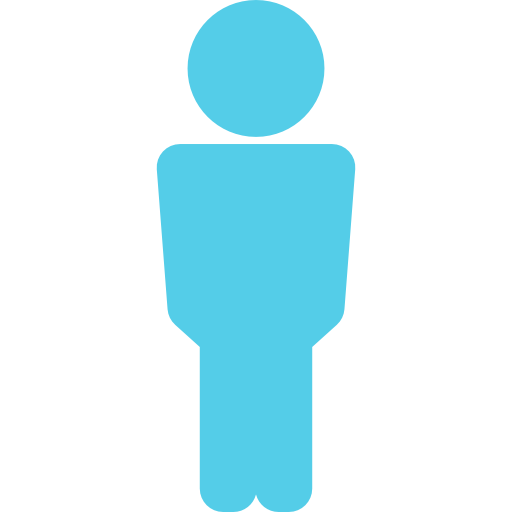 Average Size: 14 Members
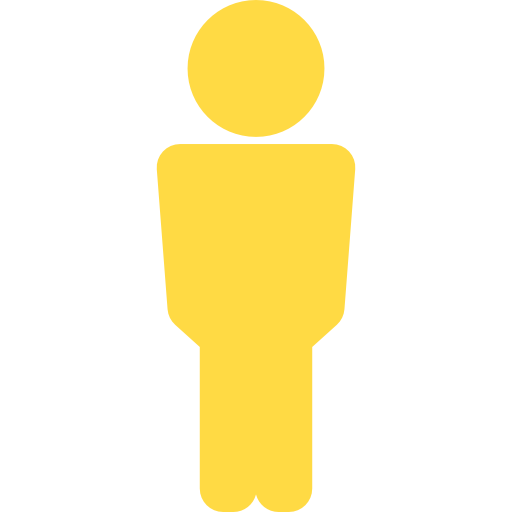 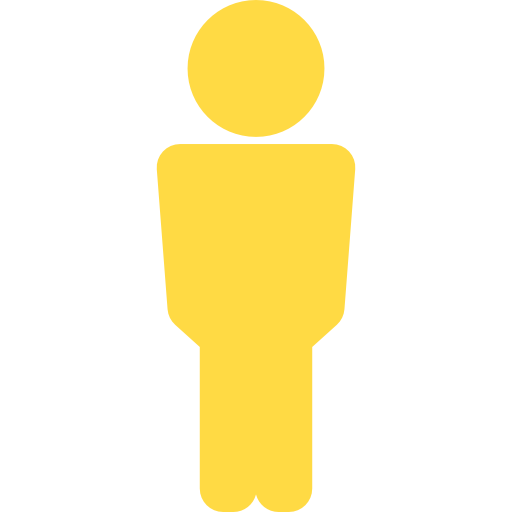 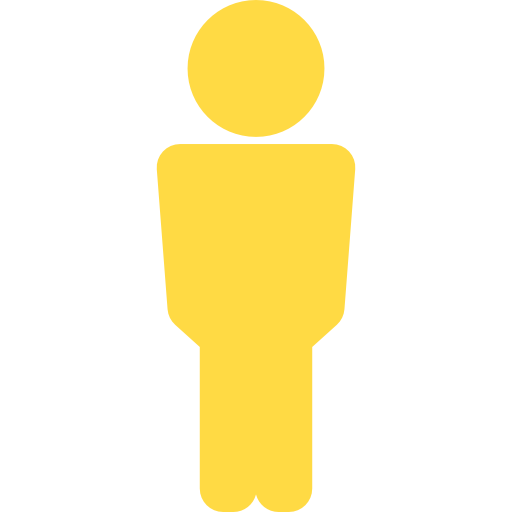 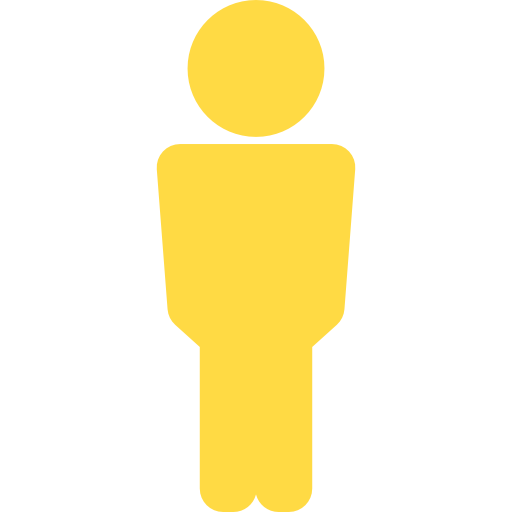 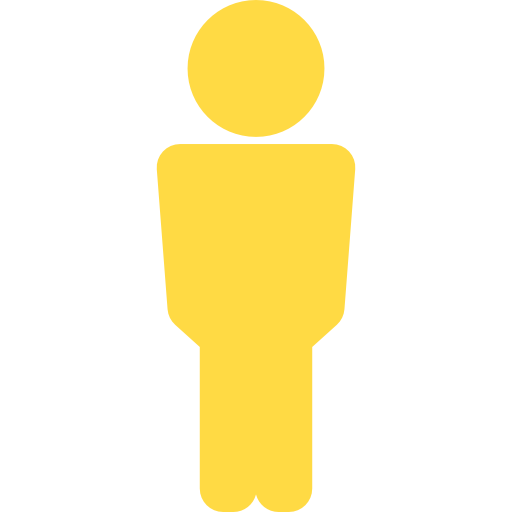 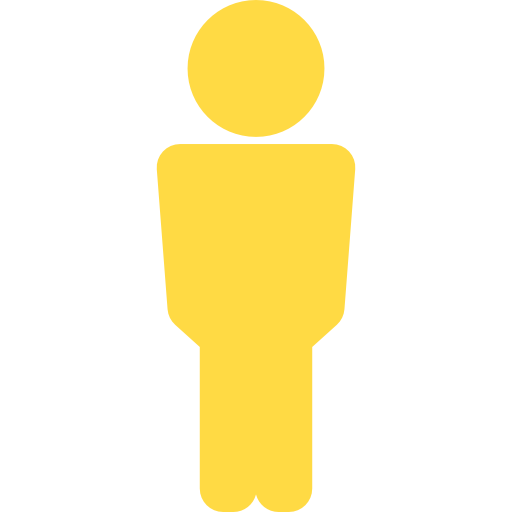 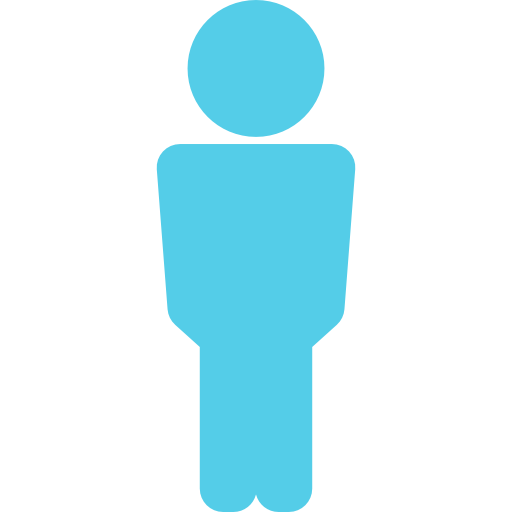 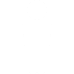 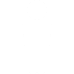 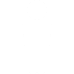 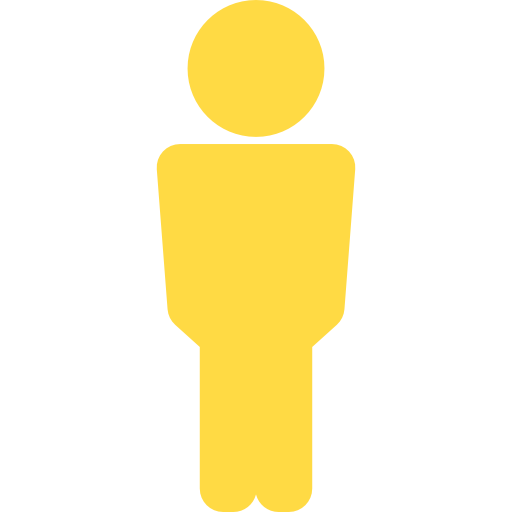 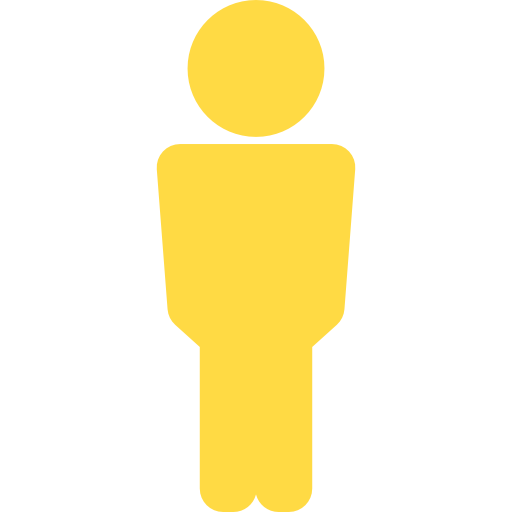 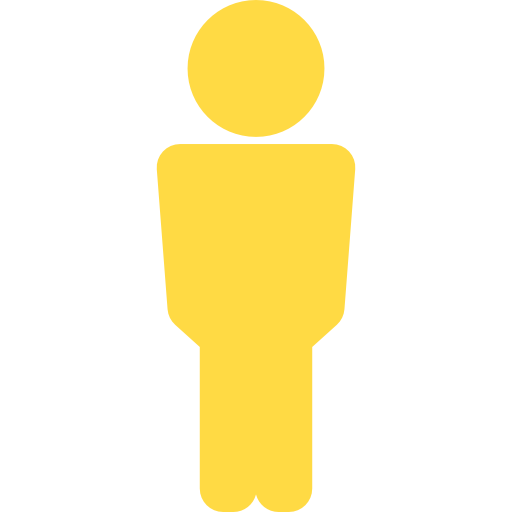 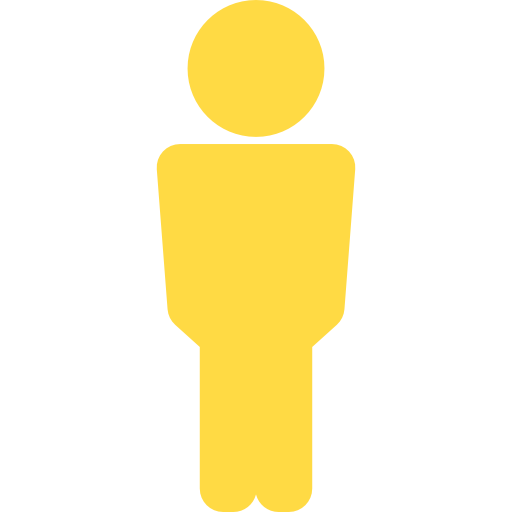 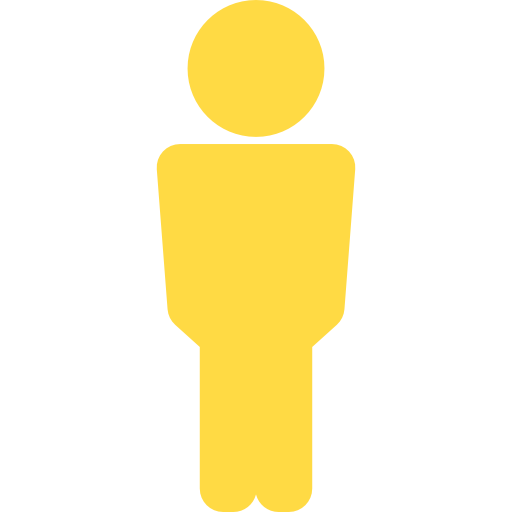 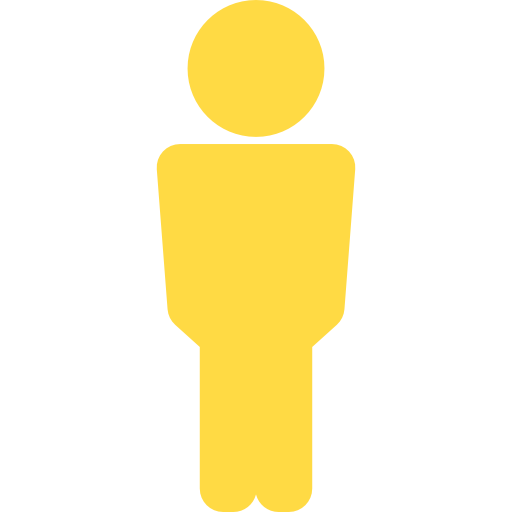 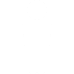 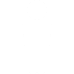 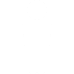 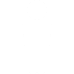 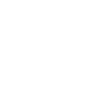 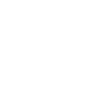 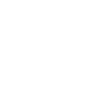 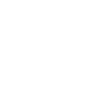 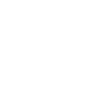 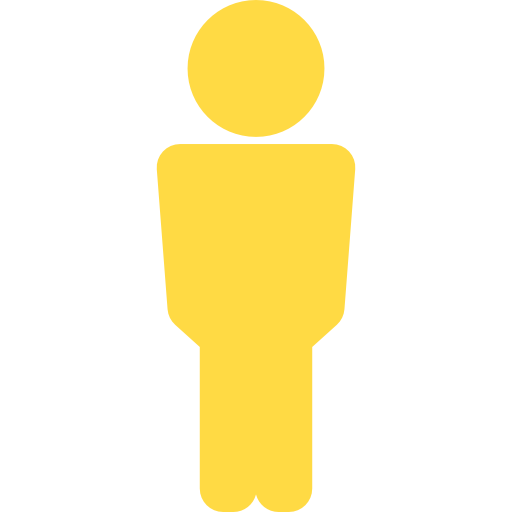 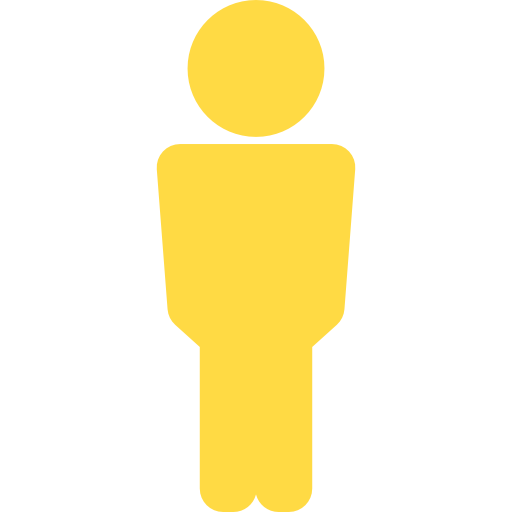 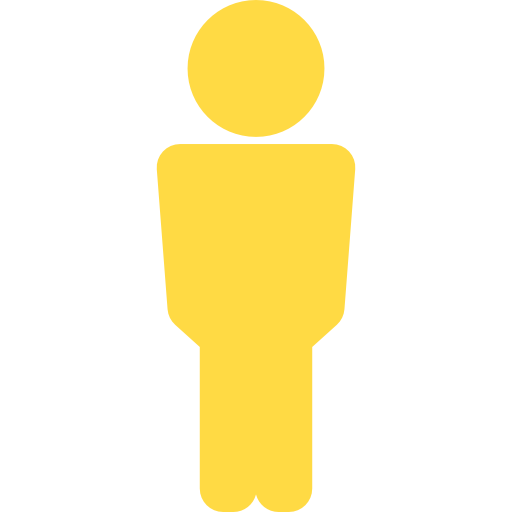 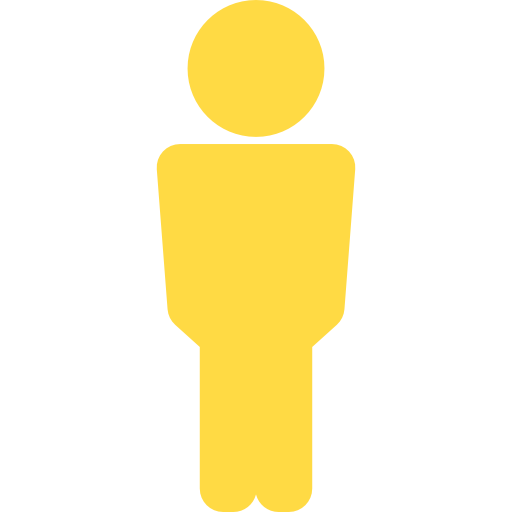 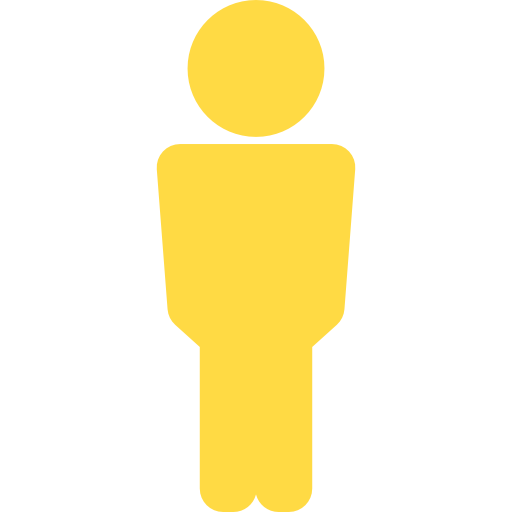 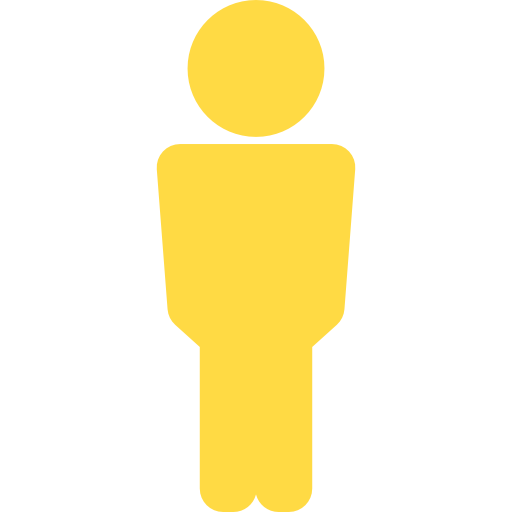 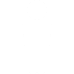 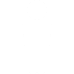 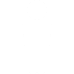 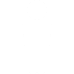 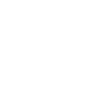 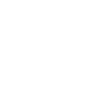 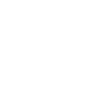 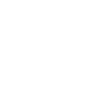 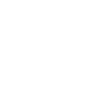 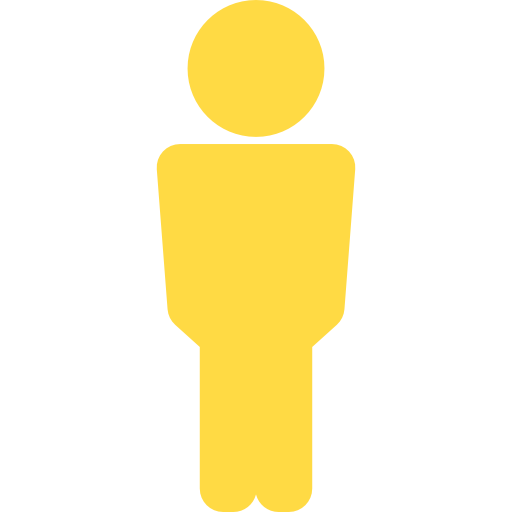 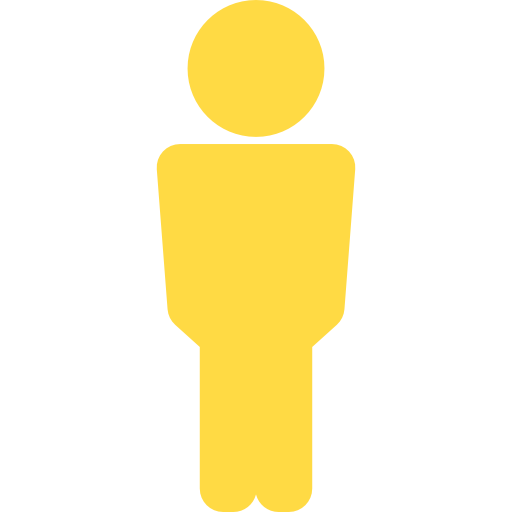 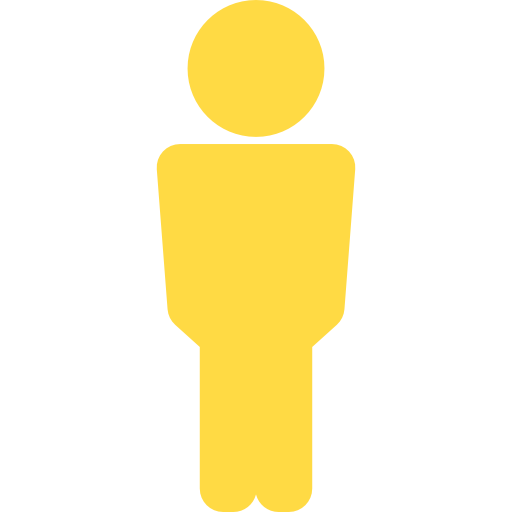 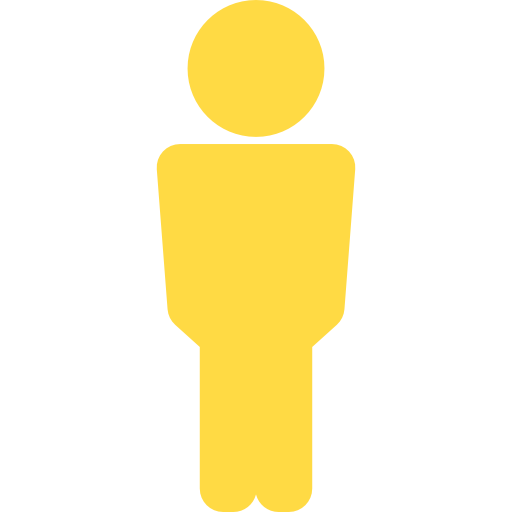 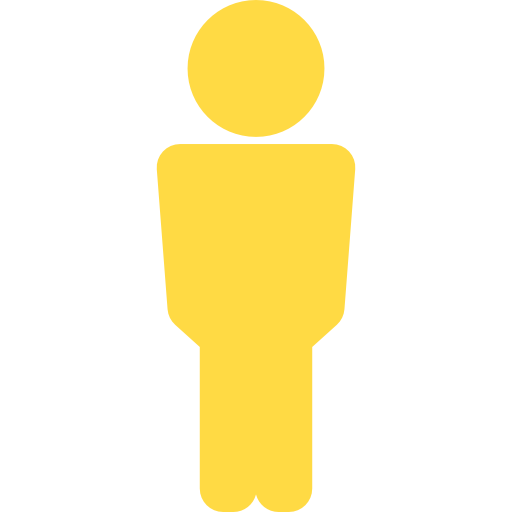 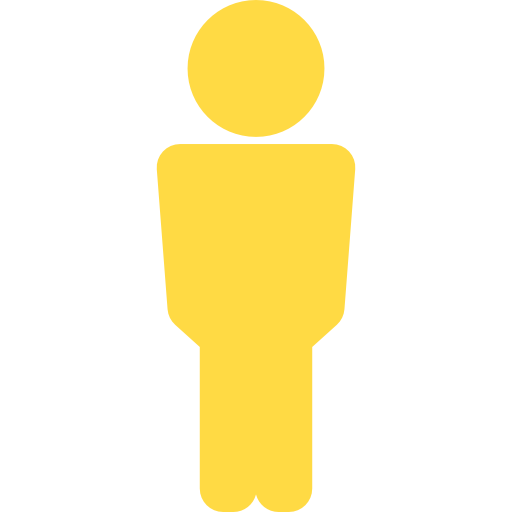 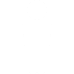 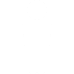 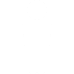 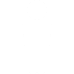 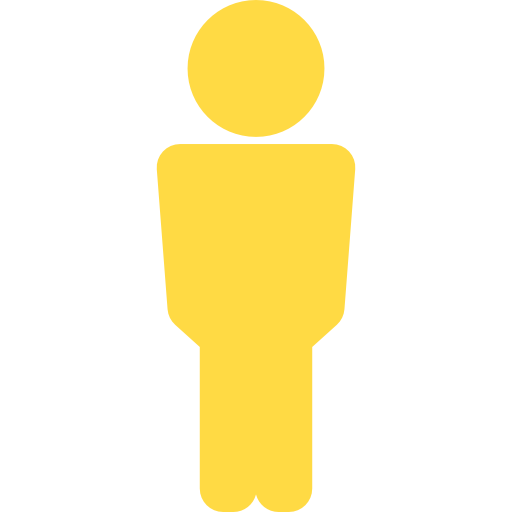 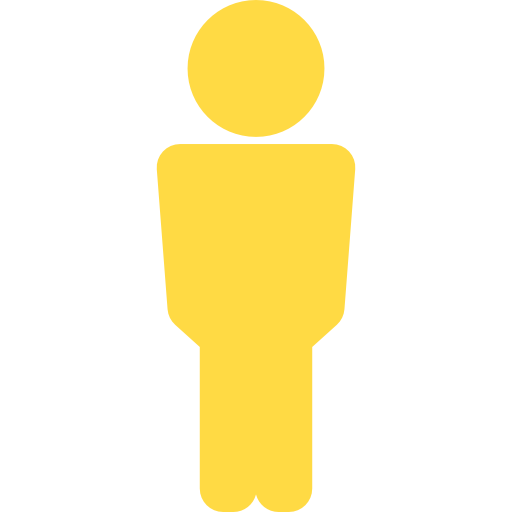 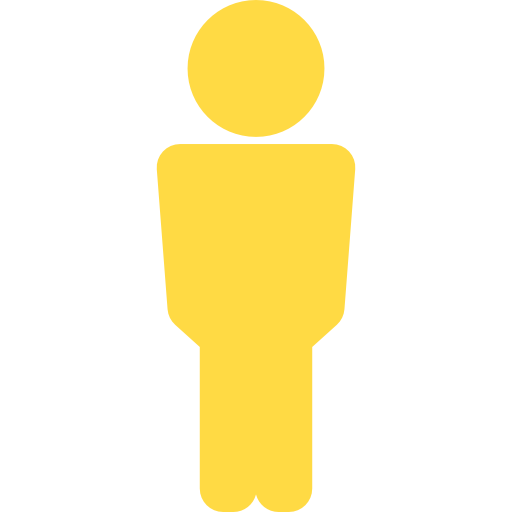 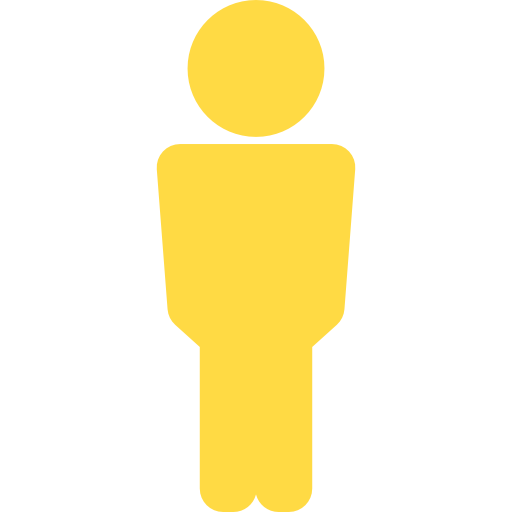 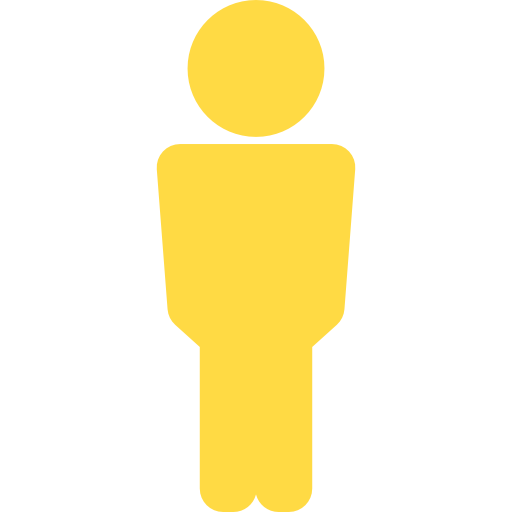 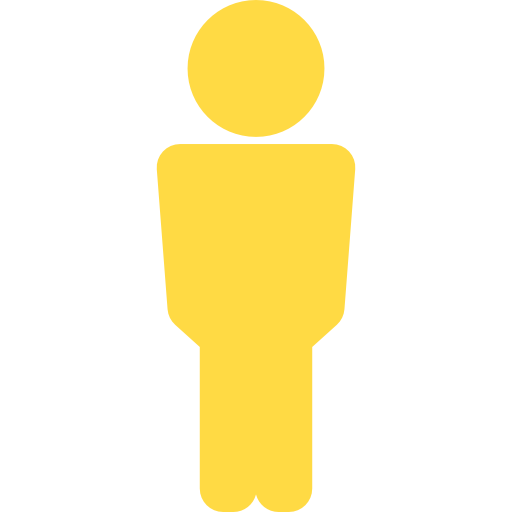 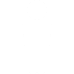 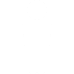 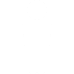 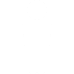 Chapters with Cultural Focus
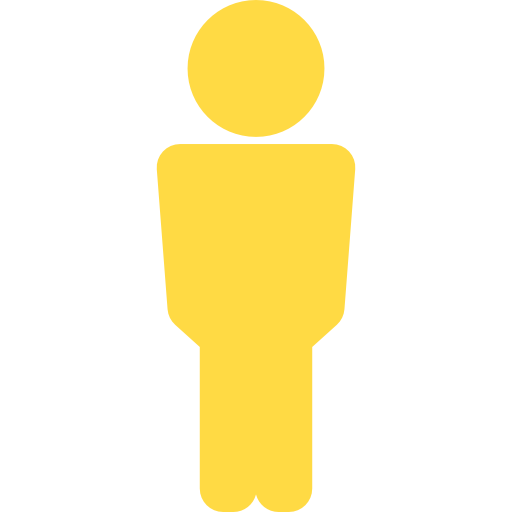 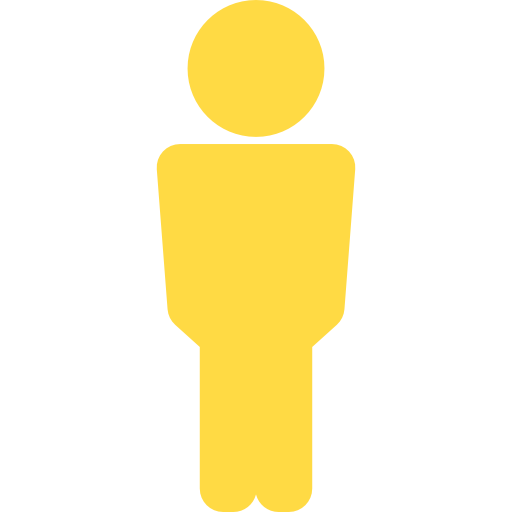 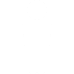 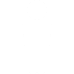 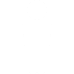 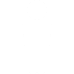 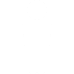 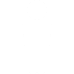 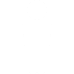 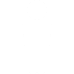 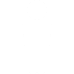 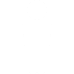 6 Sororities
4 Fraternities
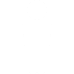 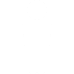 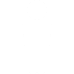 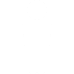 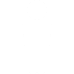 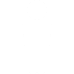 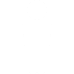 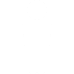 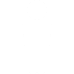 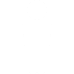 Alpha Phi Gamma Sorority, Inc. – Asian Interest
Lambda Theta Nu Sorority, Inc. – Latina Interest
Pi Lambda Chi Latina Sorority, Inc. – Latina Interest
Sigma Lambda Beta International Fraternity, Inc. – Latino Interest
Sigma Lambda Gamma National Sorority, Inc. – Latina Interest
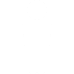 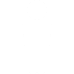 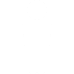 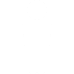 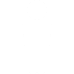 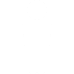 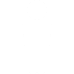 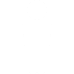 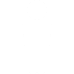 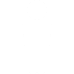 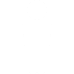 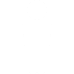 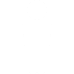 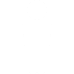 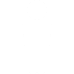 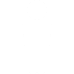 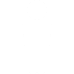 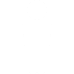 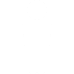 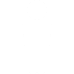 Multicultural Greek Council
~6% of F/S Community
Chapters with Multicultural Focus
(139 Members)
Beta Gamma Nu
Delta Xi Nu Multicultural Sorority, Inc.
Kappa Delta Chi Sorority, Inc. (originally Latina focused)
Nu Alpha Kappa Fraternity, Inc.
Omega Delta Phi Fraternity, Inc.
[Speaker Notes: The chapters in MGC are made up of culturally based fraternities and sororities. Five chapters have a specific cultural focus (Latino/a/x or Asian), and five chapters are multicultural in focus. What are some other things about MGC that you would need to know to understand the council and its members?]
3 Chapters
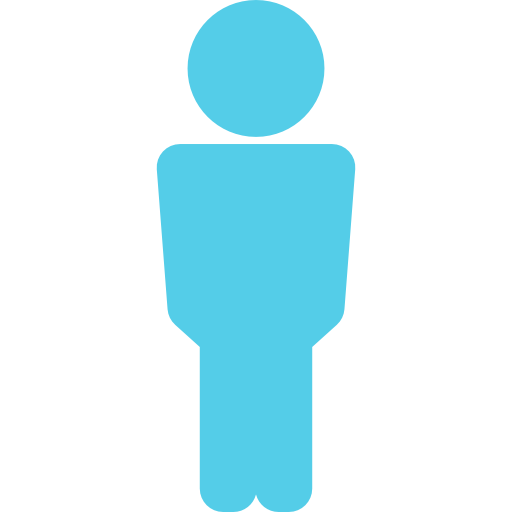 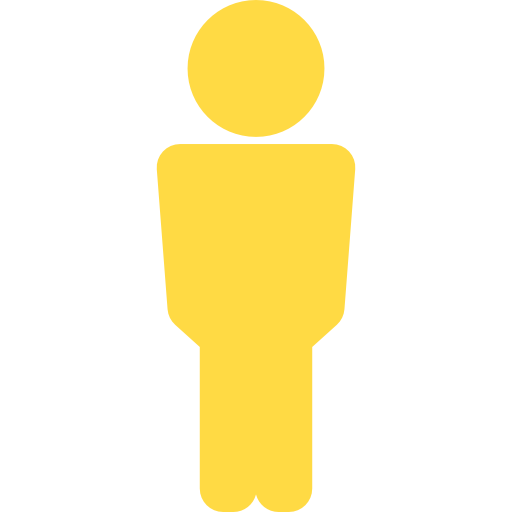 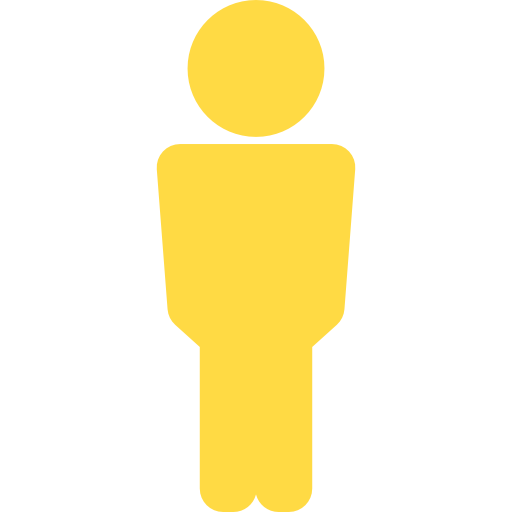 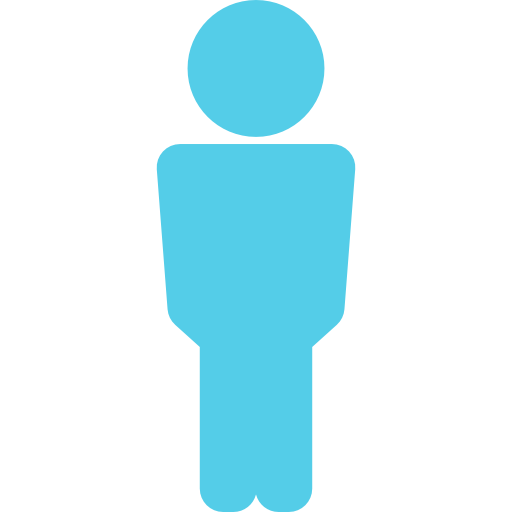 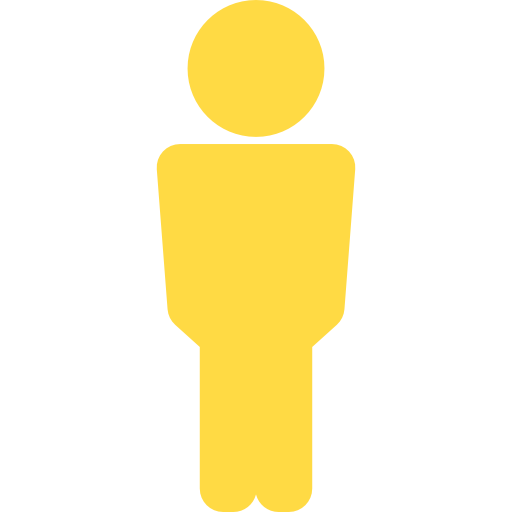 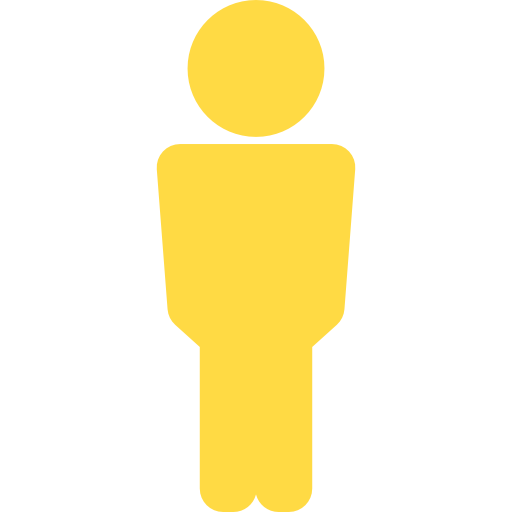 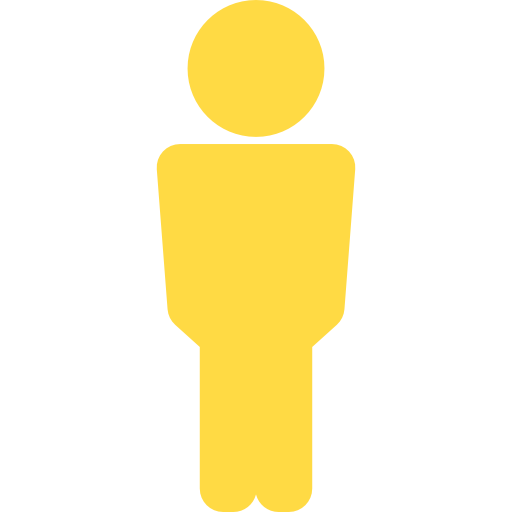 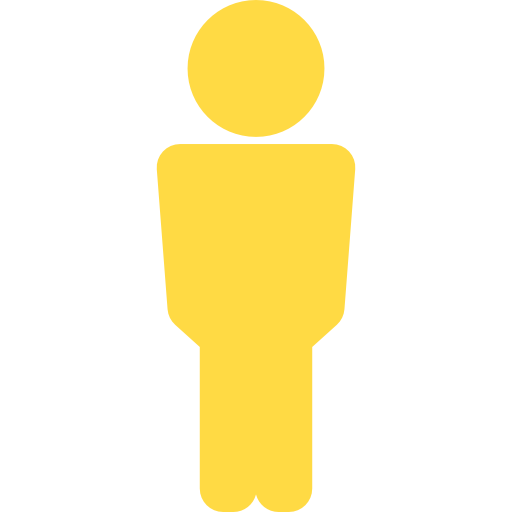 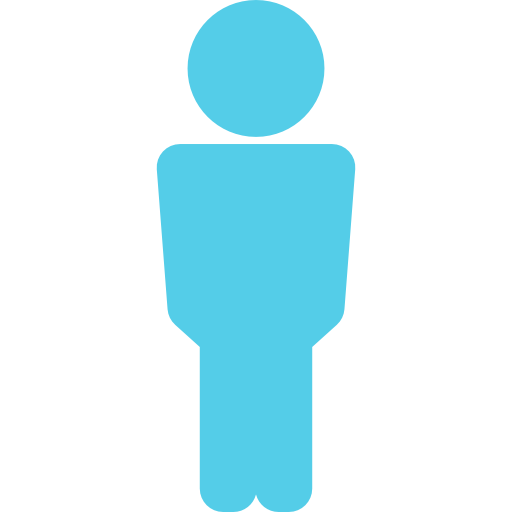 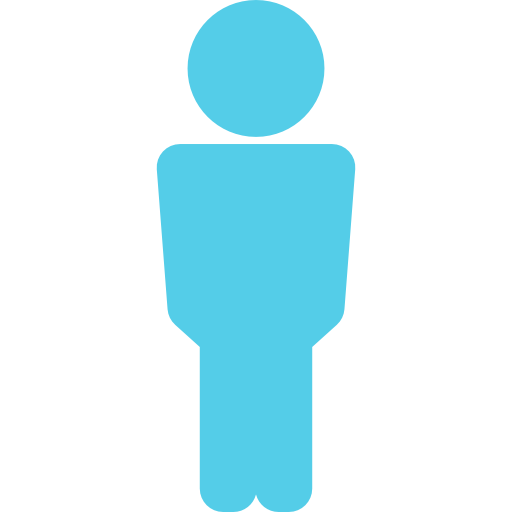 Average Size: 2 Members
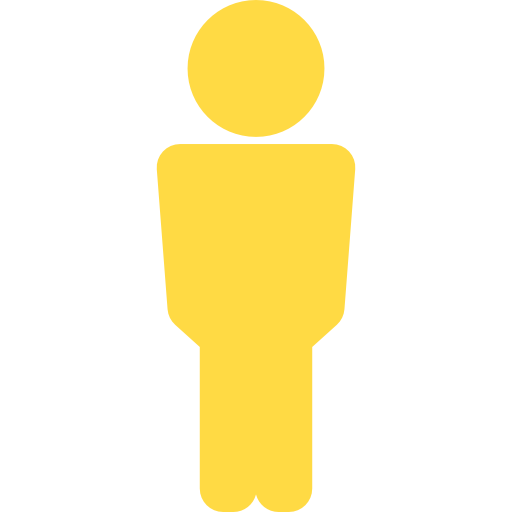 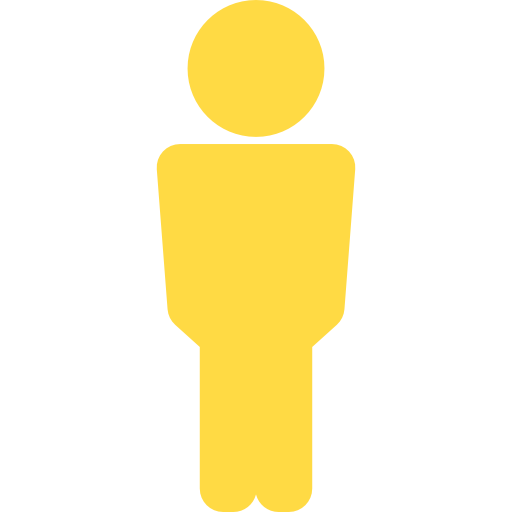 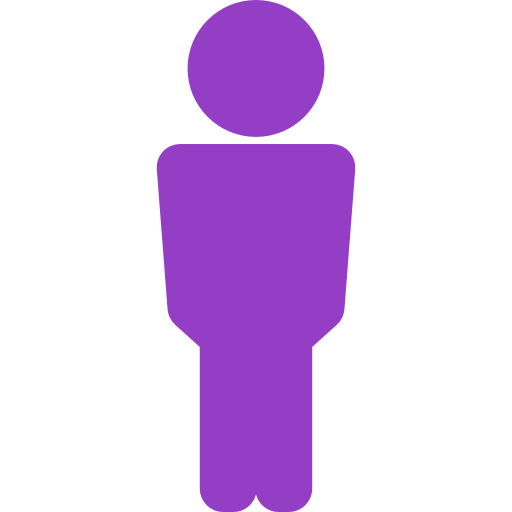 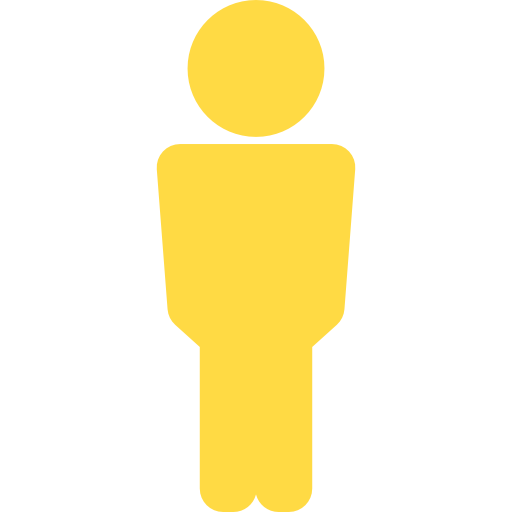 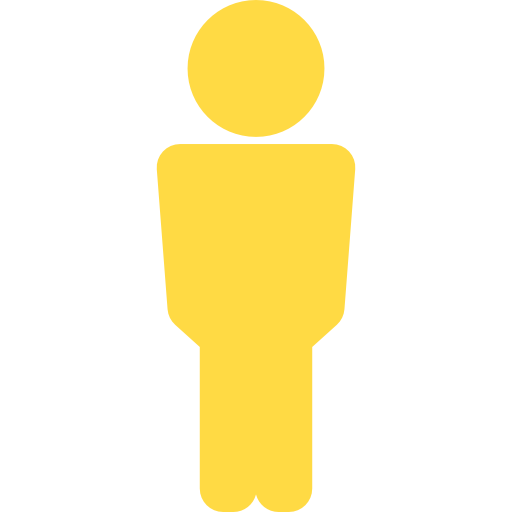 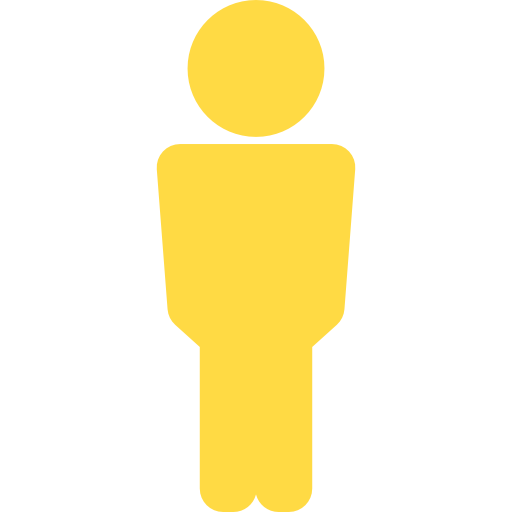 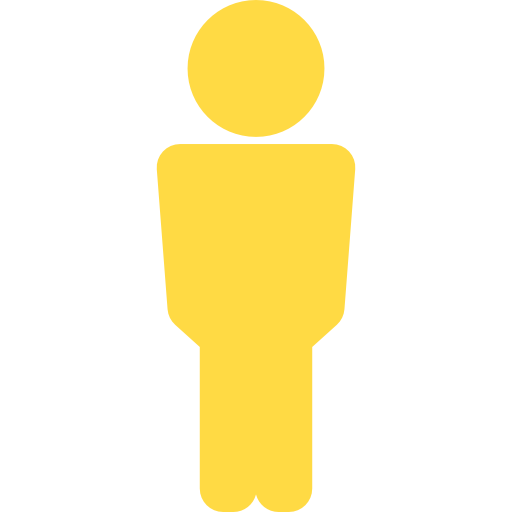 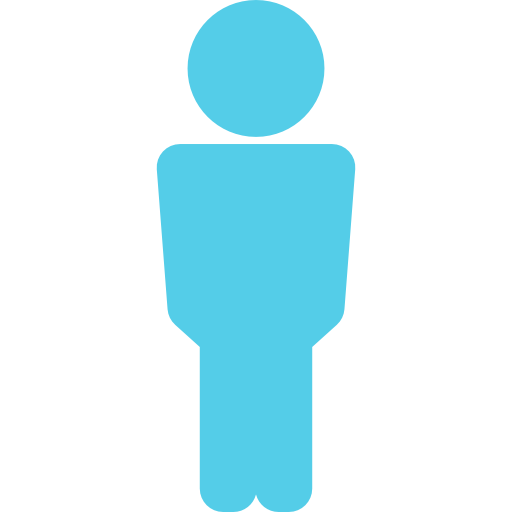 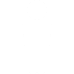 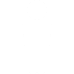 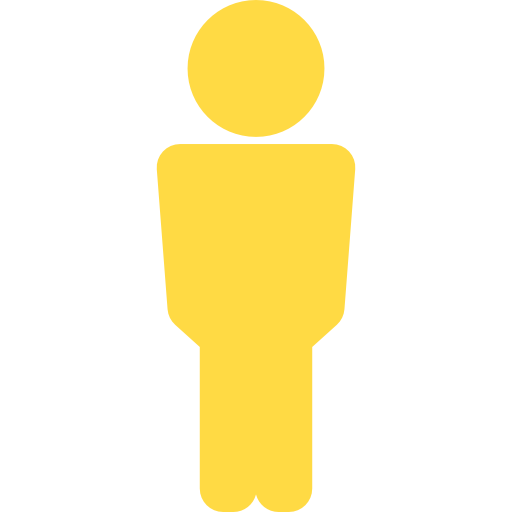 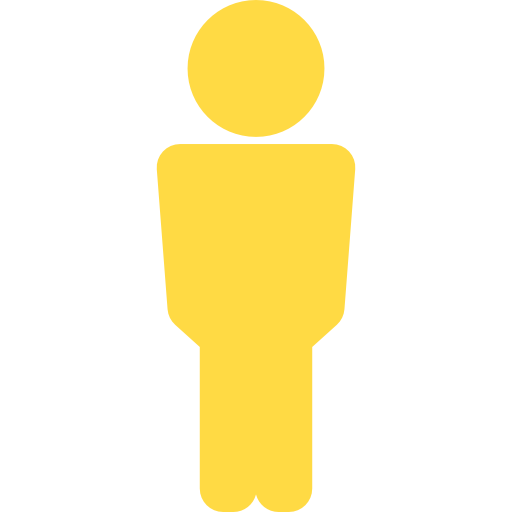 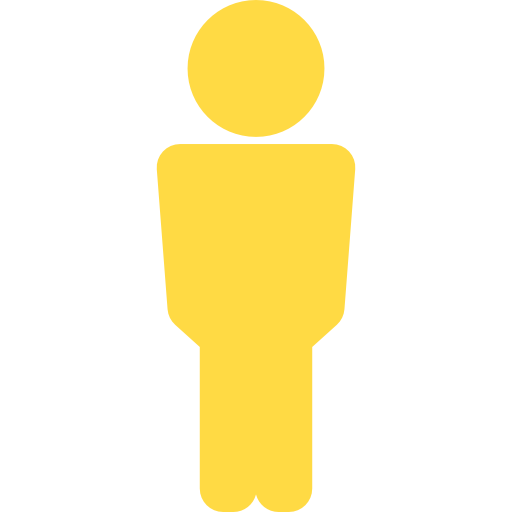 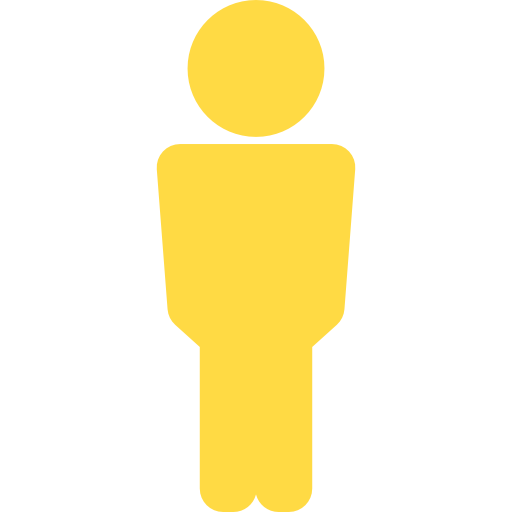 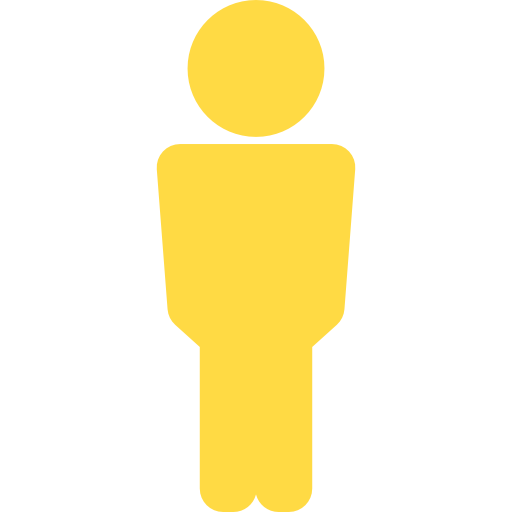 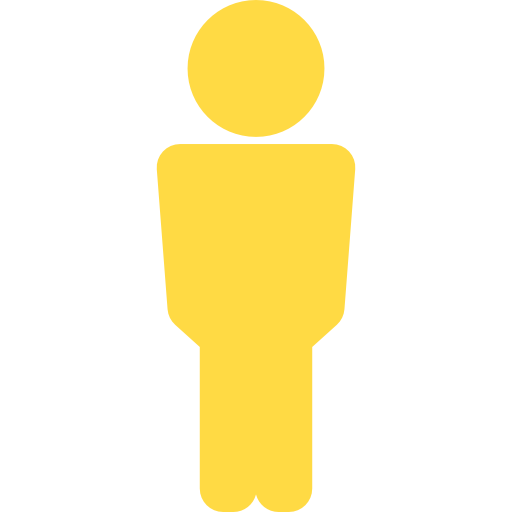 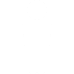 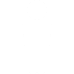 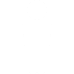 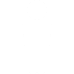 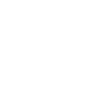 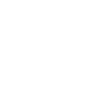 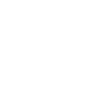 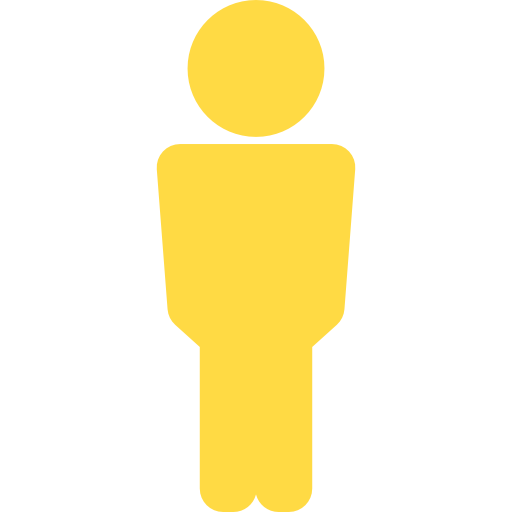 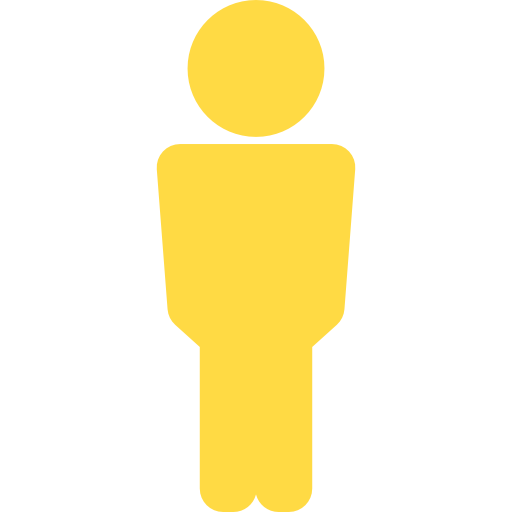 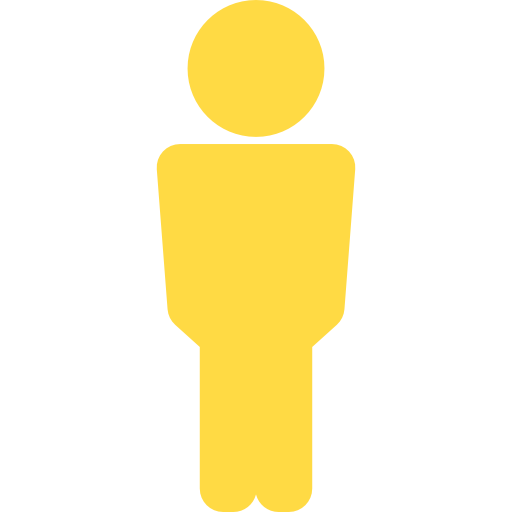 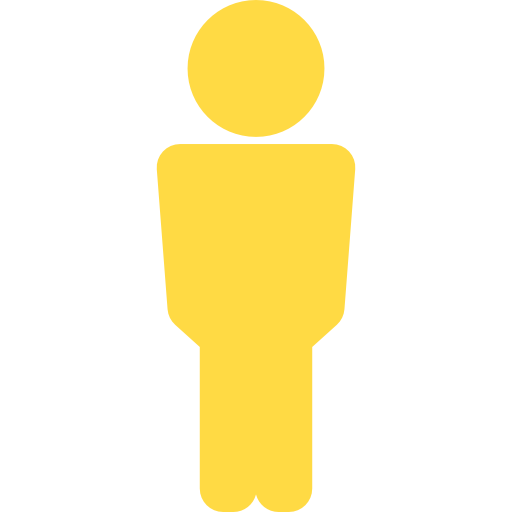 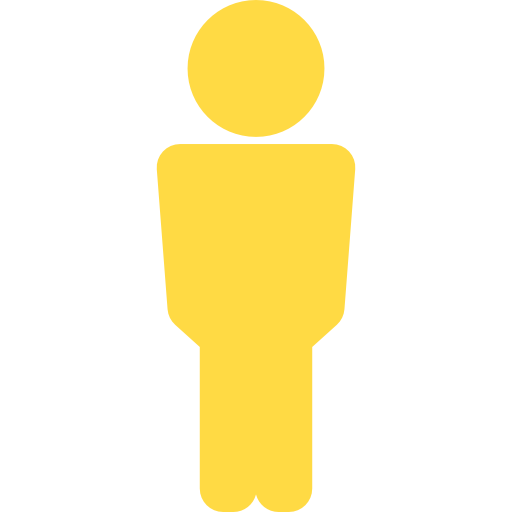 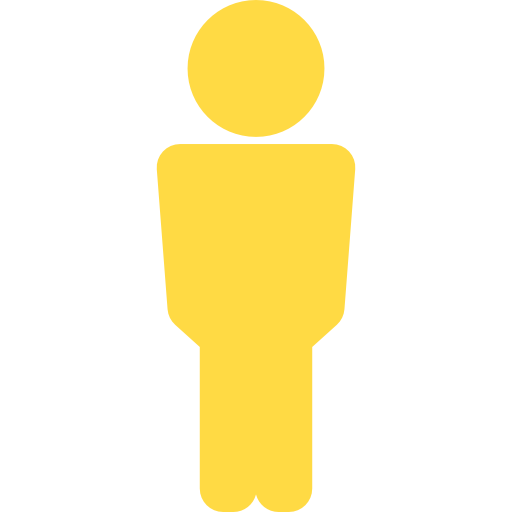 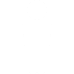 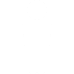 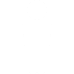 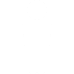 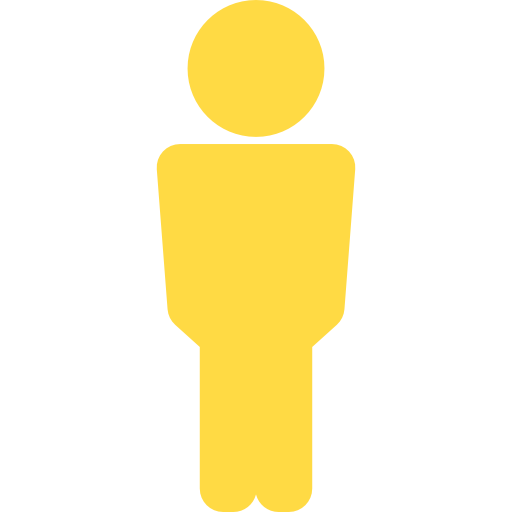 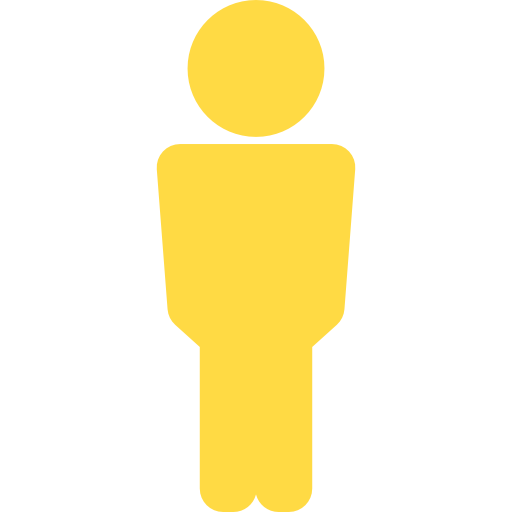 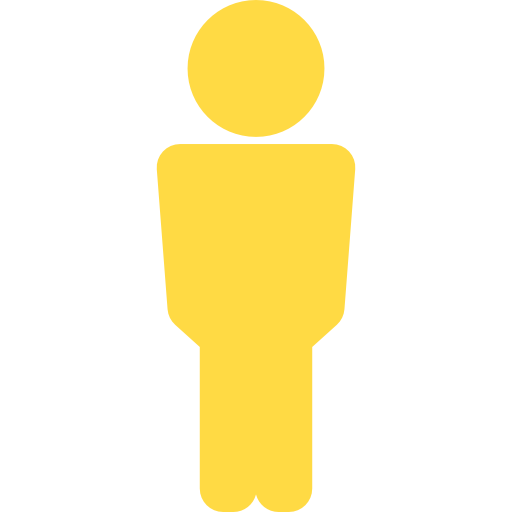 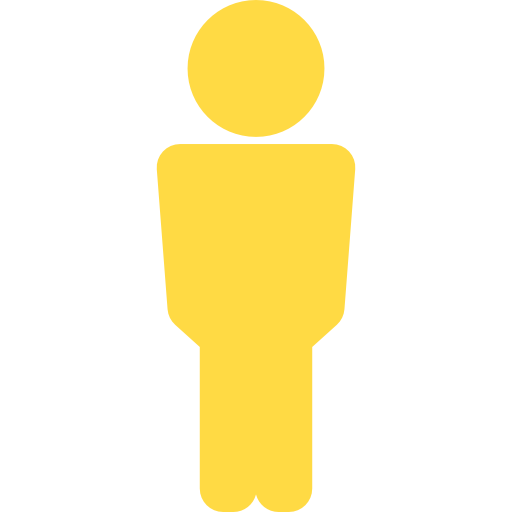 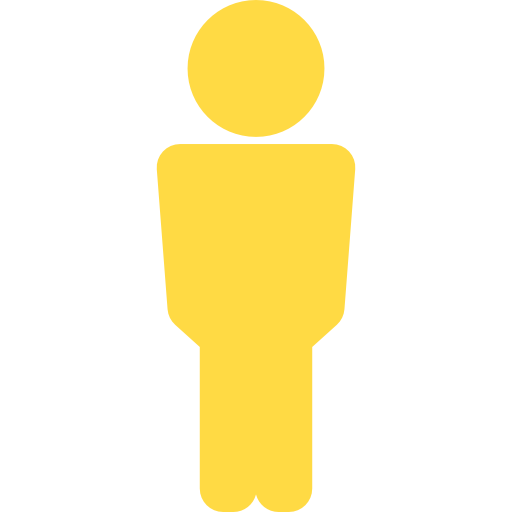 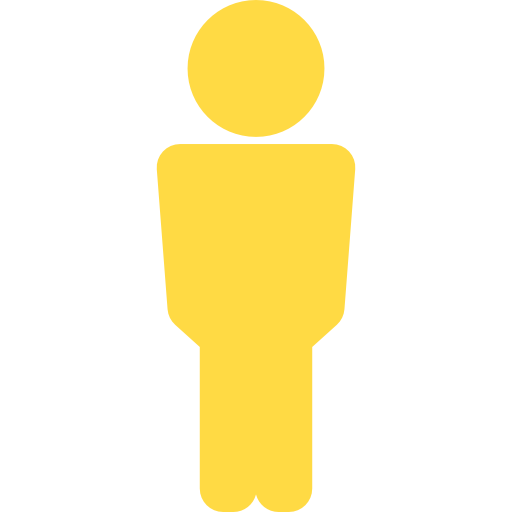 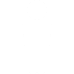 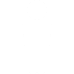 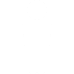 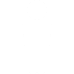 1 Sorority
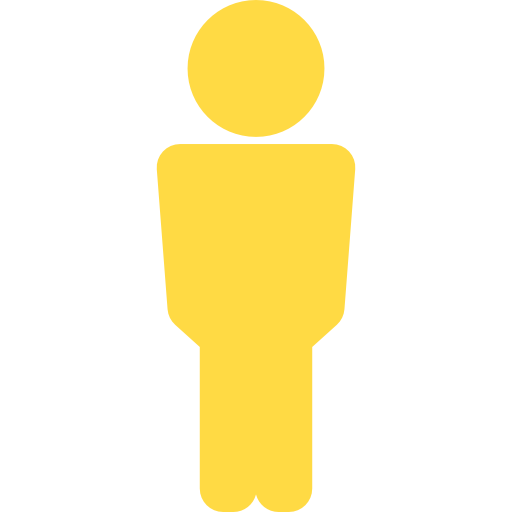 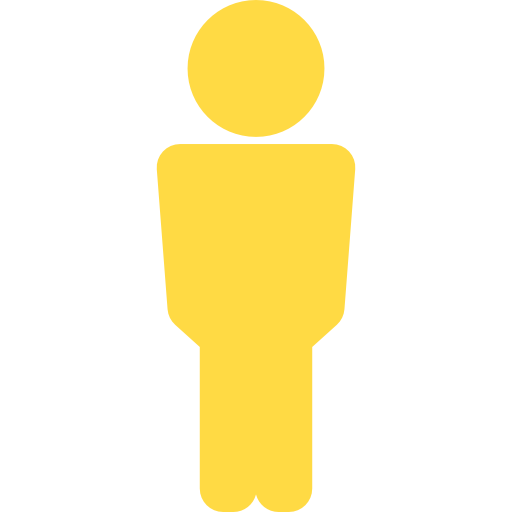 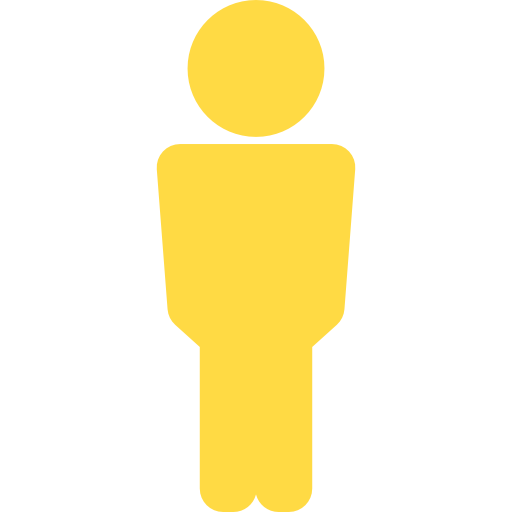 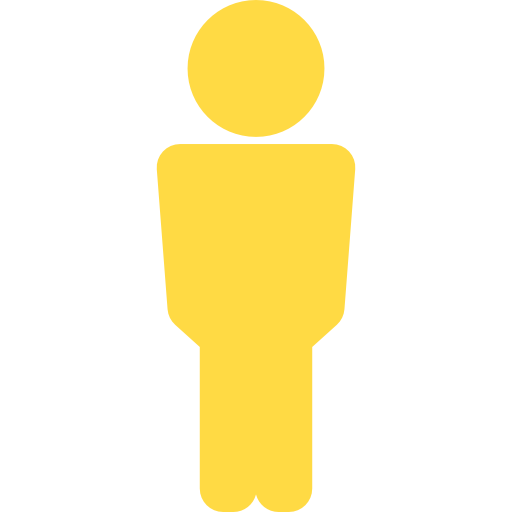 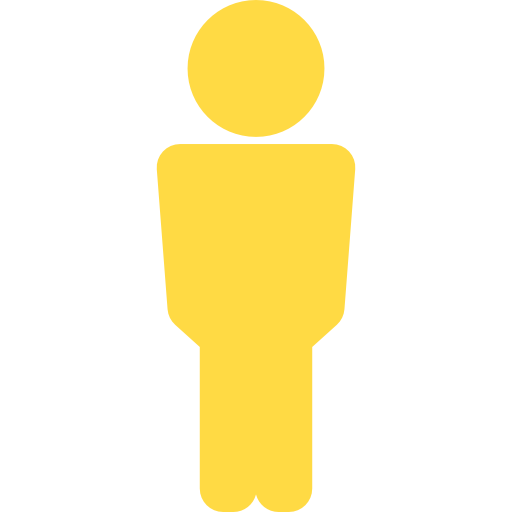 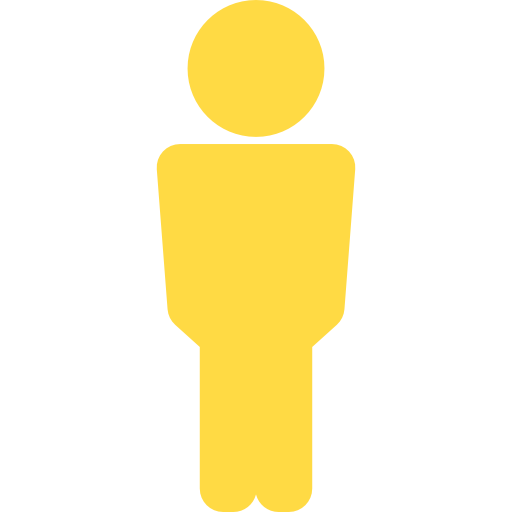 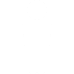 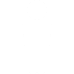 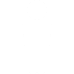 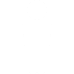 2 Fraternities
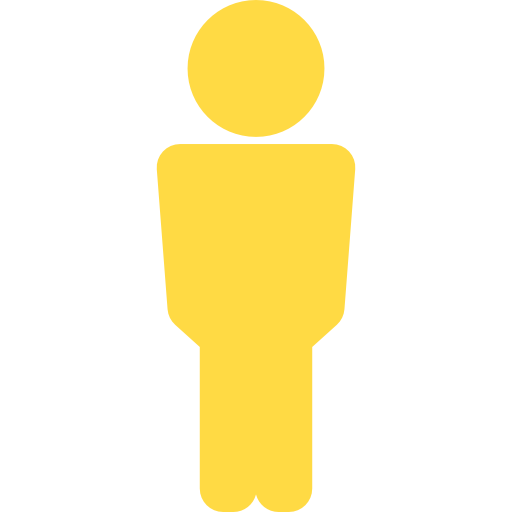 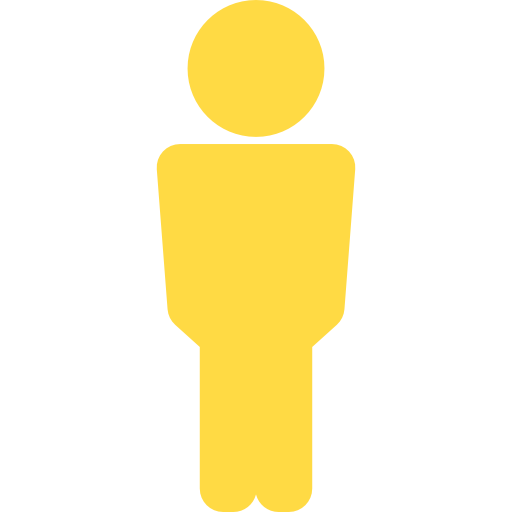 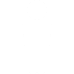 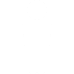 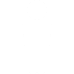 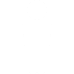 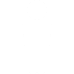 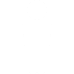 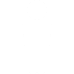 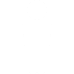 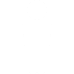 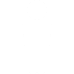 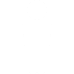 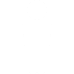 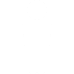 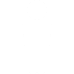 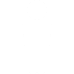 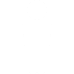 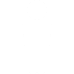 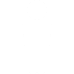 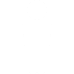 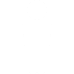 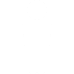 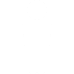 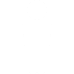 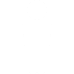 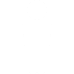 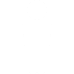 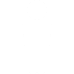 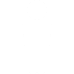 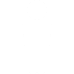 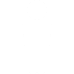 Historically African American Groups
National 
Pan-Hellenic Council
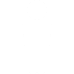 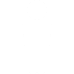 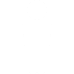 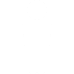 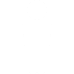 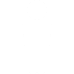 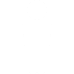 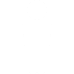 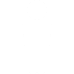 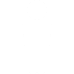 Alpha Phi Alpha Fraternity, Inc.
Delta Sigma Theta Sorority, Inc.
Omega Psi Phi Fraternity, Inc.
>1% of F/S Community
(6 Members)
[Speaker Notes: Our next council is the National Pan-Hellenic Council, also known as NPHC. This council is made up of historically Black/African American fraternities and sororities, and membership in NPAHC is limited to five fraternities and four sororities. NPHC is our smallest council, with three recognized chapters (two fraternities and one sorority) and makes up 1% of our community. What are some other things about NPHC that you would need to know to understand the council and its members?]
12 Chapters
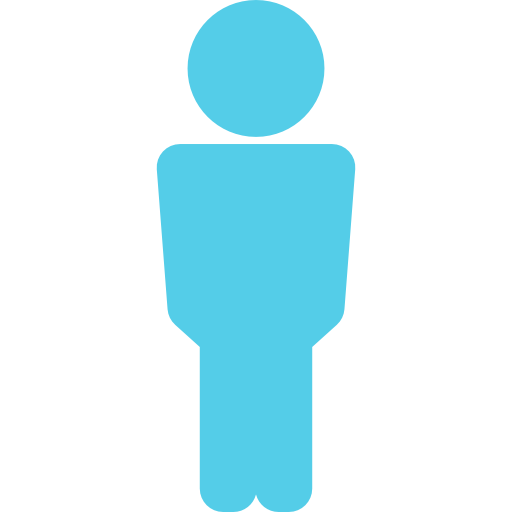 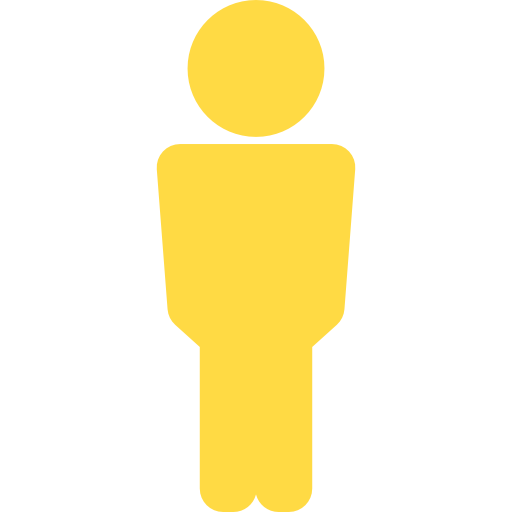 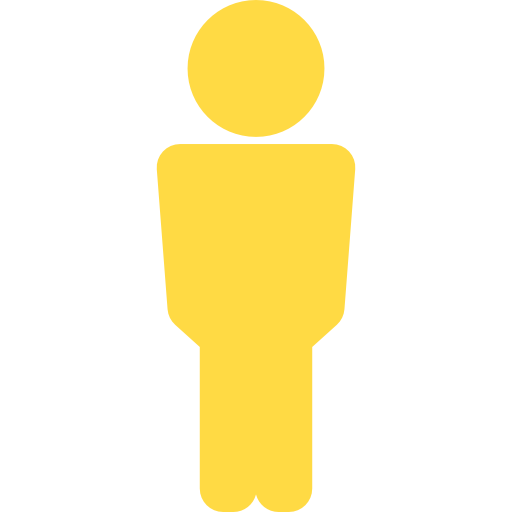 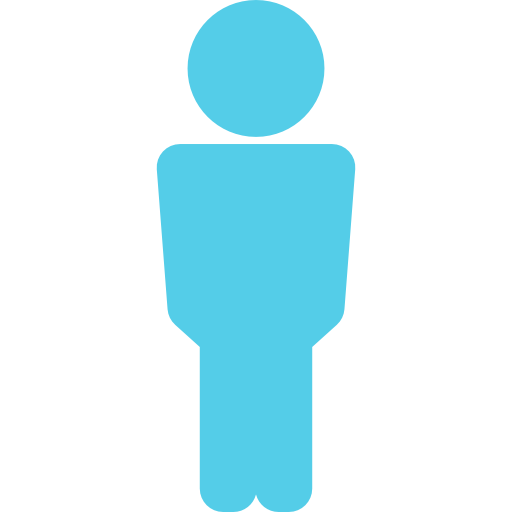 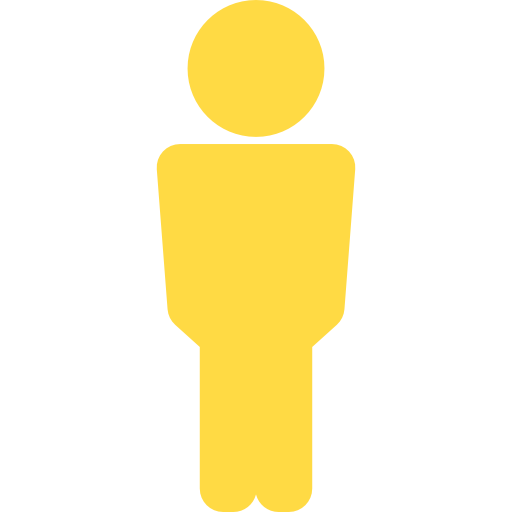 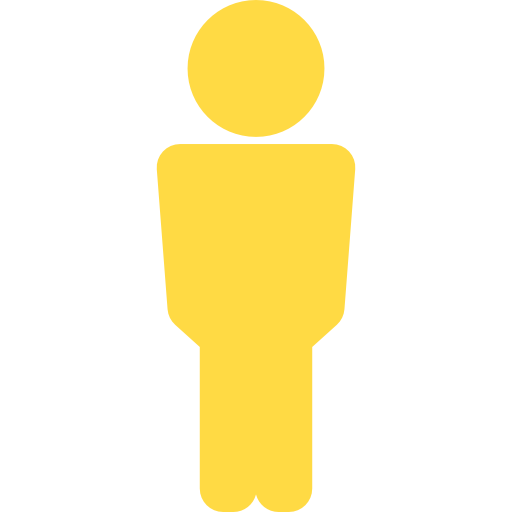 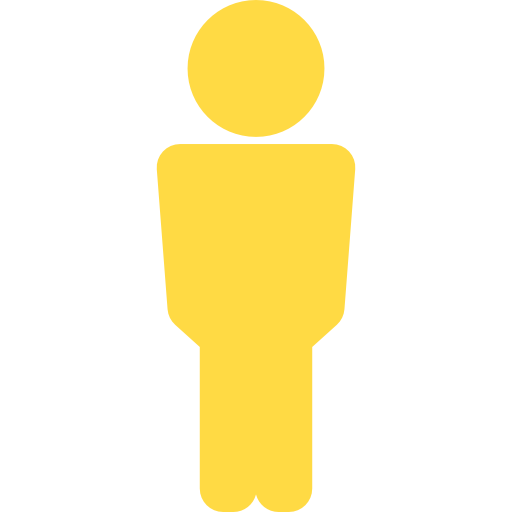 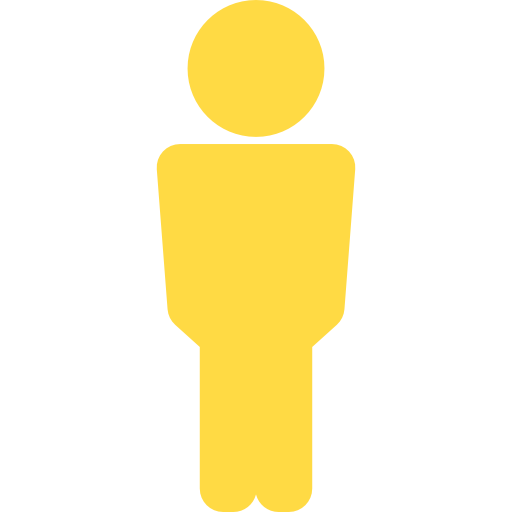 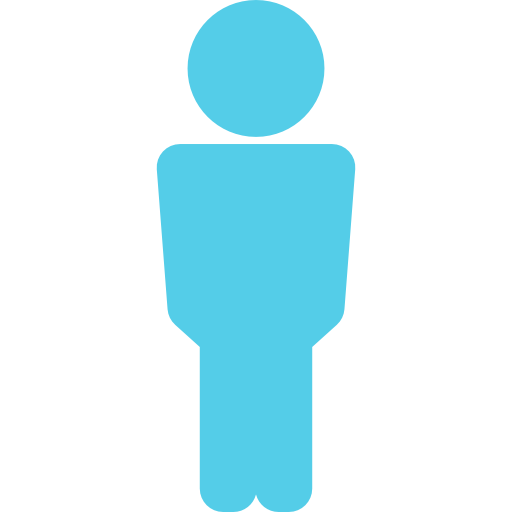 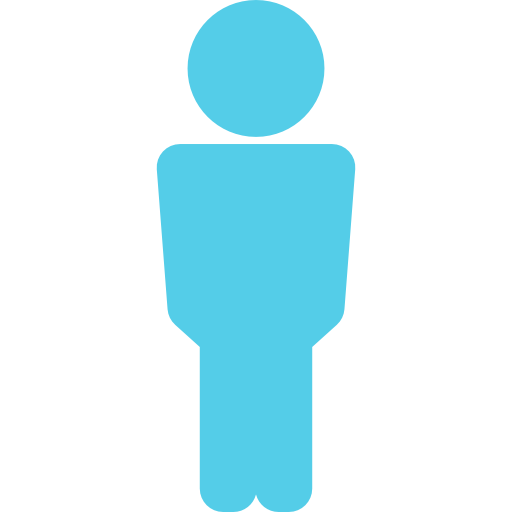 NPC Average Size: 156 Members
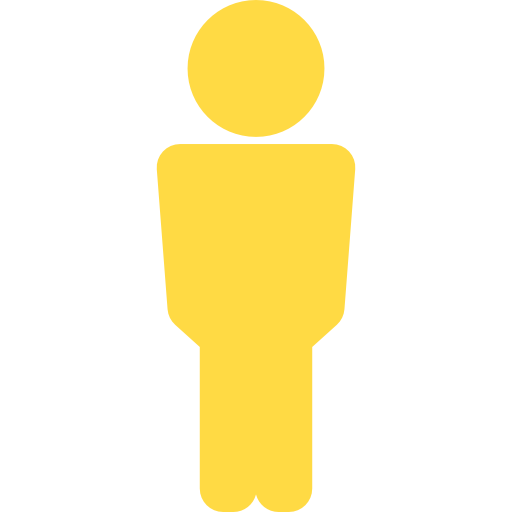 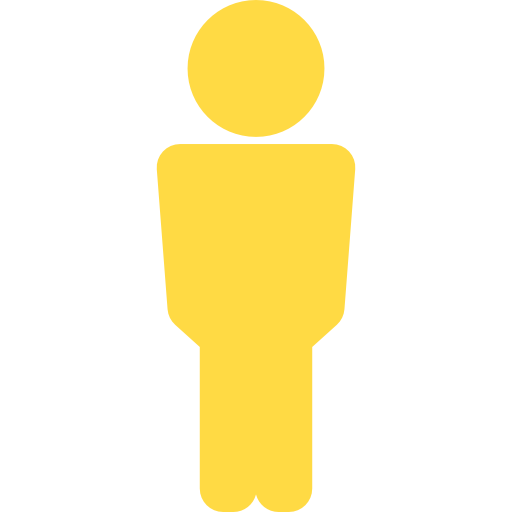 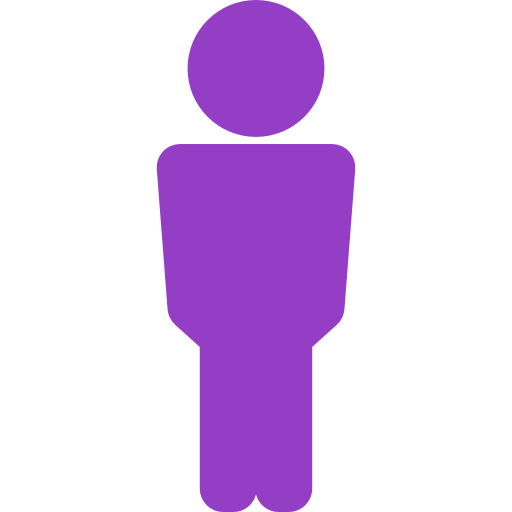 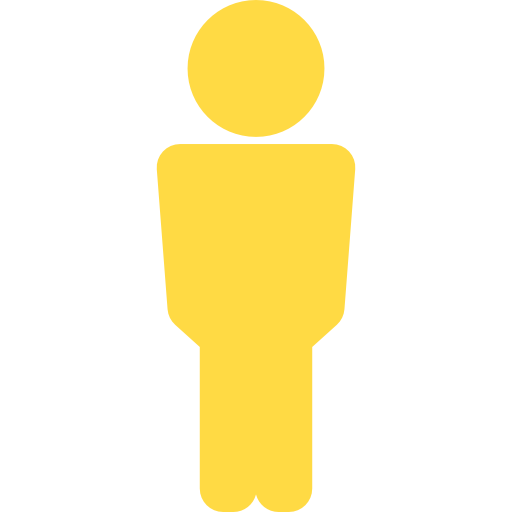 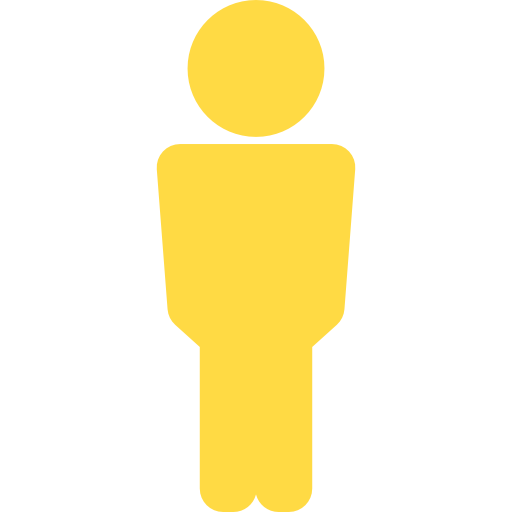 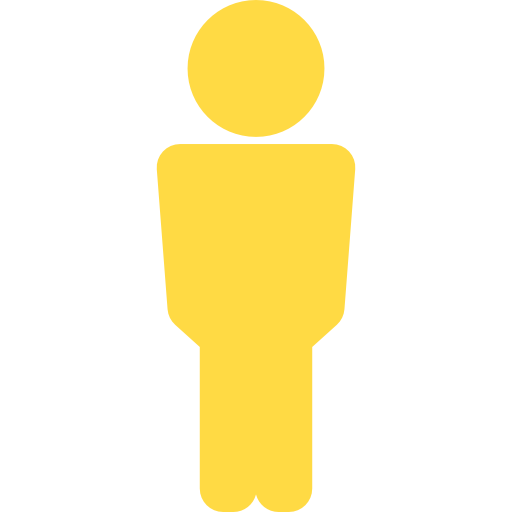 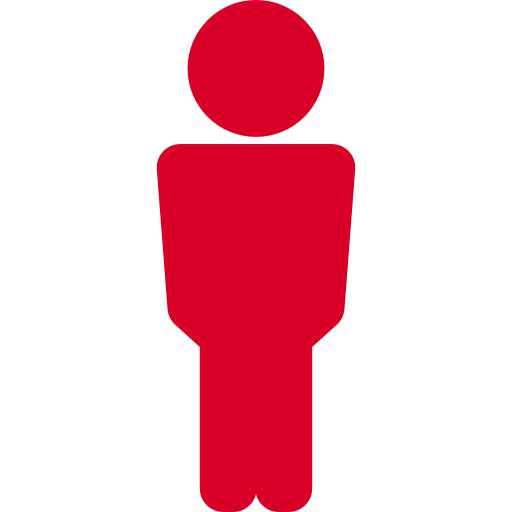 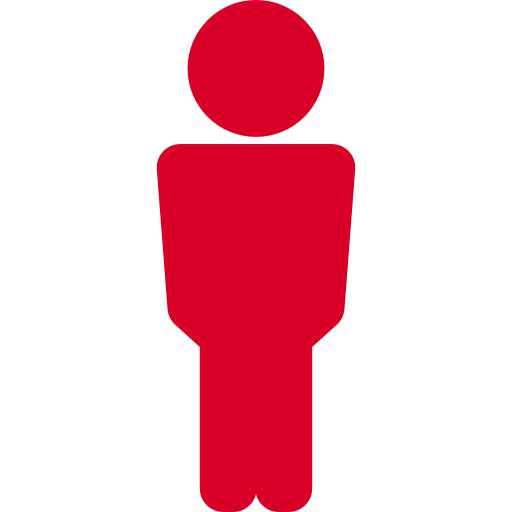 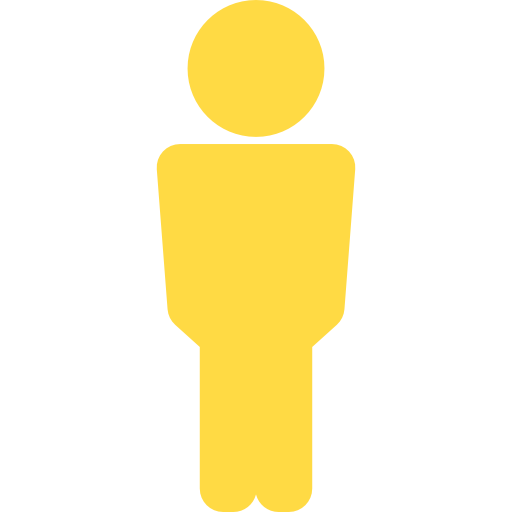 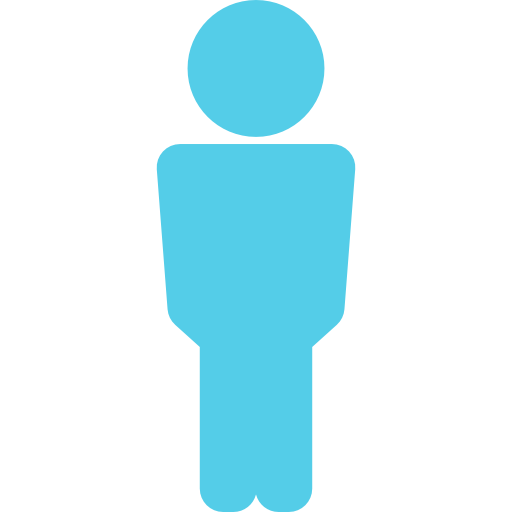 Associate Average Size: 37 Members
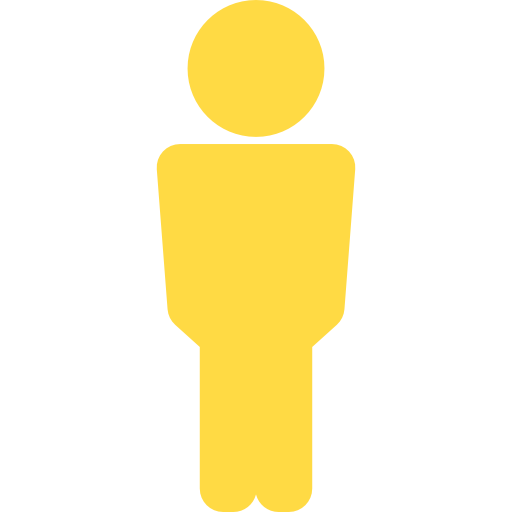 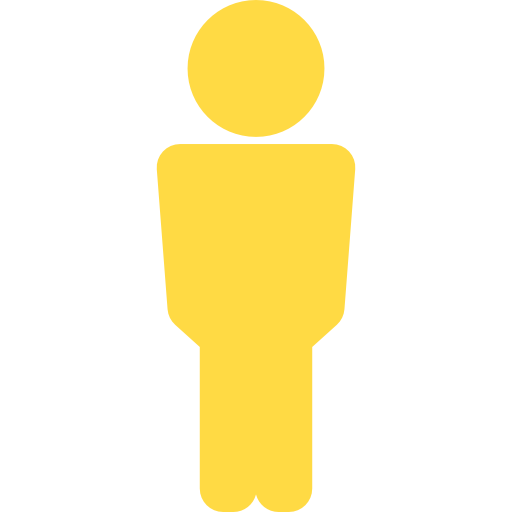 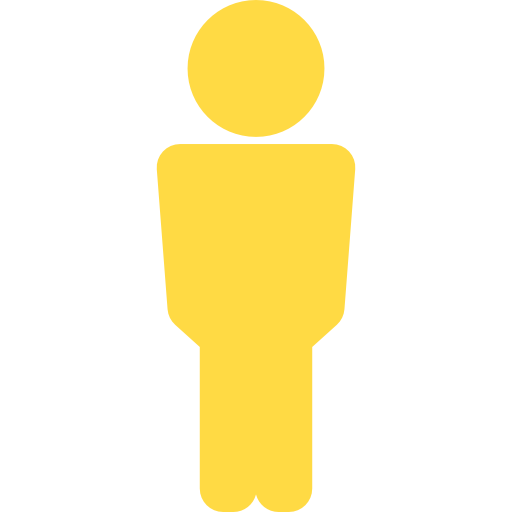 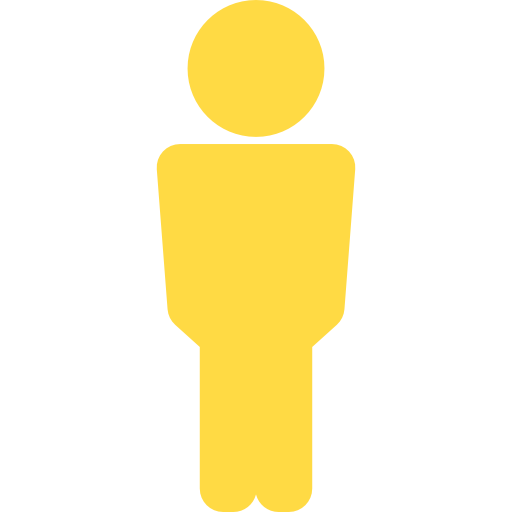 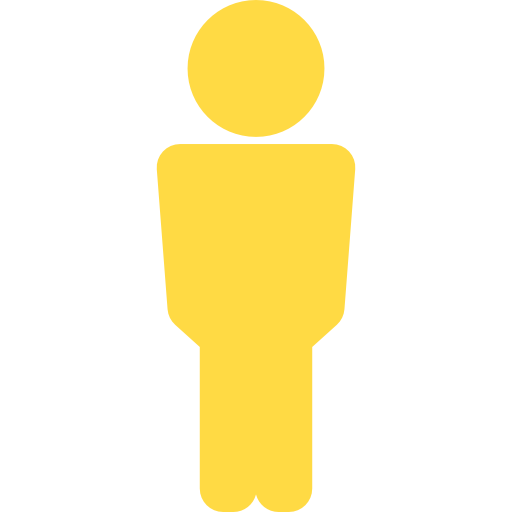 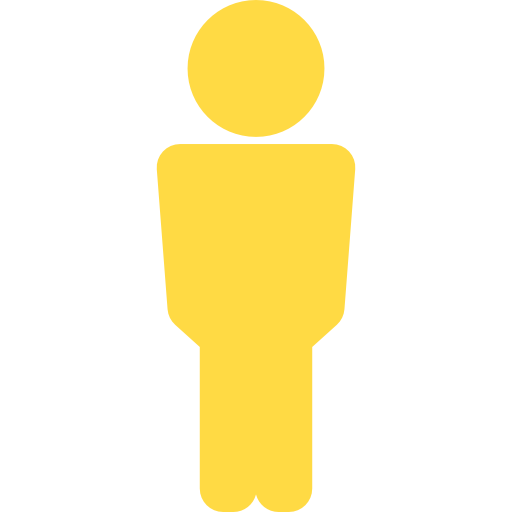 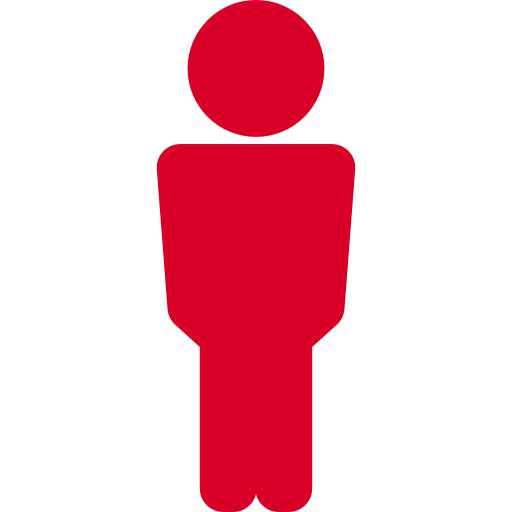 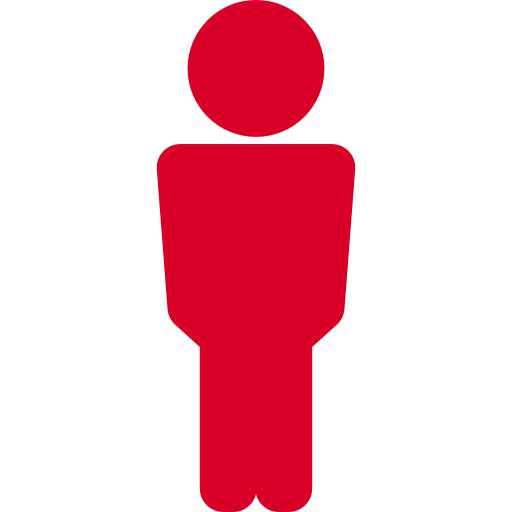 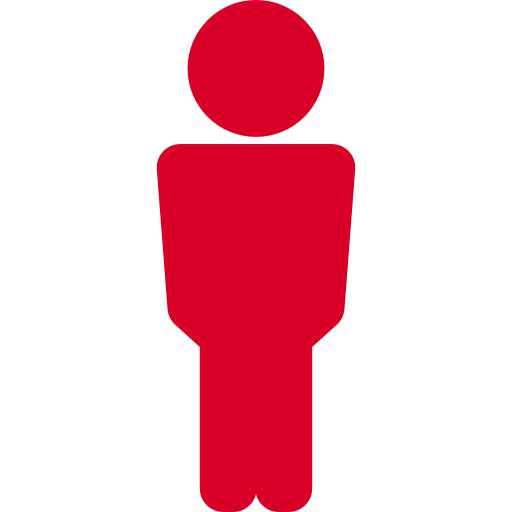 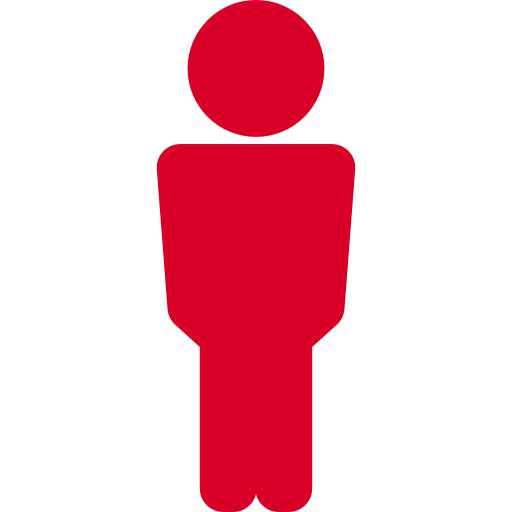 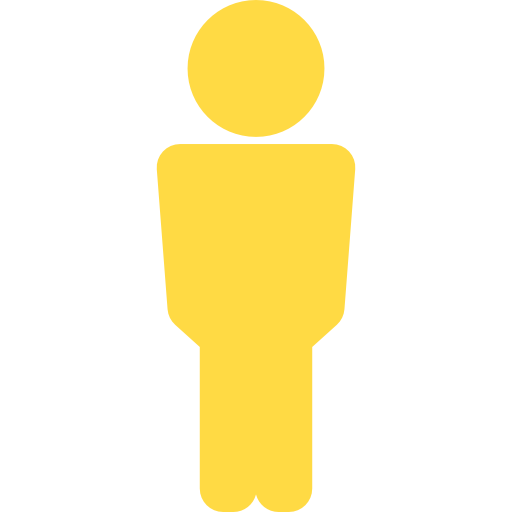 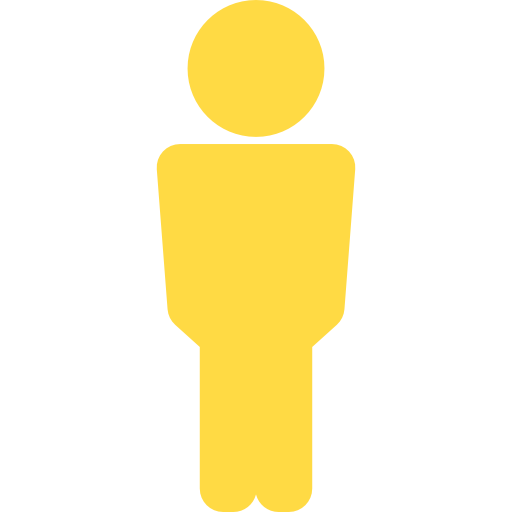 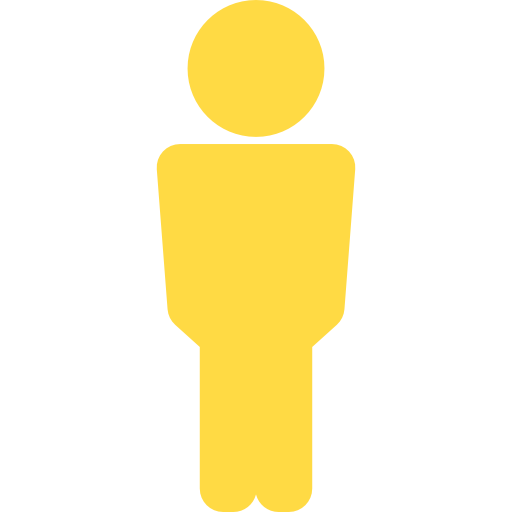 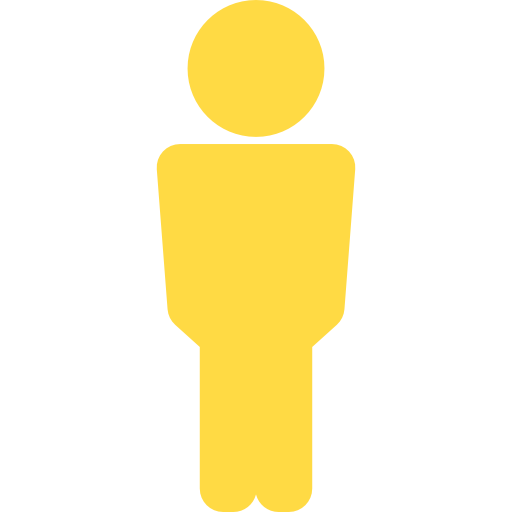 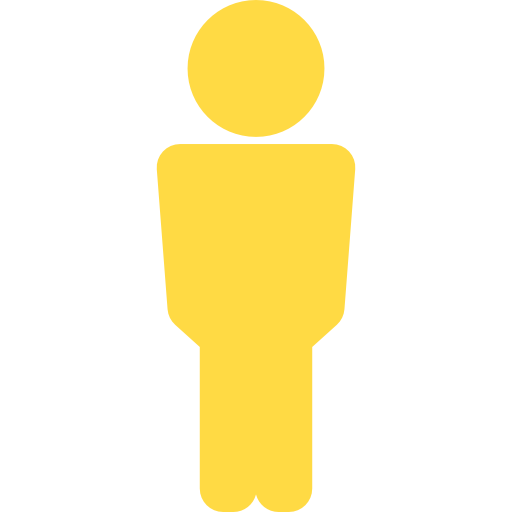 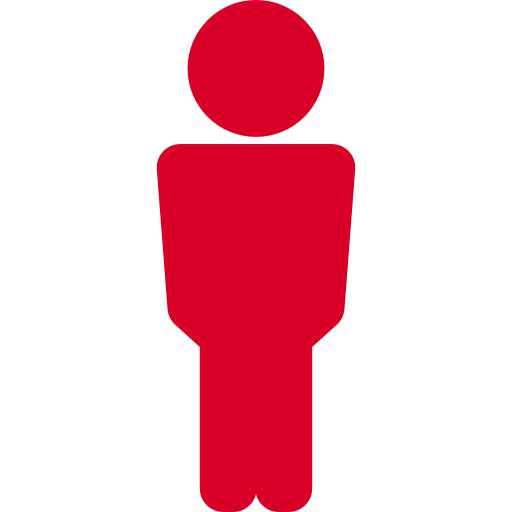 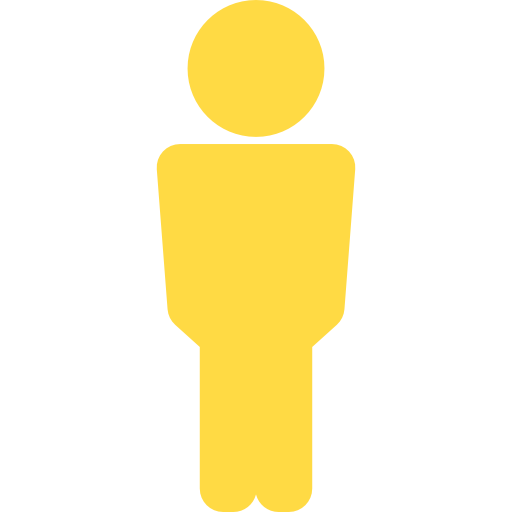 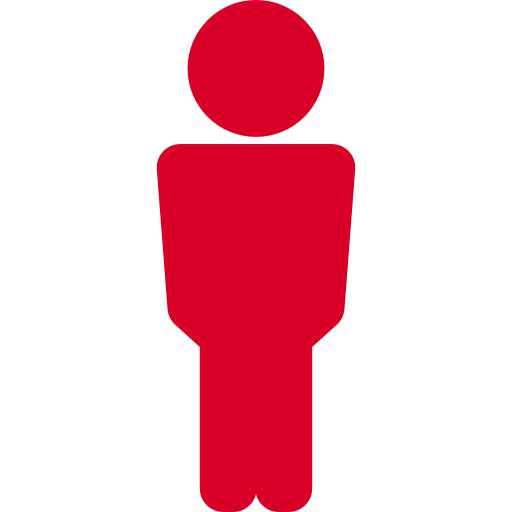 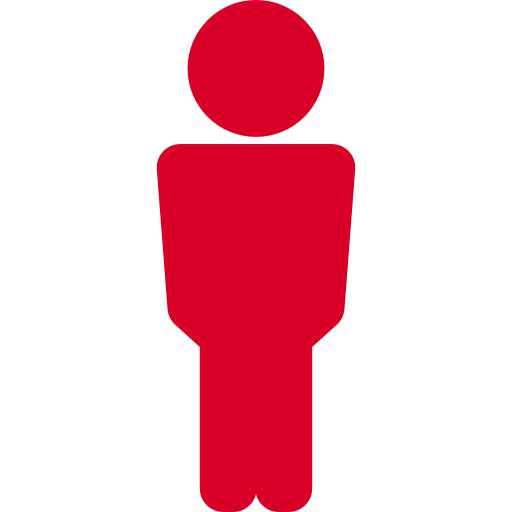 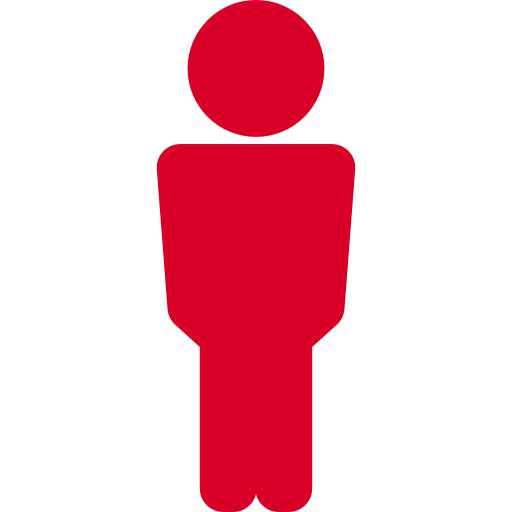 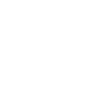 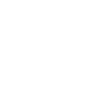 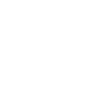 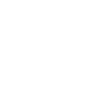 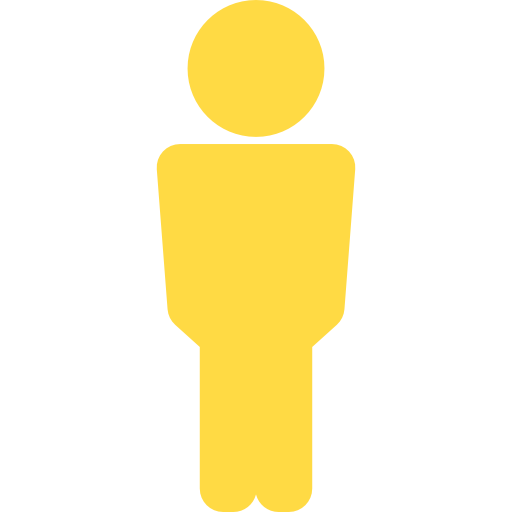 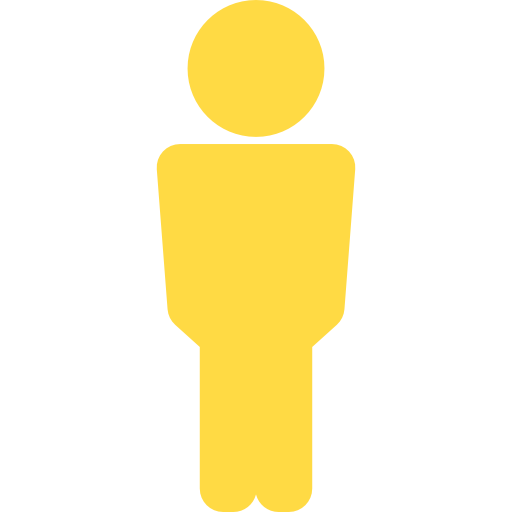 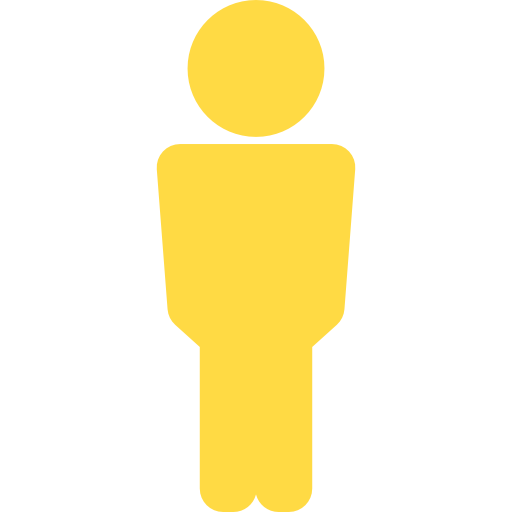 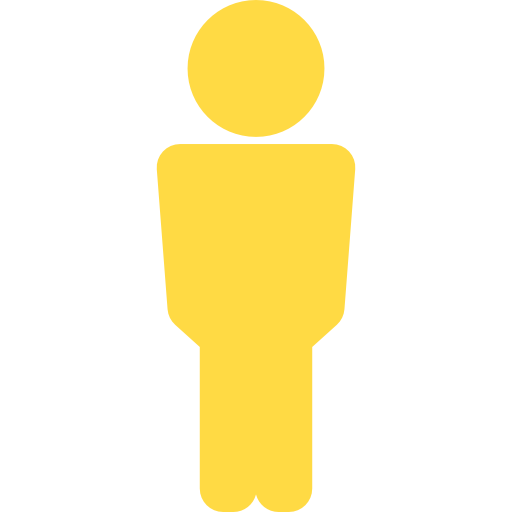 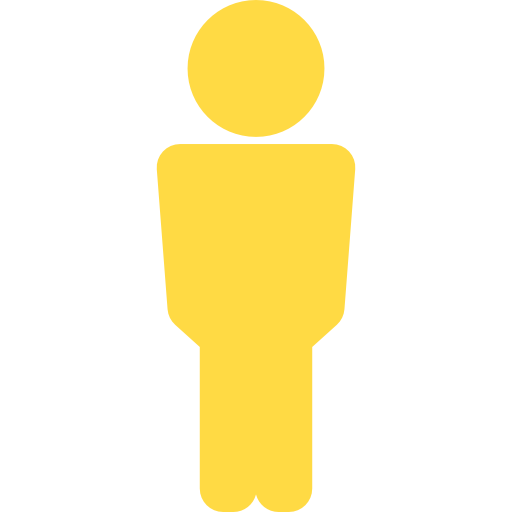 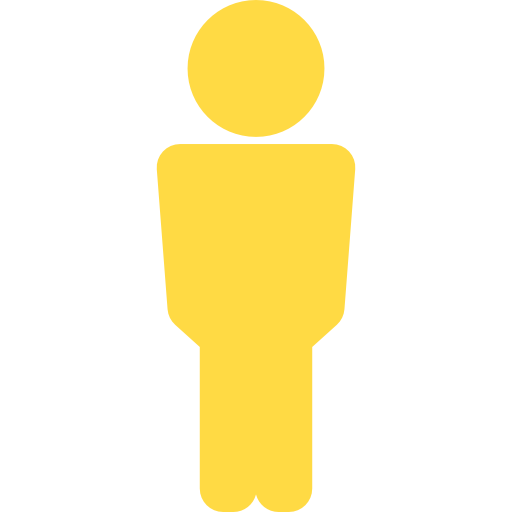 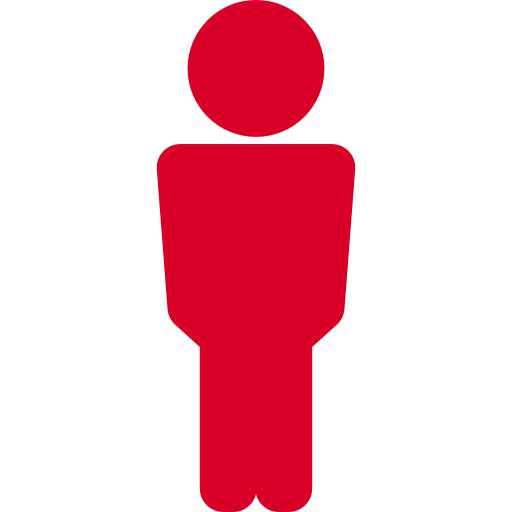 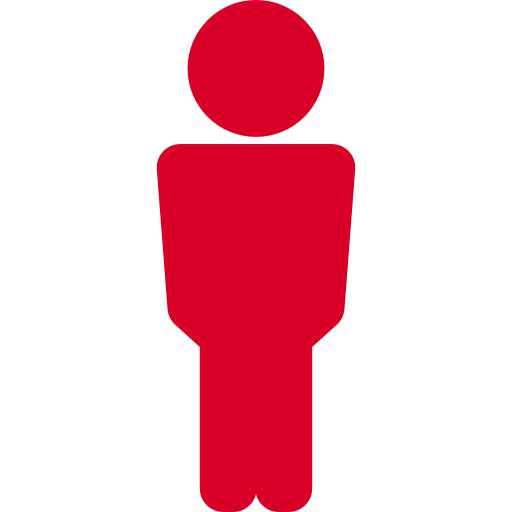 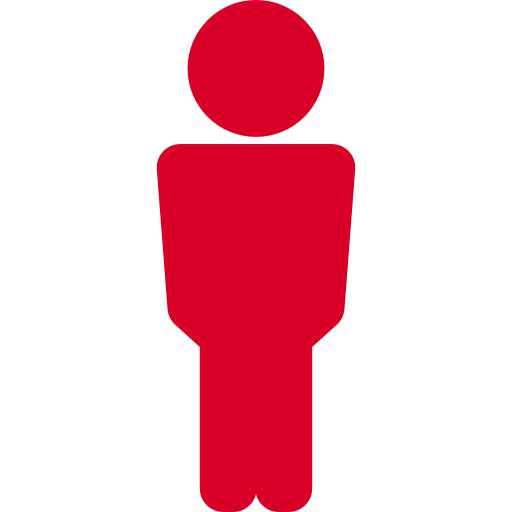 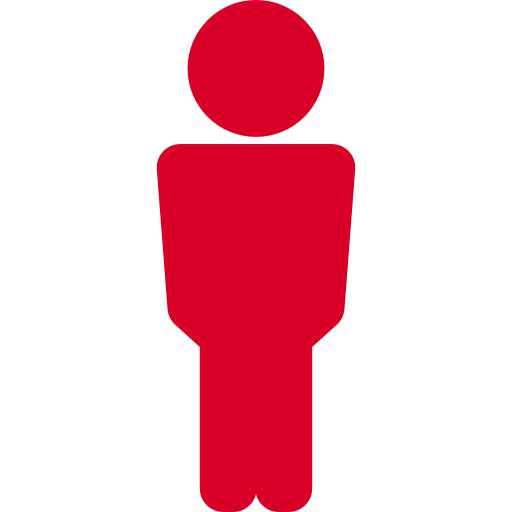 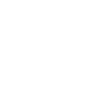 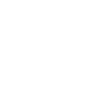 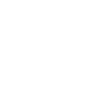 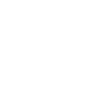 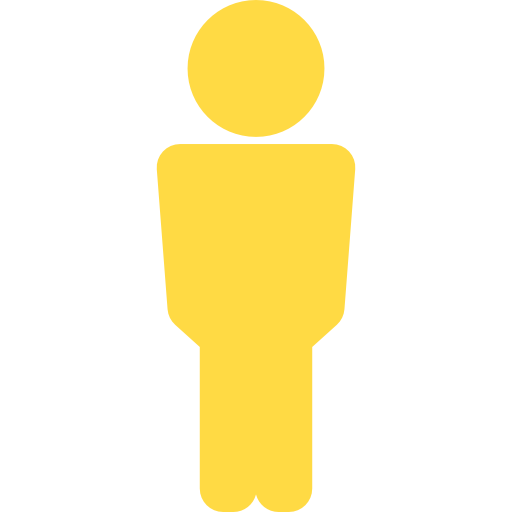 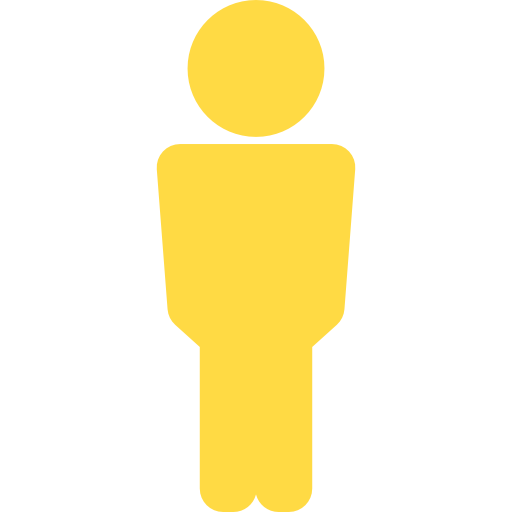 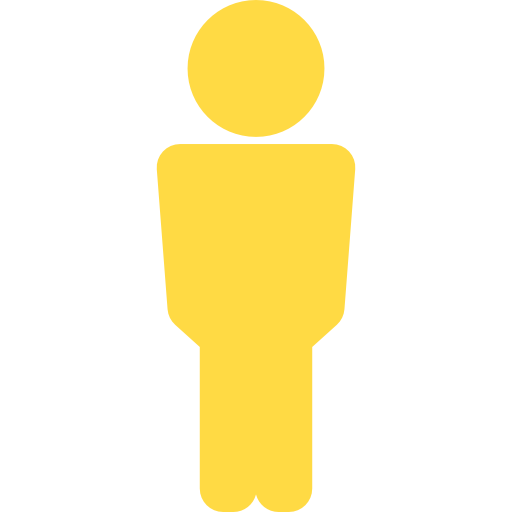 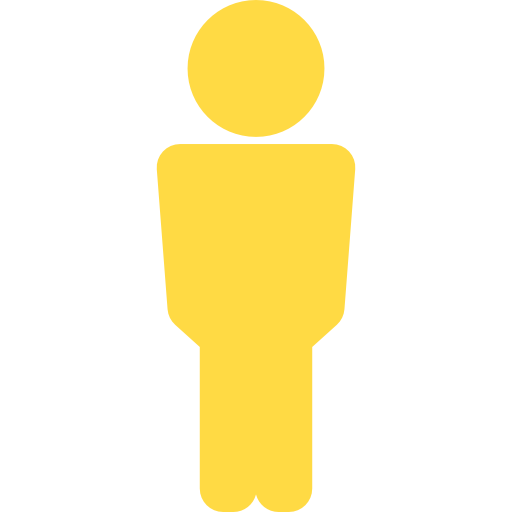 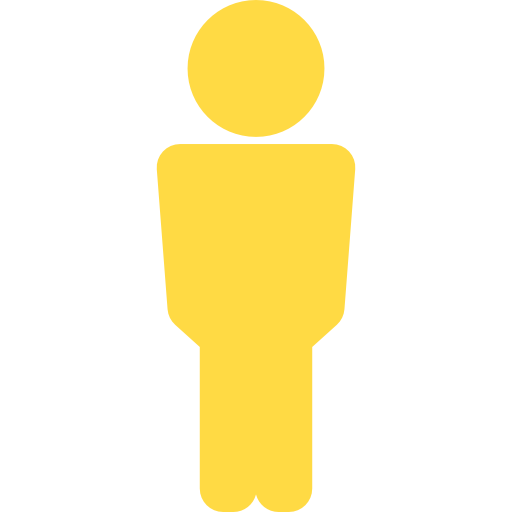 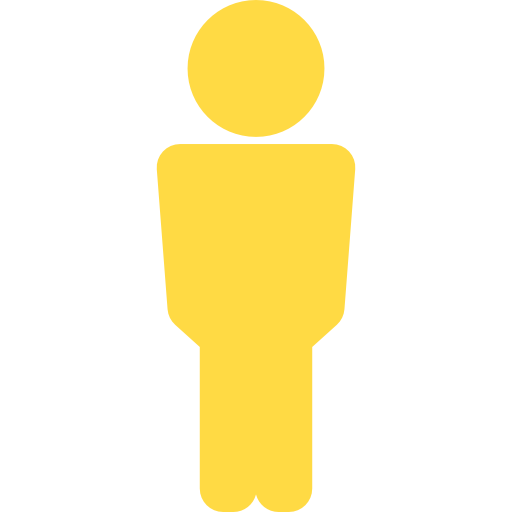 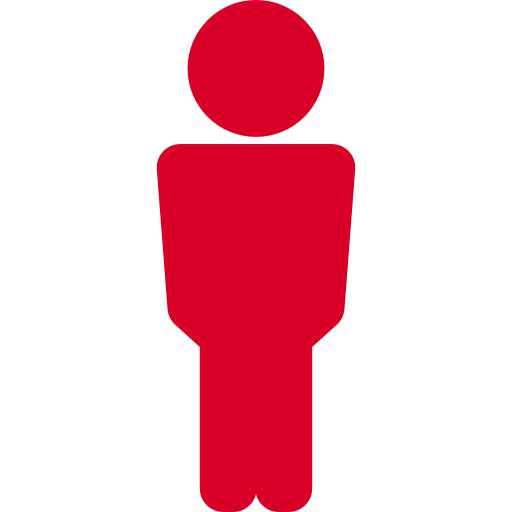 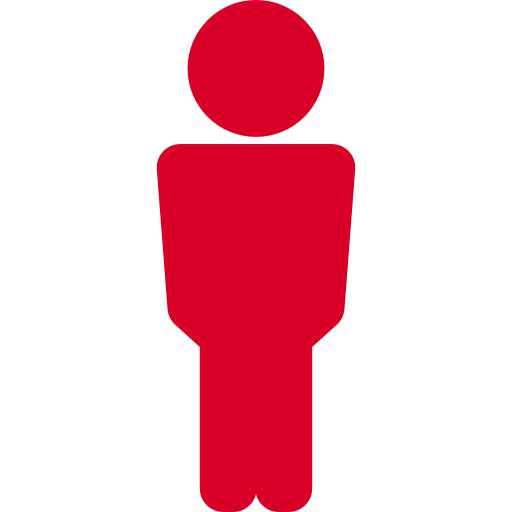 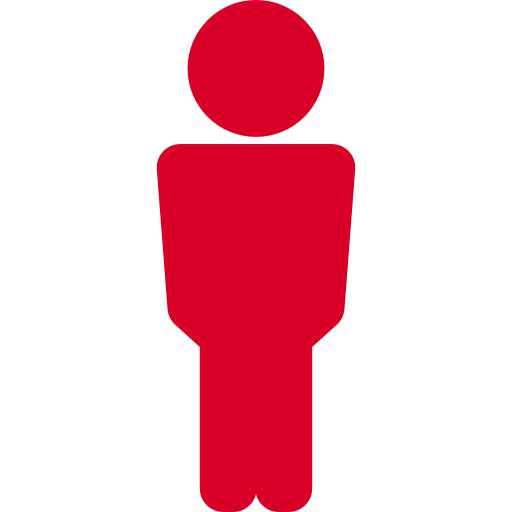 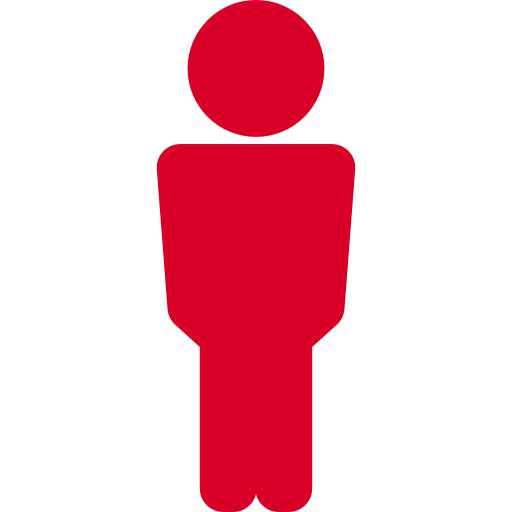 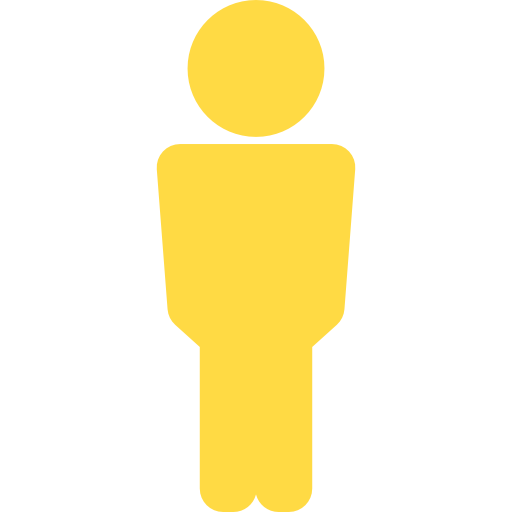 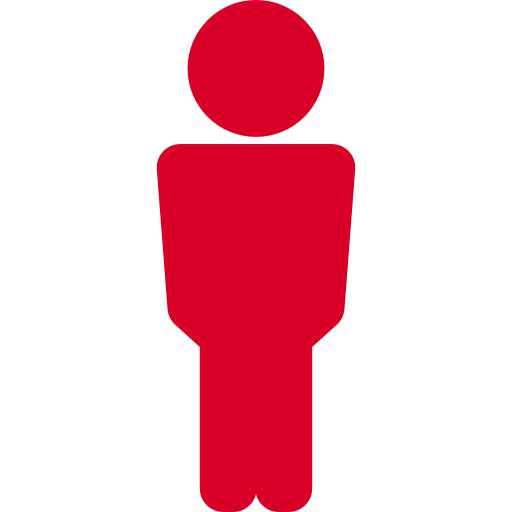 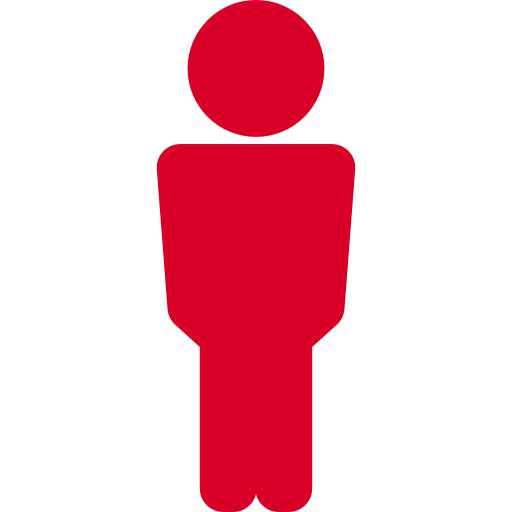 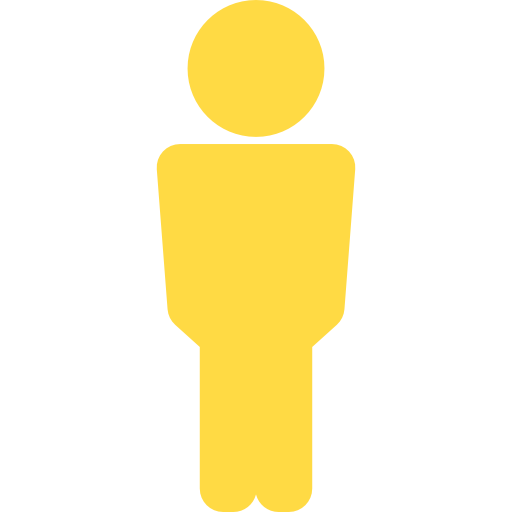 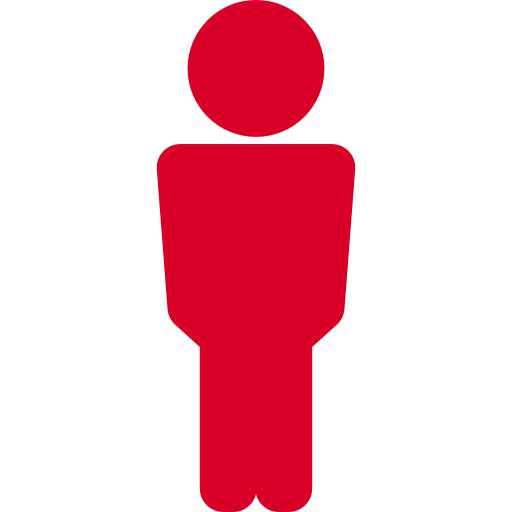 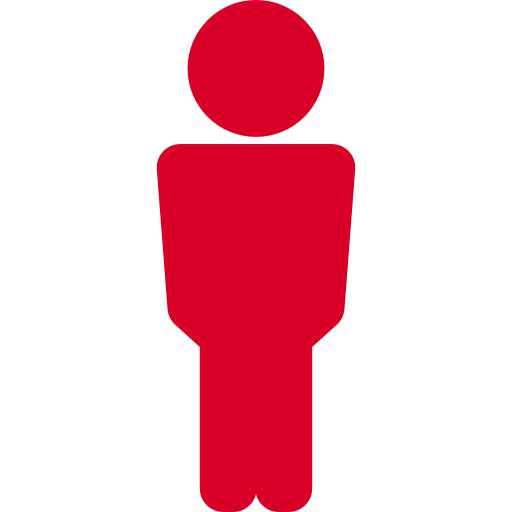 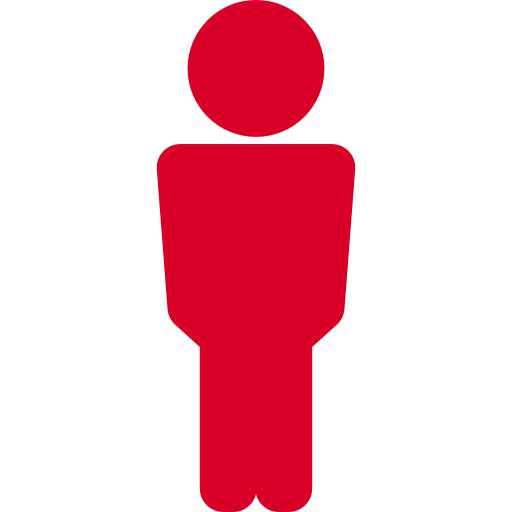 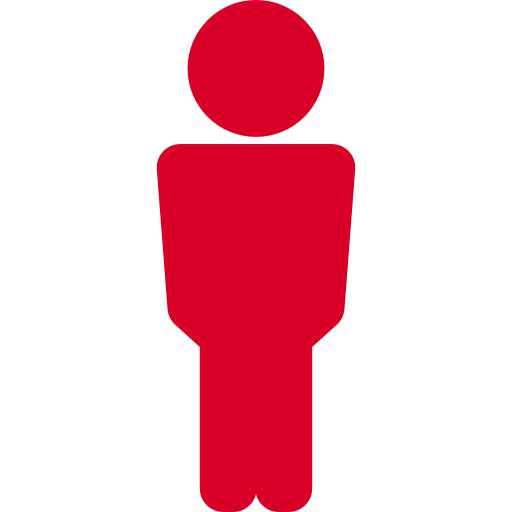 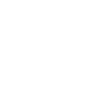 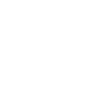 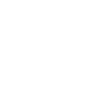 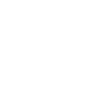 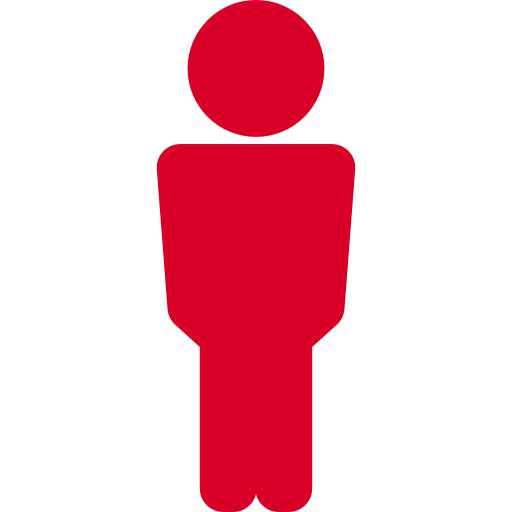 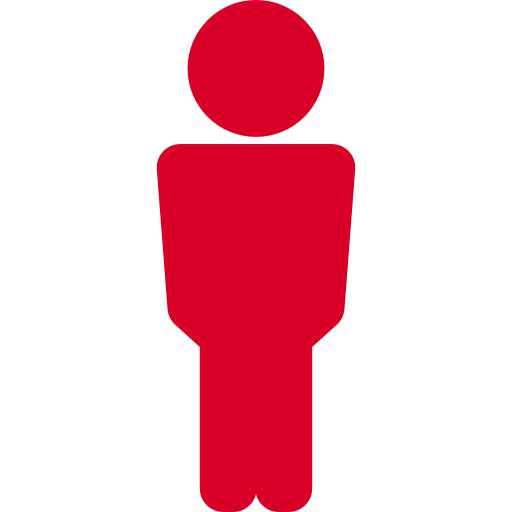 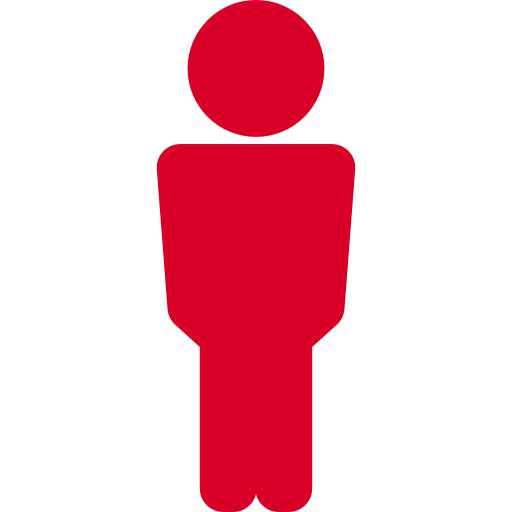 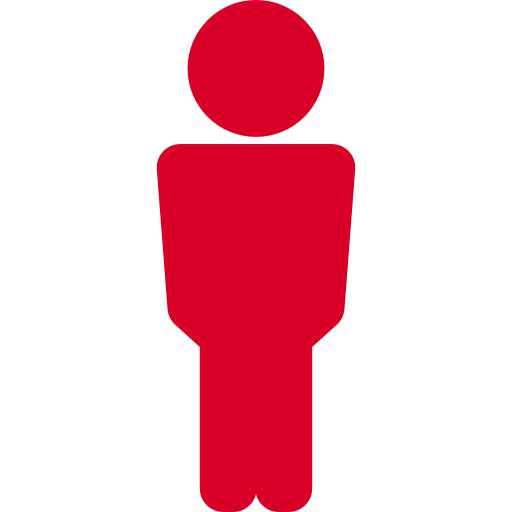 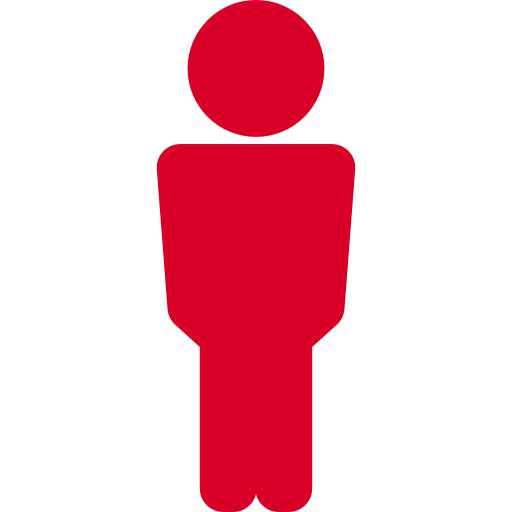 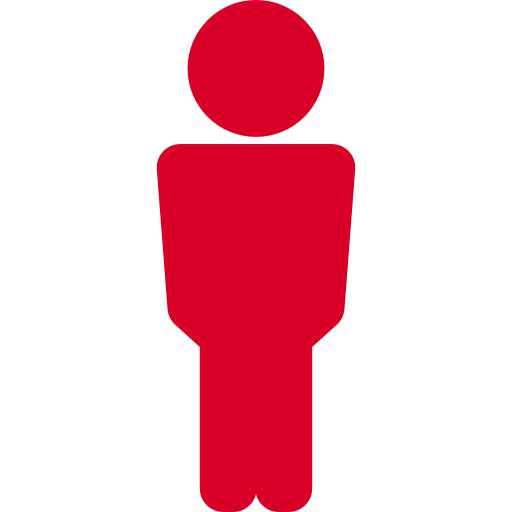 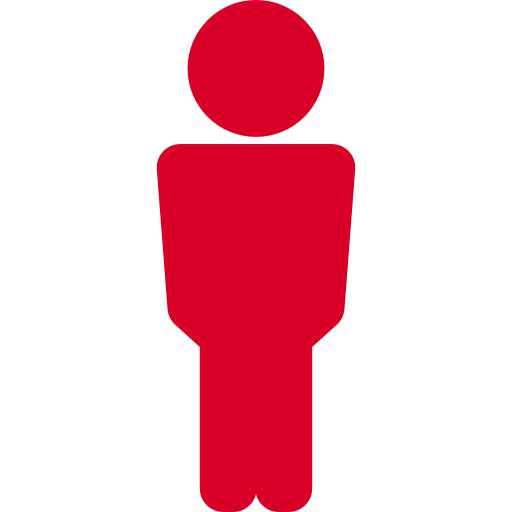 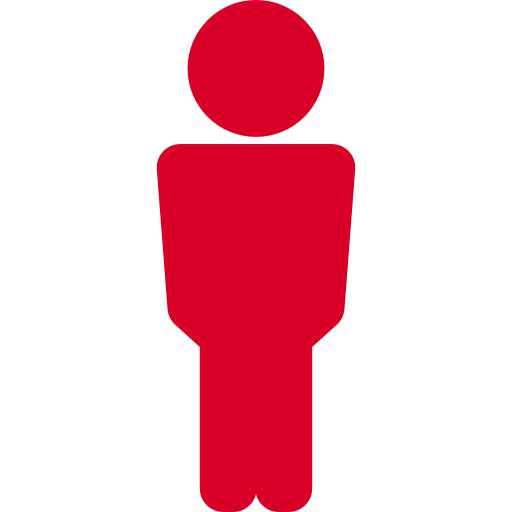 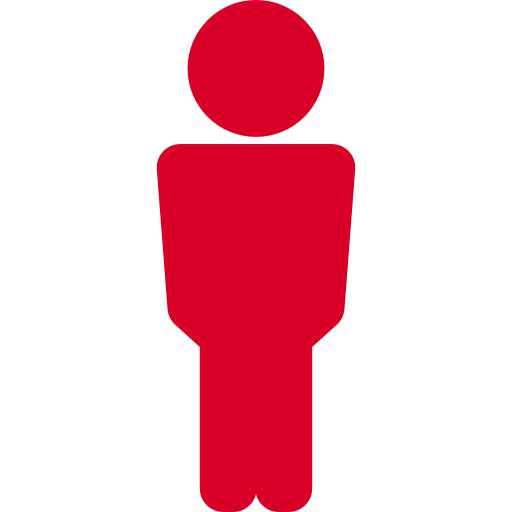 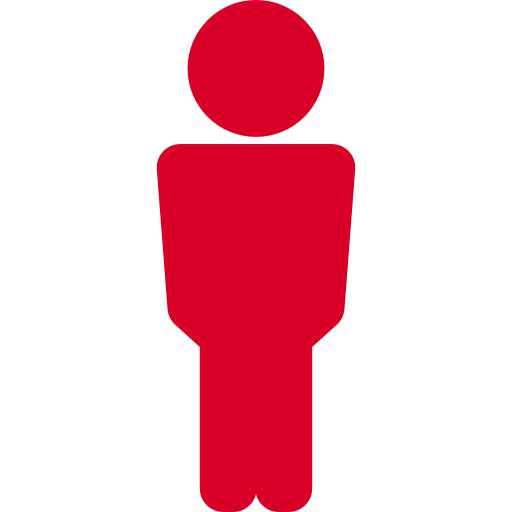 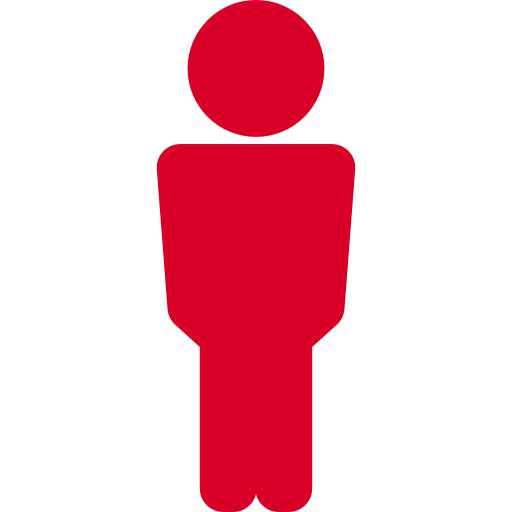 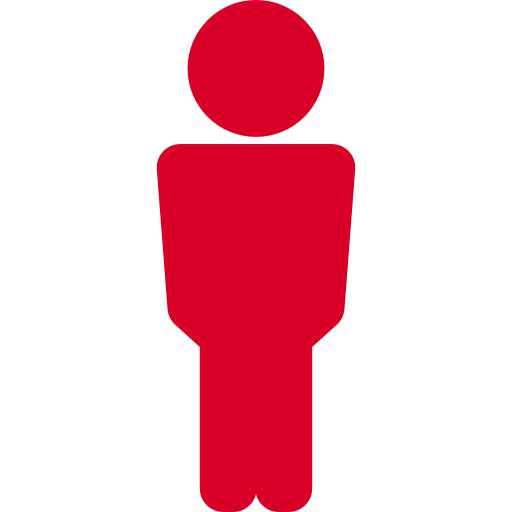 Associate Chapters
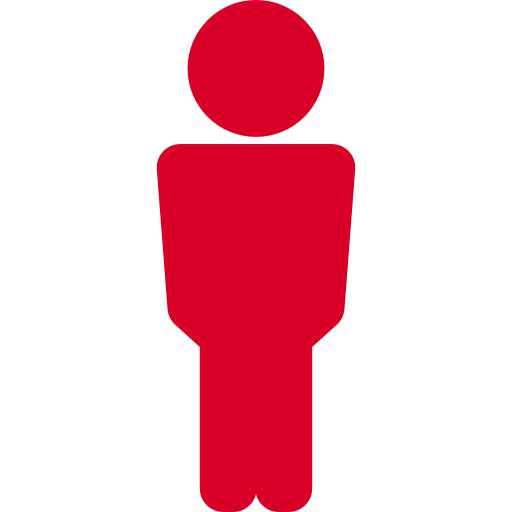 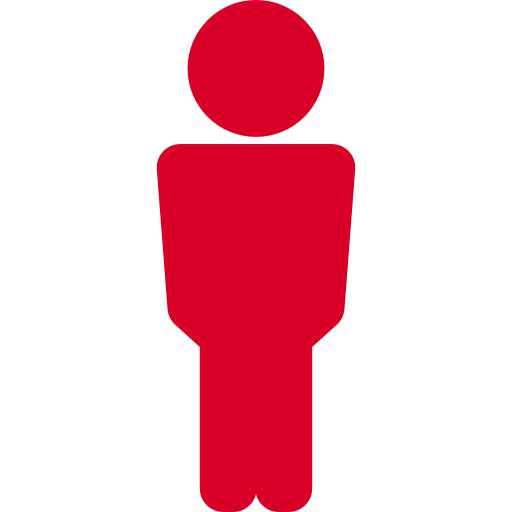 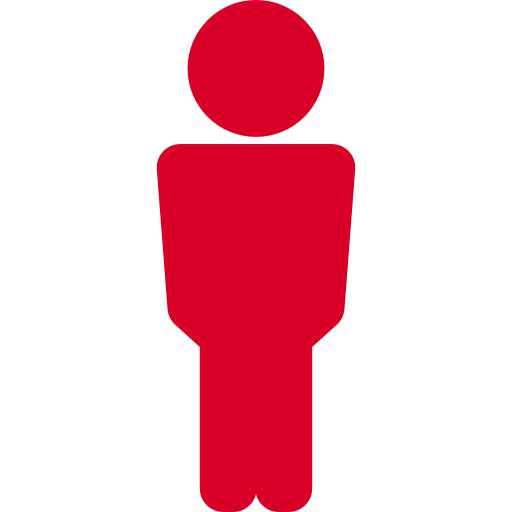 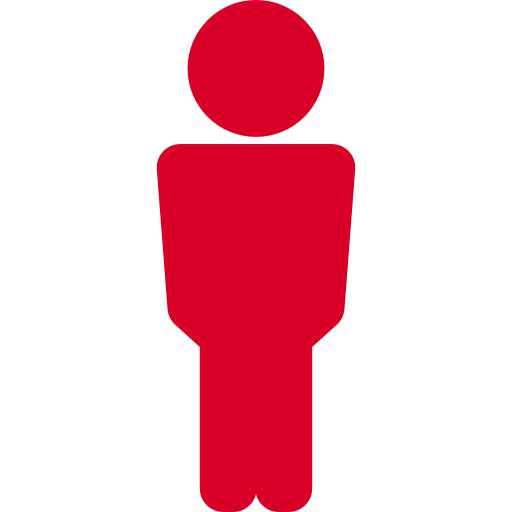 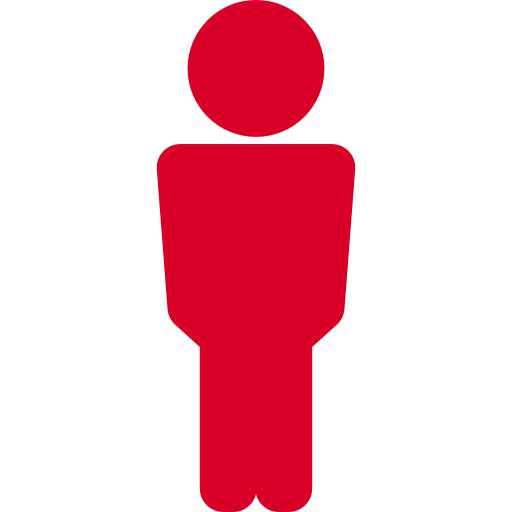 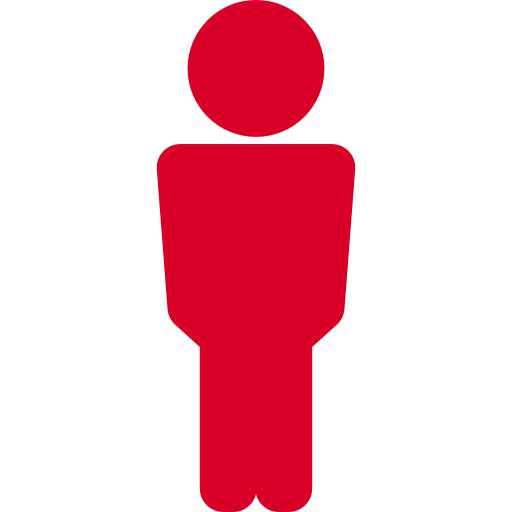 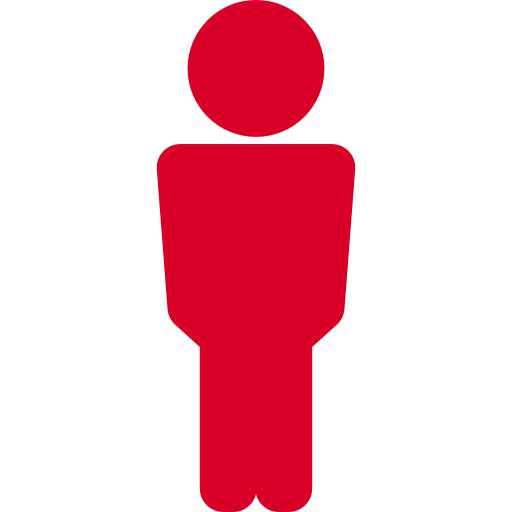 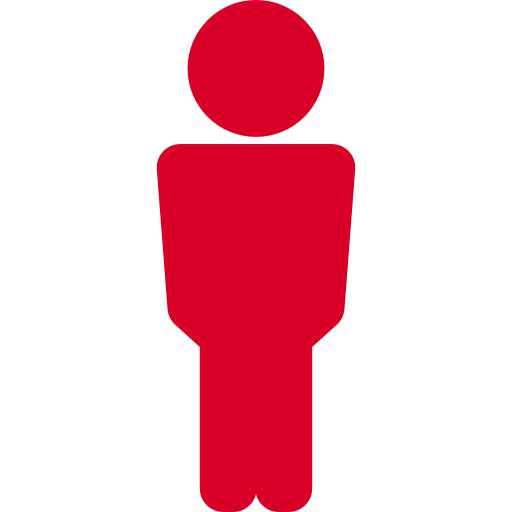 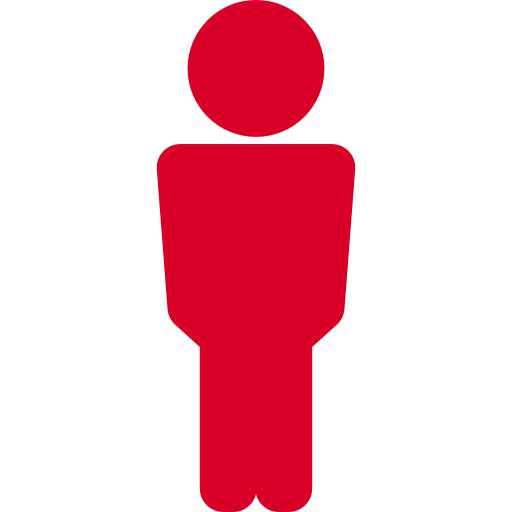 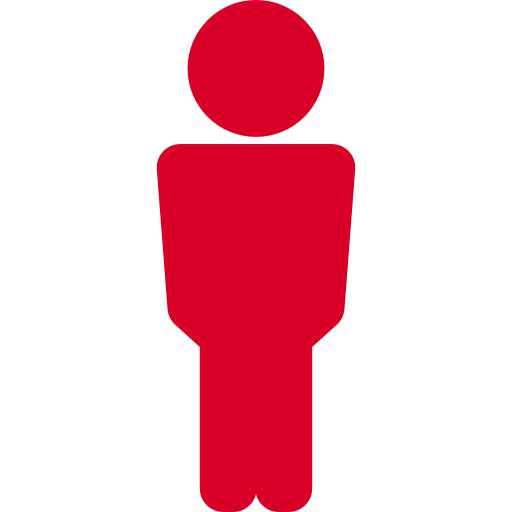 8 with a Facility
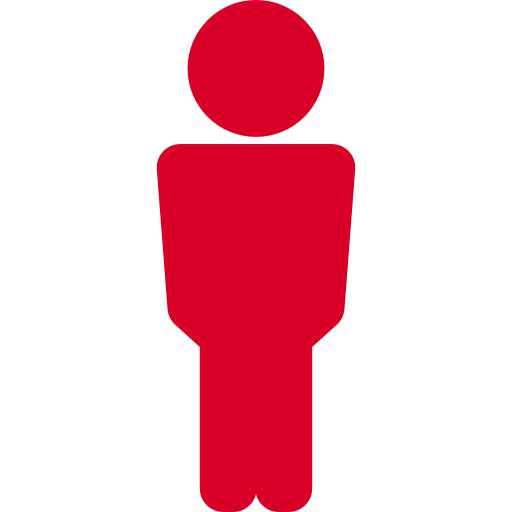 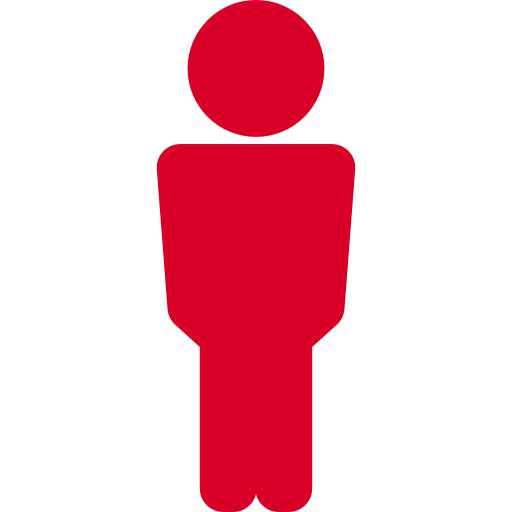 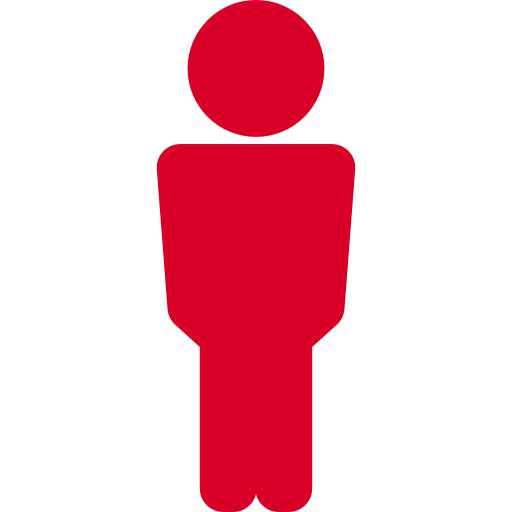 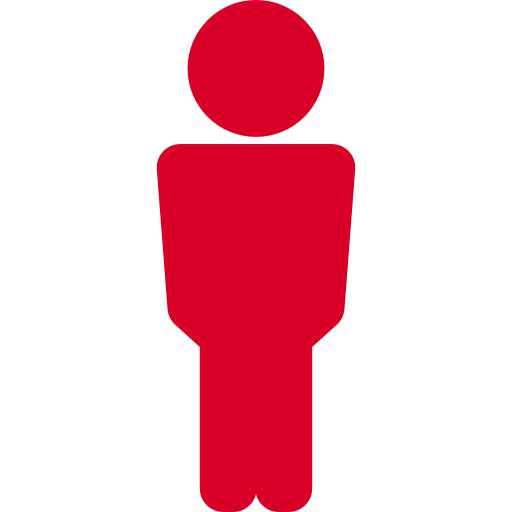 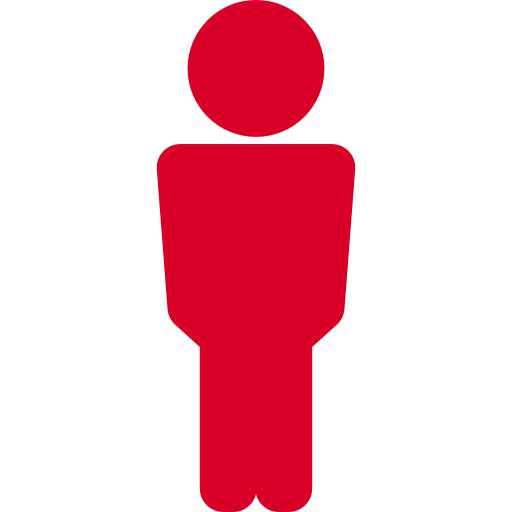 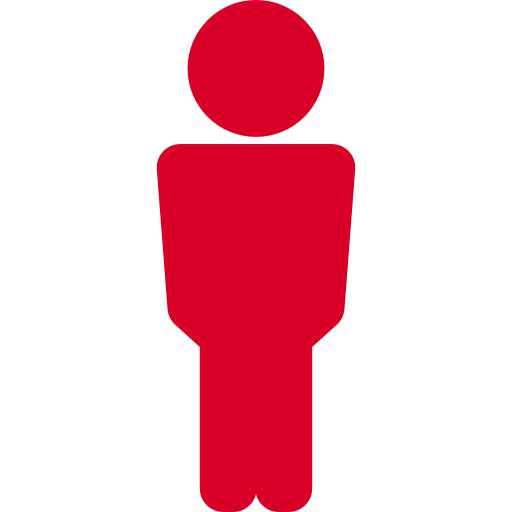 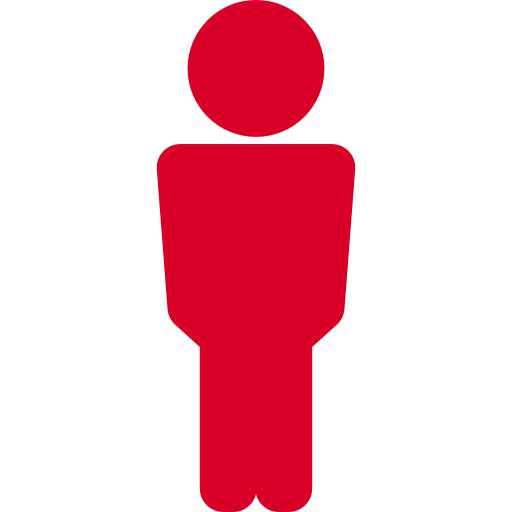 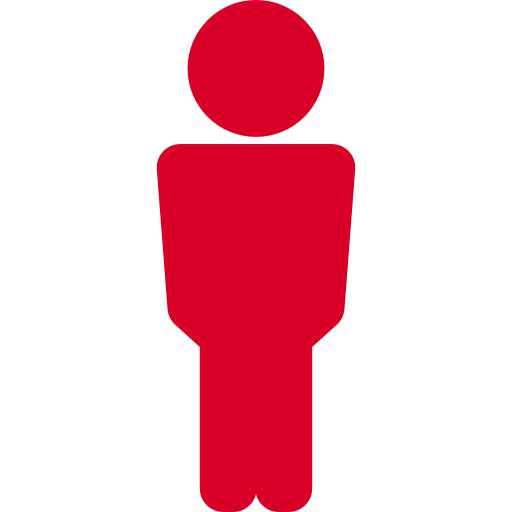 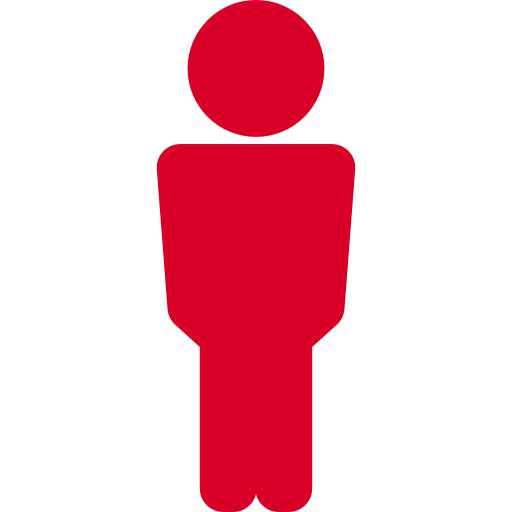 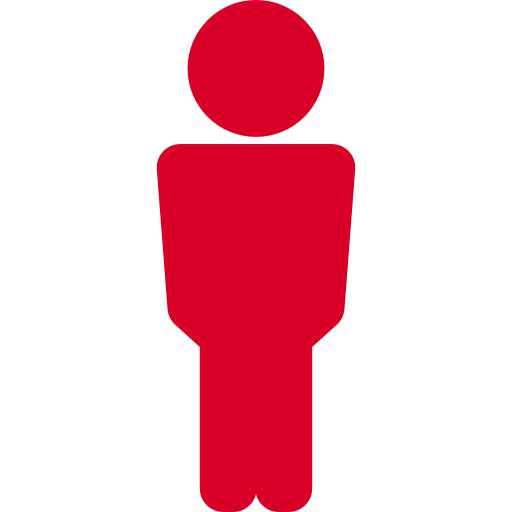 Associate Chapter Focuses
Panhellenic Association
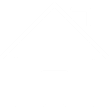 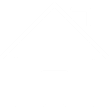 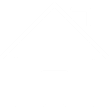 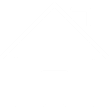 Alpha Delta Chi – Christian Interest
Sigma Alpha – Agriculture Interest
Sigma Alpha Iota – Music Interest
Alpha Sigma Kappa – Women in Technical Studies
~56% of F/S Community
(1,332 Members)
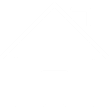 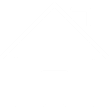 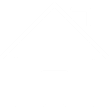 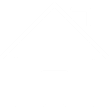 [Speaker Notes: The last council in FSL is the Panhellenic Association, also known as PHA. The Panhellenic Association is composed of 12 chapters and makes up 56% of the community. Eight of the PHA chapters are members of the National Panhellenic Conference, or NPC, they have facilities, and they participate in formal recruitment. There are four chapters that are known as associate chapters, and they have a specific focus or interest (Christian, Agriculture, Music, or Women in Technical Studies). What are some other things about PHA that you would need to know to understand the council and its members?]
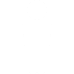 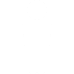 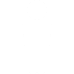 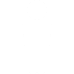 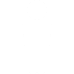 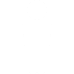 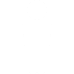 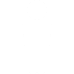 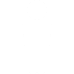 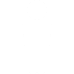 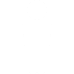 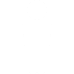 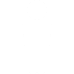 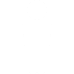 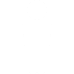 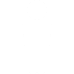 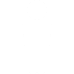 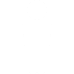 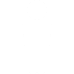 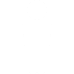 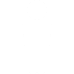 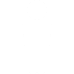 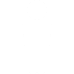 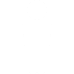 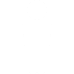 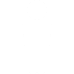 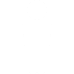 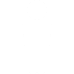 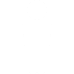 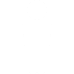 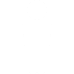 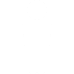 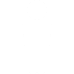 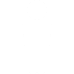 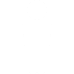 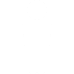 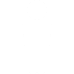 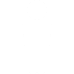 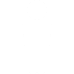 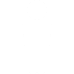 2,366 Members
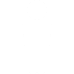 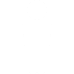 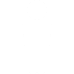 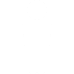 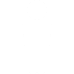 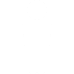 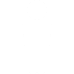 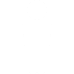 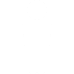 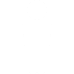 45 Chapters
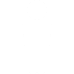 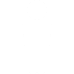 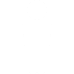 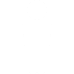 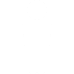 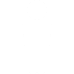 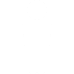 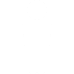 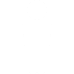 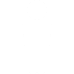 4 Councils
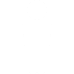 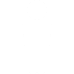 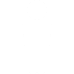 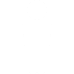 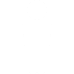 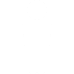 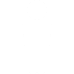 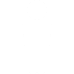 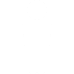 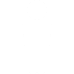 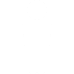 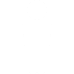 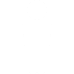 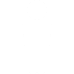 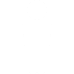 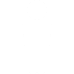 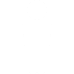 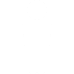 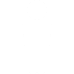 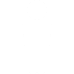 1 Community
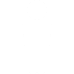 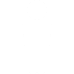 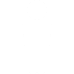 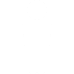 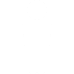 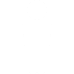 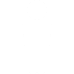 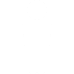 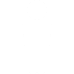 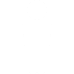 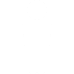 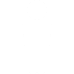 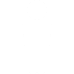 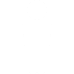 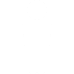 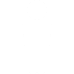 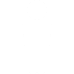 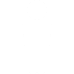 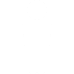 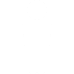 [Speaker Notes: This community of over 2,000 fraternity and sorority members, from 45 chapters across four councils, is still one community. Taking the time to understand the other chapters and councils helps each one of us as we work to better ourselves and each other.]
Office of Fraternity and Sorority Life
[Speaker Notes: Now that we’ve spent some time talking about the community, we’re going to shift our attention to those who help support our community in the Office of Fraternity and Sorority Life. First, we’ll take a look at the Vision, Mission, and Non-negotiable values, then learn more about the staff.]
OFSL Mission, Vision, and Non-Negotiable Values
Mission
The Office of Fraternity and Sorority Life creates experiences to challenge and encourage one’s journey toward growth and the achievement of unique potential.
The Office of Fraternity and Sorority Life believes in the process of helping students reach their true potential. We believe the mission and vision will be achieved through infusing the following non-negotiables throughout our programs, services, and conversations with students.

Vision
Elevation: ascend to greater heights
[Speaker Notes: The office revised the Mission, Vision, and Non-Negotiable Values back in January of 2015, discussing how fraternities and sororities at CSU would benefit from a clear and more intentional commitment to the community. 
Mission
The Office of Fraternity and Sorority Life creates experiences to challenge and encourage one’s journey toward growth and the achievement of unique potential.
The Office of Fraternity and Sorority Life believes in the process of helping students reach their true potential. We believe the mission and vision will be achieved through infusing the following non-negotiables throughout our programs, services, and conversations with students.
Vision
Elevation: ascend to greater heights
What are some of your thoughts about the mission and vision of the office?]
OFSL Mission, Vision, and Non-Negotiable Values
Non-Negotiable Values
Change Agents: The OFSL will impart socially responsible leadership on fraternity and sorority members, focusing on doing good in the community, identifying root causes of social and systemic issues, recognizing and challenging inequities in society, and participating in an ever-growing and changing global society with the knowledge that individual actions matter.
Lifelong Learning & Critical Thinking: The OFSL will create experiences that encourage students to engage in lifelong learning, sound decision-making rooted in critical thought, and reflection on one’s interests and passions.
[Speaker Notes: Non-Negotiable Values
Change Agents: The OFSL will impart socially responsible leadership on fraternity and sorority members, focusing on doing good in the community, identifying root causes of social and systemic issues, recognizing and challenging inequities in society, and participating in an ever-growing and changing global society with the knowledge that individual actions matter.
Lifelong Learning & Critical Thinking: The OFSL will create experiences that encourage students to engage in lifelong learning, sound decision-making rooted in critical thought, and reflection on one’s interests and passions.]
OFSL Mission, Vision, and Non-Negotiable Values
Non-Negotiable Values (continued)
Inclusivity & Social Justice: The OFSL will engage in the process and goal of change in the fraternal movement and the CSU fraternity and sorority community through integration of diverse perspectives, the elimination of oppression, and the personal investigation of identities and systems of injustice.
Meaning-Making & Purpose: The OFSL will create opportunities for fraternity and sorority members to intentionally seek meaning from failures and successes to grow and develop as well as discover individual and organizational purpose to pursue a more authentic and congruent student experience.
[Speaker Notes: Non-Negotiable Values (continued)
Inclusivity & Social Justice: The OFSL will engage in the process and goal of change in the fraternal movement and the CSU fraternity and sorority community through integration of diverse perspectives, the elimination of oppression, and the personal investigation of identities and systems of injustice.
Meaning-Making & Purpose: The OFSL will create opportunities for fraternity and sorority members to intentionally seek meaning from failures and successes to grow and develop as well as discover individual and organizational purpose to pursue a more authentic and congruent student experience.]
OFSL Mission, Vision, and Non-Negotiable Values
Non-Negotiable Values (continued)
Building Coalitions & Connections: The OFSL will assist students in looking inward to one’s identity and wellbeing as a prelude to connection with others and provide experiences to ensure that friendship and fraternal bonds are filled with care, concern, and challenge to elevate the status quo. The OFSL will assist fraternity and sorority members as they seek a healthy and diverse fellowship with members across chapters and councils, alumni/ae, Colorado State University, and the global community.
We refer to these non-negotiable values as the CLIMB.
[Speaker Notes: Non-Negotiable Values (continued)
Building Coalitions & Connections: The OFSL will assist students in looking inward to one’s identity and wellbeing as a prelude to connection with others and provide experiences to ensure that friendship and fraternal bonds are filled with care, concern, and challenge to elevate the status quo. The OFSL will assist fraternity and sorority members as they seek a healthy and diverse fellowship with members across chapters and councils, alumni/ae, Colorado State University, and the global community.
We refer to these non-negotiable values as the CLIMB.  
What are some of your thoughts about the CLIMB of the office? Which values resonate with you most? Which values require additional reflection?]
Office of Fraternity and Sorority Life Staff
Central Office Staff
Lindsay Sell, Director 
Natalie Padrón, Coordinator
Xajés Martinez, Coordinator
OFSL/SRC Specialist (Vacant)
Elijah Serena, Graduate Assistant


Student Interns
Allison Cederberg, Elevation Accreditation Intern
Christopher Bandy, Community Service & Philanthropy Intern
Cheyenne Hargrove, Leadership Intern
Danielle Jauregui, Public Relations Intern
Emma Turner, Programming Intern
[Speaker Notes: The Office of Fraternity and Sorority Life has three levels of office staff: central office staff, student interns, and chapter graduate advisors.
The Central Office Staff are the five full/part time employees that operate the office. Lindsay Sell is the Director, Natalie Padrón and Xajés Martinez are both Program Coordinators, and Elijah Serena is the Graduate Assistant. There is a fifth staff role called the OFSL and Student Resolution Center Specialist, and that position will hopefully be filled later this fall.
The Student Interns are undergraduate members of the fraternity and sorority community that provide administrative support on focus areas in the office. Allison will be working with Elevation, Christopher with Service and Philanthropy, Cheyenne with Leadership, Danielle with Public Relations, and Emma with Programming.]
Involvement Opportunities in Fraternity & Sorority Life
[Speaker Notes: Within fraternity and sorority life, there are a number of ways to get involved and support community development. The next part of this presentation will run through a few year round opportunities for you all to consider.]
Involvement Opportunities
Programming Board
The Fraternity & Sorority Life Programming Board offers members the opportunity to plan, promote, and produce community events. Individuals serving on the Programming Board will be instrumental in both event coordination and community development among CSU’s fraternities and sororities.
Academic Classes
Inclusive Leadership for Fraternity and Sorority Members (Fall)
This course is designed to provide students an opportunity to explore and discuss the complexity of human differences in today’s society through class readings, class discussion and activities, and reflection. This class is also designed as a leadership development course and will help you examine leadership in the context of inclusion, diversity and social justice.
[Speaker Notes: There are several ways to get involved in the community, the first of which is to serve as a Director on the Programming Board. The Programming Board creates community wide signature events like Fraternity & Sorority Fest and Homecoming, as well as educational and community development programs year round. The minimum qualifications to be on the programming board are that you 1) must be an active member in your chapter, 2) must be available to serve a calendar year, and 3) must not be serving as a chapter president or council officer.
There are several academic classes that are instructed through the Office of Fraternity & Sorority Life, the first being Inclusive Leadership. The Inclusive Leadership class is the only class offered in the fall semester, and the course content addresses inclusivity and social justice topics in fraternities and sororities. It is a great opportunity for any members interested in learning more about what it means to be an inclusive leadership in this community and how to take knowledge and skills into the chapter and community.]
Involvement Opportunities
Academic Classes (continued)
Leadership Techniques for Emerging Fraternity and Sorority Leaders (Spring)
This class is designed as an introductory leadership development course aimed at examining leadership within the context of Fraternity and Sorority Life. The purpose of our course is to reflect on one’s ability to create positive and lasting change with your fraternity or sorority.
Advanced Leadership Techniques for Fraternity & Sorority Leaders (Spring)
This class is designed as an advanced leadership development course aimed at examining leadership specifically within the context of Fraternity and Sorority Life, and is geared specifically towards sophomores, juniors and seniors who currently hold (or have held) officer positions within their organization.
[Speaker Notes: The next couple of opportunities are both leadership techniques courses, and both are offered in the Spring. Leadership Techniques for Emerging Fraternity and Sorority Leaders. This emerging leaders course is aimed at first and second year students who are exploring ways to engage their community through various leadership opportunities.
Advanced Leadership Techniques for Fraternity & Sorority Leaders is the second leadership techniques course, and builds on the learning of fraternity and sorority members in their sophomore, junior, or senior year who have held or are currently in officer positions in their organization(s).]
Involvement Opportunities
Academic Classes (continued)
Understanding Rape Supportive Culture in Fraternities & Sororities (Spring)
Understanding Rape Support Culture in Fraternities and Sororities helps fraternity and sorority members:
Dispel myths surrounding rape, sexual assault, and relationship violence
Consider how a rape supportive culture is established and unique ways this culture is perpetuated in the fraternity and sorority community
Discuss gender socialization, gender specific programs, and healthy relationships, all relating to being a member of a fraternity or sorority
Develop a firm understanding of the resources available for survivors of rape, sexual assault, and other forms of interpersonal violence
Foster collaboration among members of the fraternity and sorority community concerned with the health and well-being of CSU students and deconstructing rape supportive culture
[Speaker Notes: The last course offered by the Office of Fraternity and Sorority Life is Understanding Rape Supportive Culture in Fraternities & Sororities. This course will delve into the specifics about how rape supportive culture is established, unique ways this occurs in the fraternity and sorority community, significant attributes about socialization, resources available for survivors, and fostering collaboration among peers.]
Involvement Opportunities
FSL Ambassadors
FSL Ambassadors represent the University as well as the fraternity and sorority community at informational/resource fairs in order to answer questions and provide information to prospective members and their families.
Council Leadership
Engage the fraternity and sorority community by running for a position on your council! Each council has various positions to serve in and together the council officers work to create experiences within their fraternity and/or sorority community members to
[Speaker Notes: Outside of classes, another opportunity to get involved is to become an FSL Ambassador. FSL Ambassadors are representatives of the fraternity and sorority community, and are selected in the fall to serve for a calendar year. Ambassadors present information about fraternities and sororities at various times throughout the year, mainly during the summer at orientations and during resource fairs on campus. 
You can also serve as a council leader. There are several positions open at the council level and the positions will be opening up at the end of the calendar year.]
Involvement Opportunities
Order of Omega
Order of Omega is a leadership honor society for members of fraternities and sororities, recognizing juniors and seniors who have exemplified high standards. Members are selected from the top 3% of students on campus.
Order of the Torch
Order of the Torch offers members the chance to build relationships with administrators and students to help raise awareness and support for programs, services, and scholarships within the University community and the Office of Fraternity and Sorority Life that have been put in place to directly benefit students.
[Speaker Notes: Feel free to discuss additional opportunities that were not covered in this section.
What opportunities would you consider getting involved in? What additional opportunities should the community consider?]
Questions?
[Speaker Notes: In this presentation, we discussed the larger history of fraternities and sororities, then took time to better understand the fraternity and sorority community at CSU. After getting more information about OFSL and involvement opportunities, it may feel like there are too many follow up conversations that need to happen to connect with the community. This presentation is a good starting point, and should continue well after your time as a new member.
Are there any questions about the content in this presentation—things that were overlooked, need more explanation, and so on? Do you have any feedback that I can provide OFSL about this presentation? There will be a follow up survey sent out to each of you near the end of the semester, so please fill it out when you get it.]